PEMERIKSAAN UJI FUNGSI
DAN EKSPLORASI CHROMEBOOK
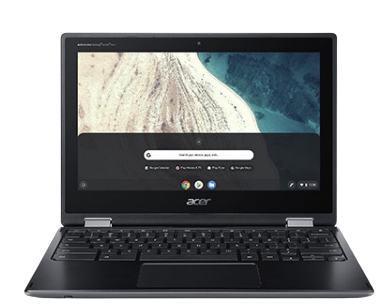 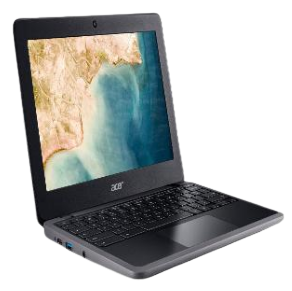 Chromebook
Konektor
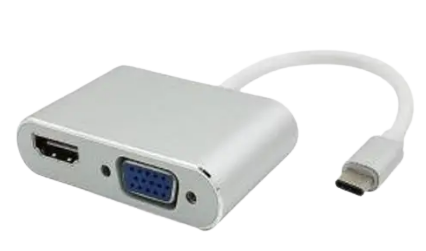 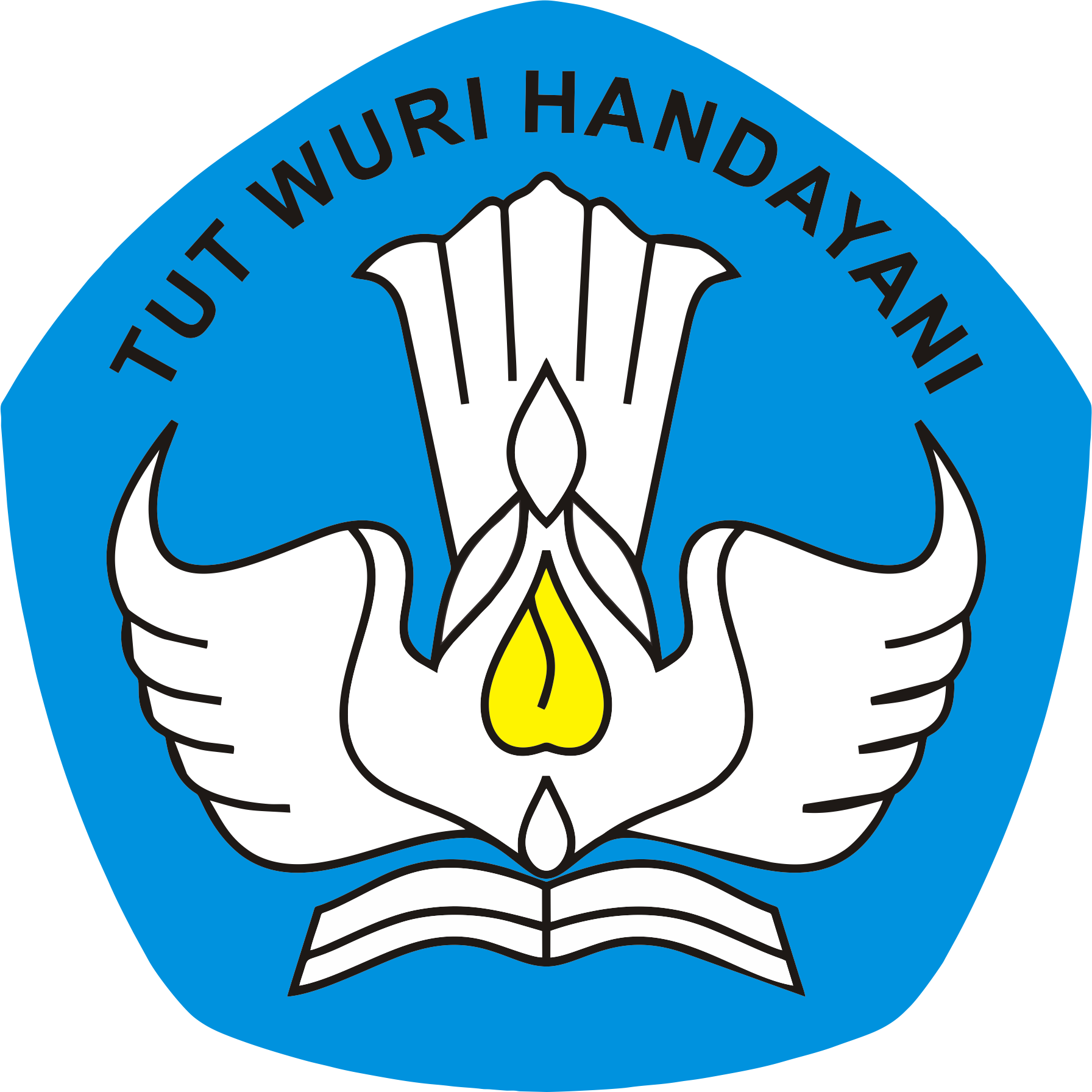 Direktorat Sekolah Menengah Atas
Direktorat Jenderal Pendidikan Anak Usia Dini
Pendidikan Dasar dan Menengah
Kementerian Pendidikan, Kebudayaan, Riset, dan Teknologi
PEMERIKSAAN UJI FUNGSI
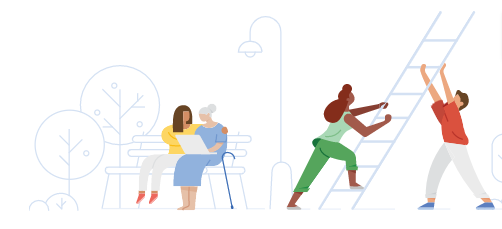 CONTOH FORM PEMERIKSAAN CHROMEBOOK
Nama Barang	: Chromebook
Merk / Tipe 	: ............/...............  
No Seri		: ............................
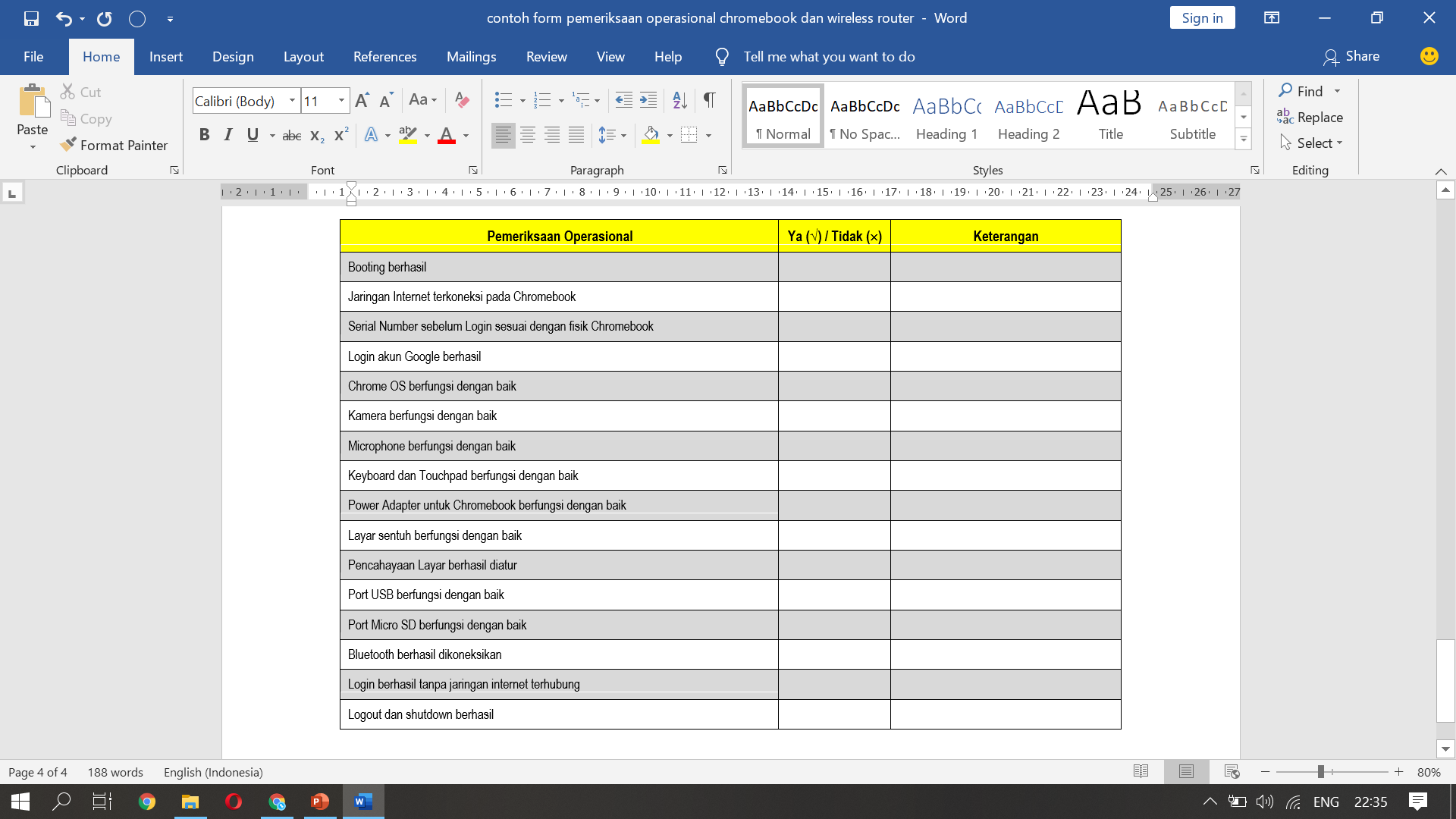 LANGKAH-LANGKAH PEMERIKSAAN OPERASIONAL CHROMEBOOK
Tekan tombol Power untuk menghidupkan Chromebook
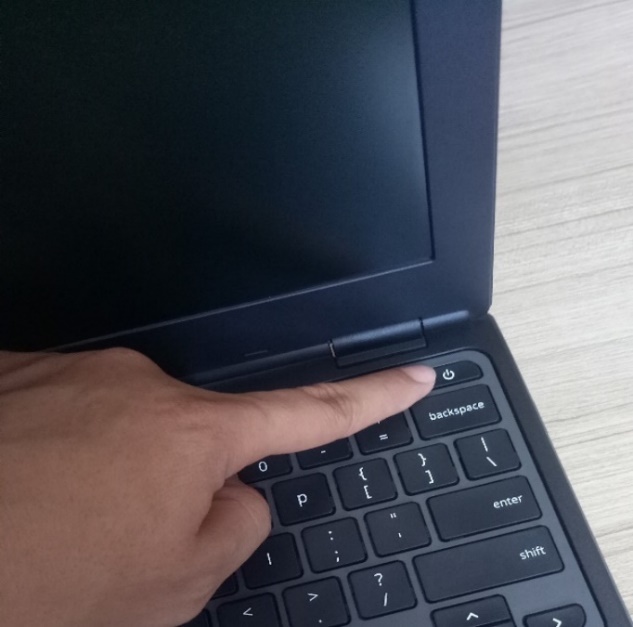 Koneksikan Chromebook ke jaringan internet yang tersedia
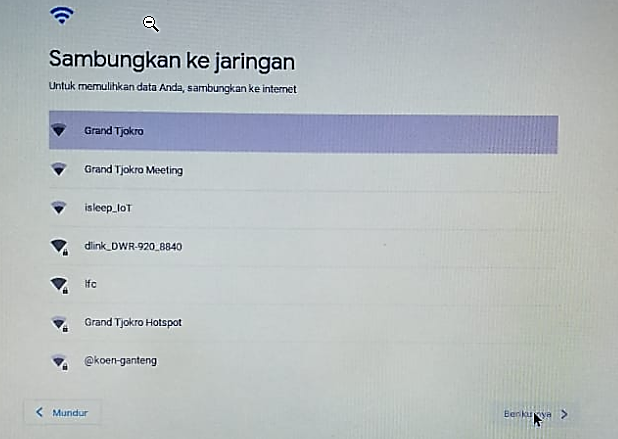 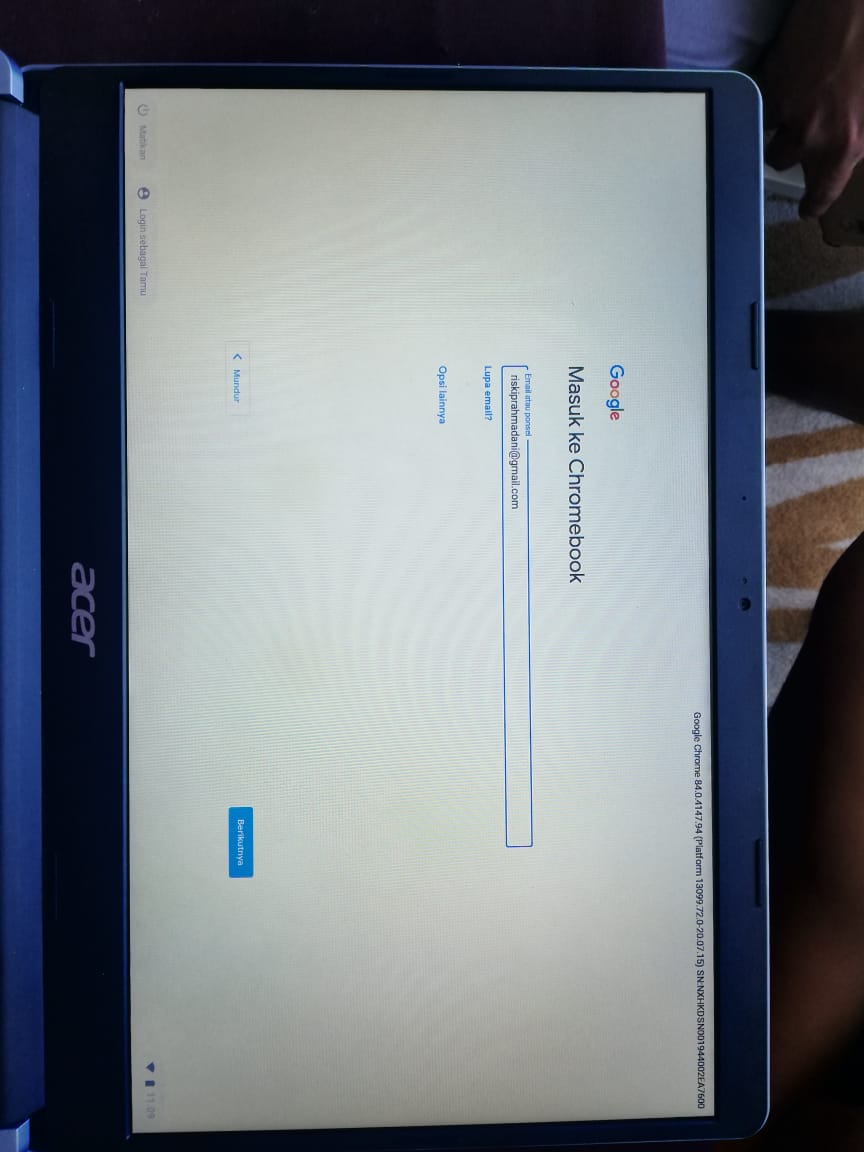 Ketika tampilan login, pada keyboard tekan “ALT+V” (untuk pemeriksaan kesesuaian Serial Number antara yang tercantum pada body bagian bawah dengan yang tercantum pada sistem di Chromebook)
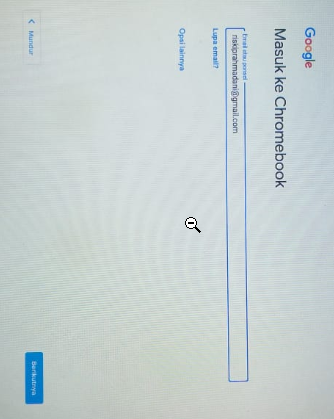 Masukan akun Gmail untuk Login
Buka Launcher dan periksa beberapa Aplikasi default
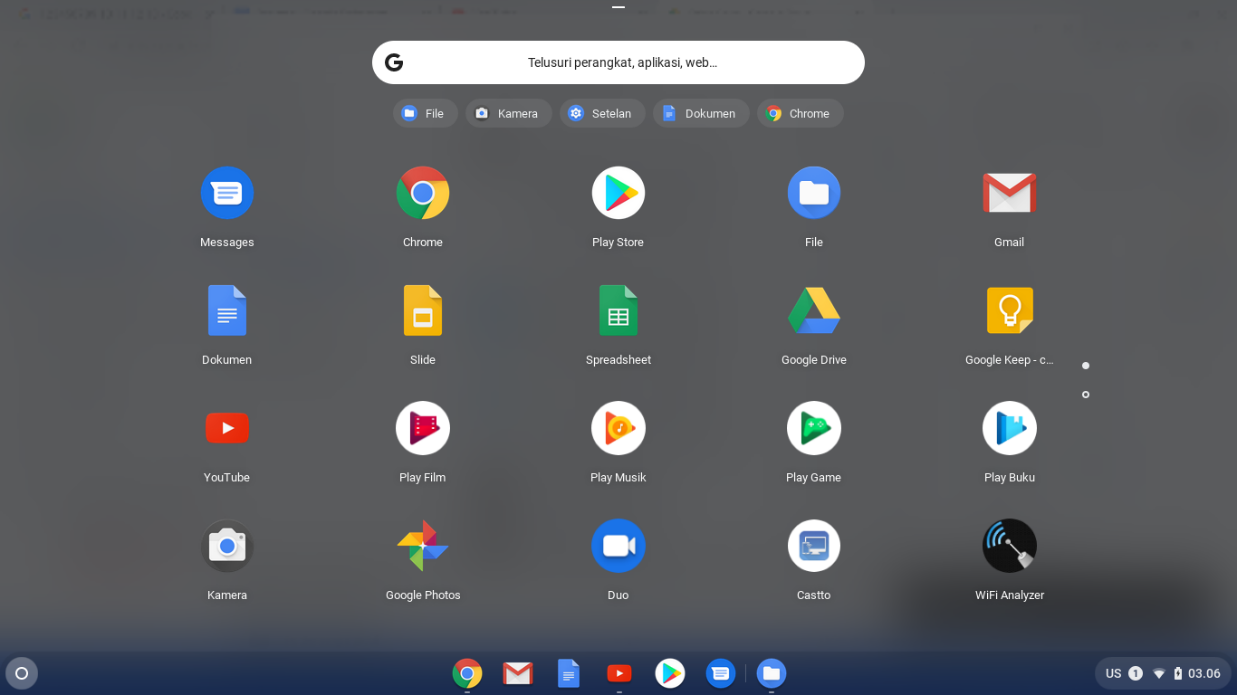 Buka Launcher, kemudian pilih menu kamera
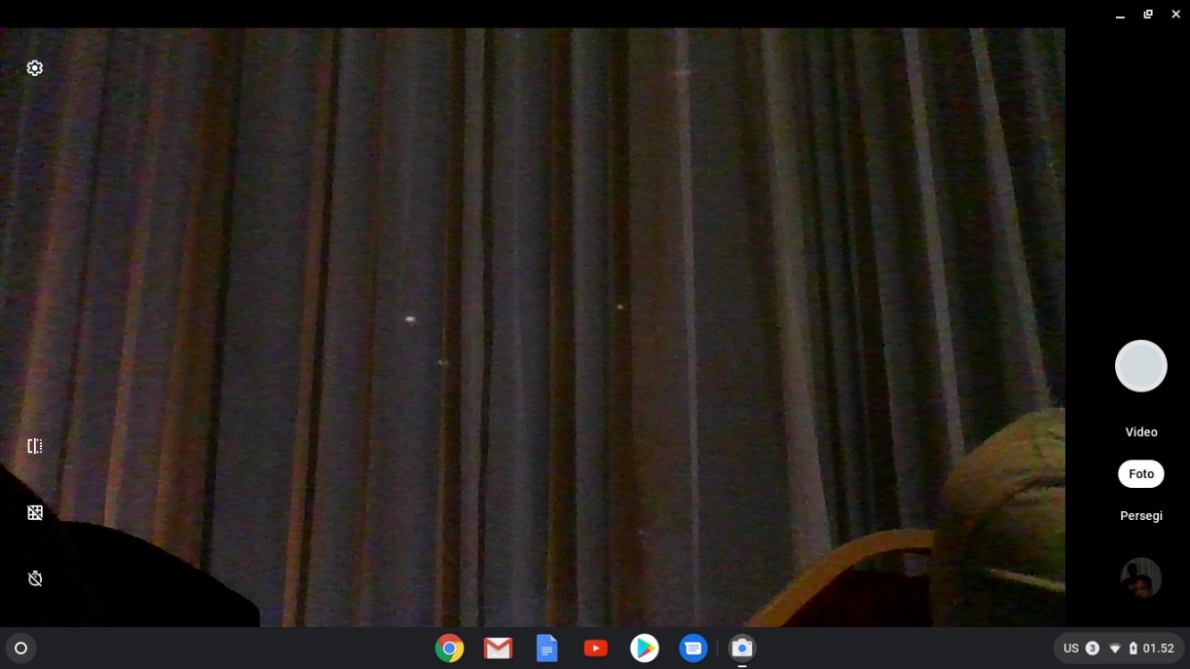 Periksa fungsi foto dan video pada menu kamera
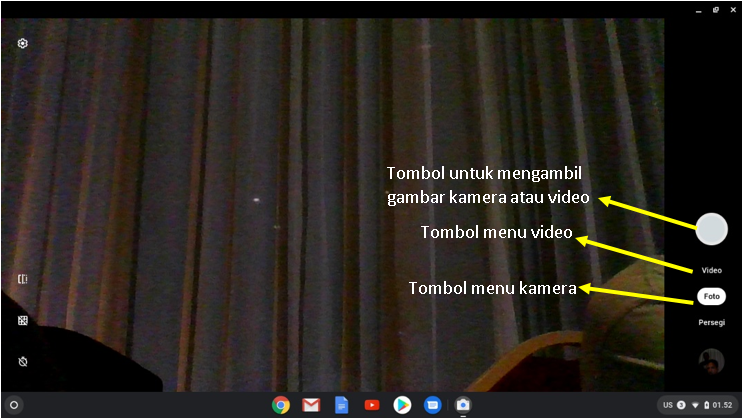 Pastikan kamera dapat menyimpan foto dan video dapat diputar
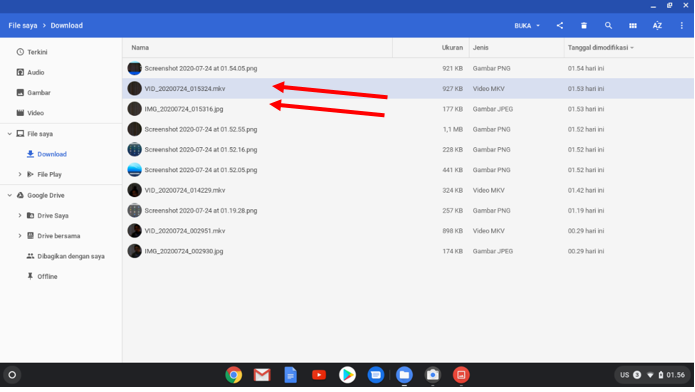 Buka web browser (Chrome) kemudian klik symbol mic
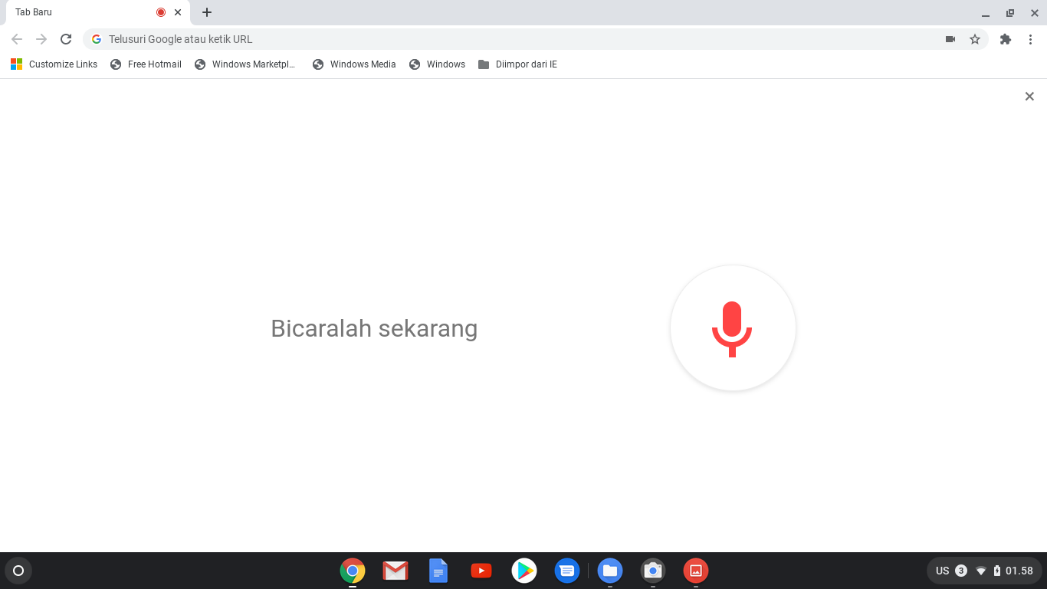 Mulailah berkata-kata, dan pastikan apa yang kita katakan ditampilkan pada penelusuran suara
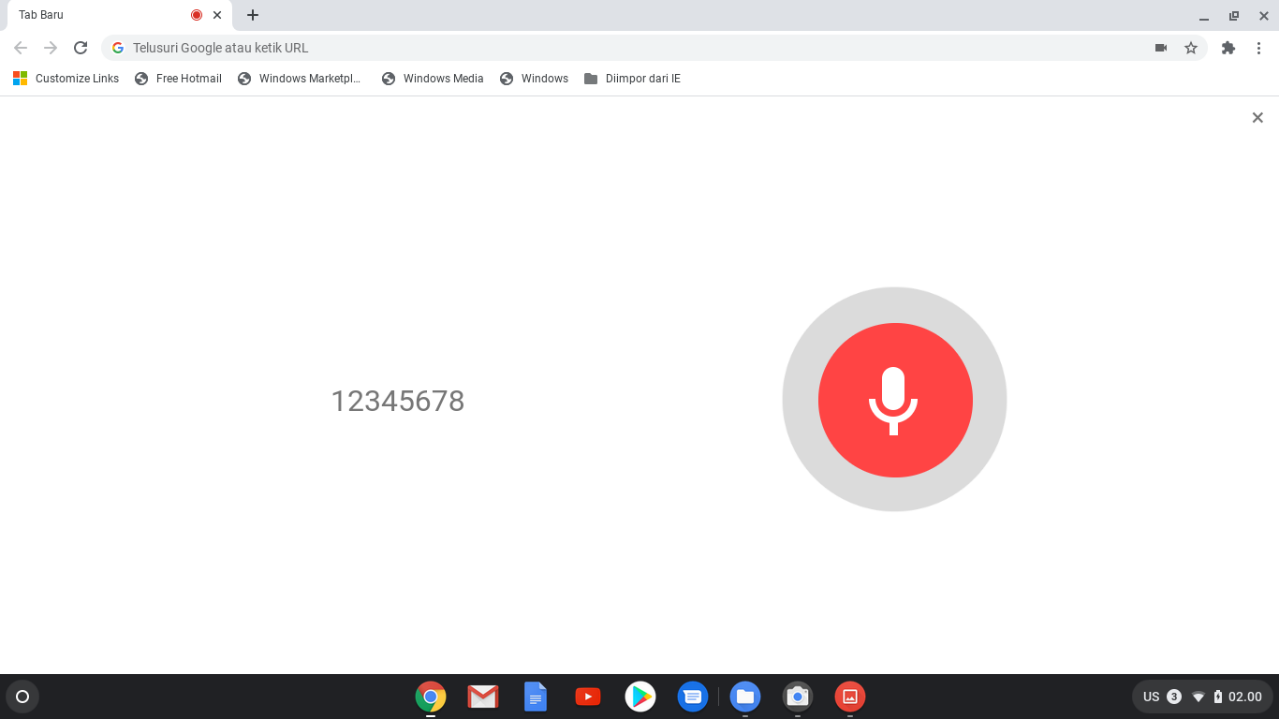 Penelusuran Suara
Tampilan awal Chromebook, kemudian tekan tombol “Ctrl + II” pada keyboard (untuk mengambil screenshoot Desktop)
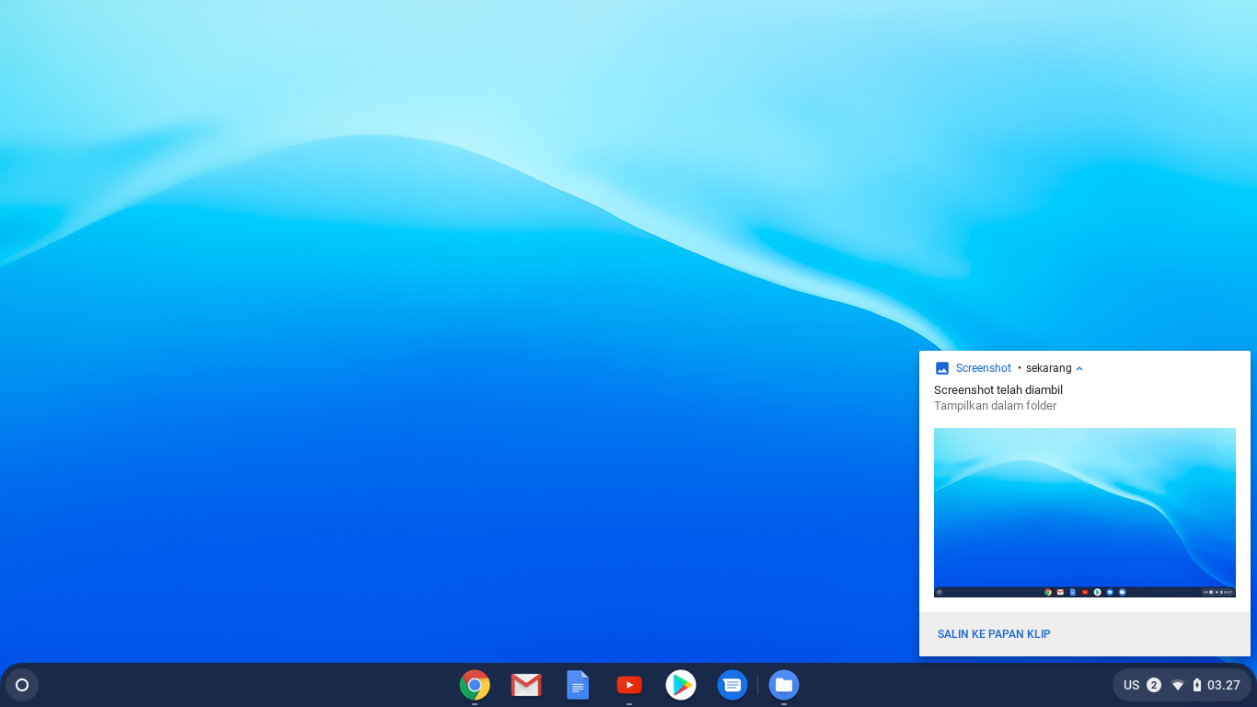 Lihat pada folder “Download” pada menu file untuk melihat hasil dari screenshoot tadi
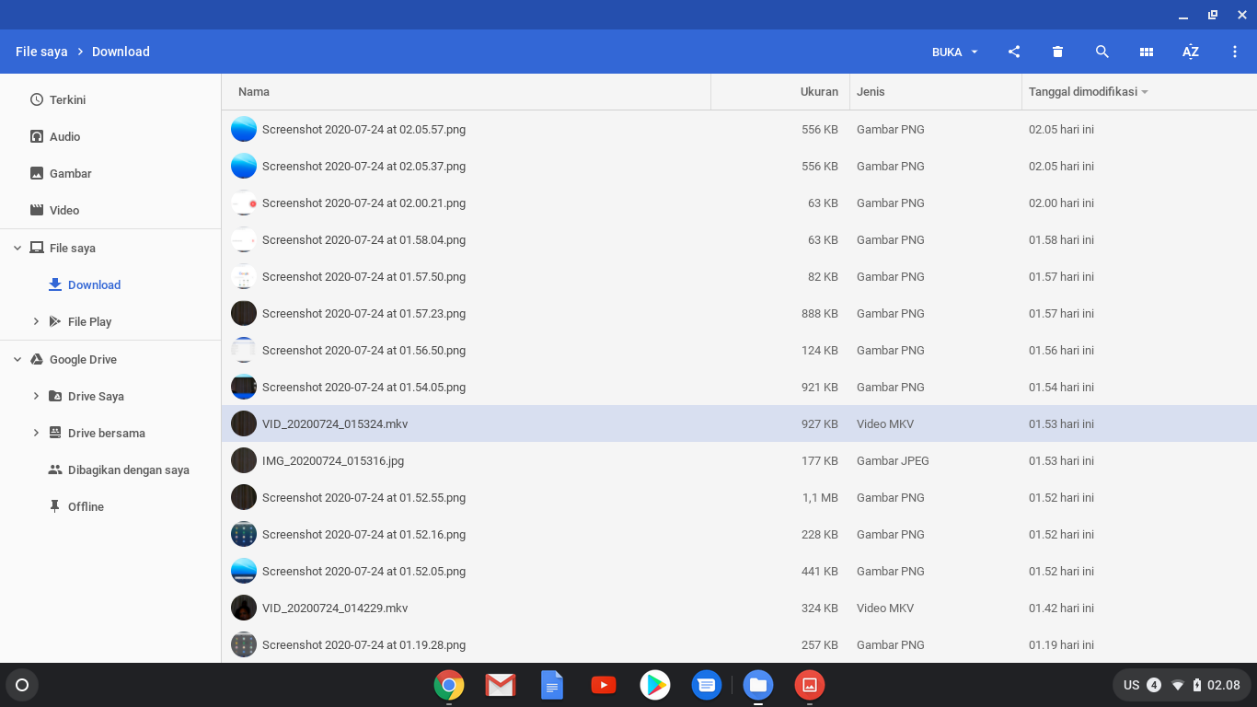 Tekan touchpad dengan dua jari untuk menggunakan fungsi klik kanan pada touchpad Chromebook
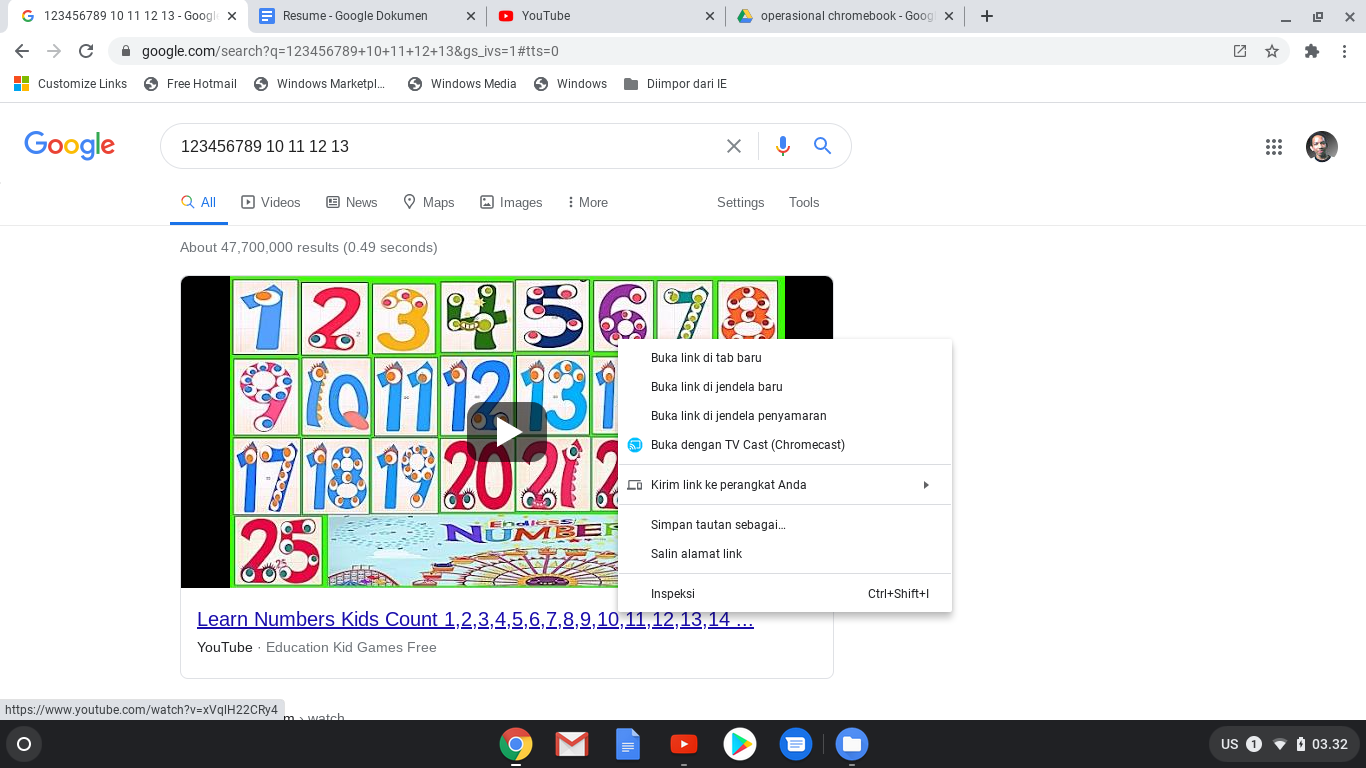 Buka sebuah dokumen kemudian letakan dua jari pada touchpad untuk menguji fungsi scroll ke bawah dan ke atas tampilan dokumen tersebut
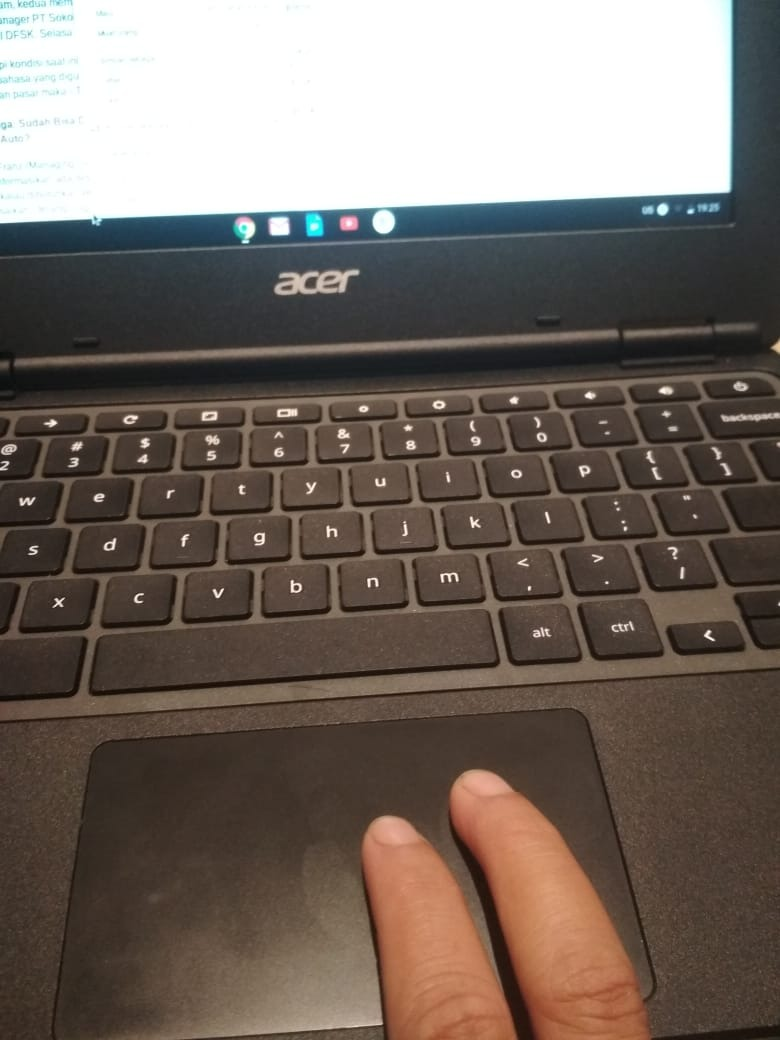 Hubungkan Port Power Adapter pada Chromebook (USB Type C) dengan konektor Power Adapter, kemudian lihat simbol baterai
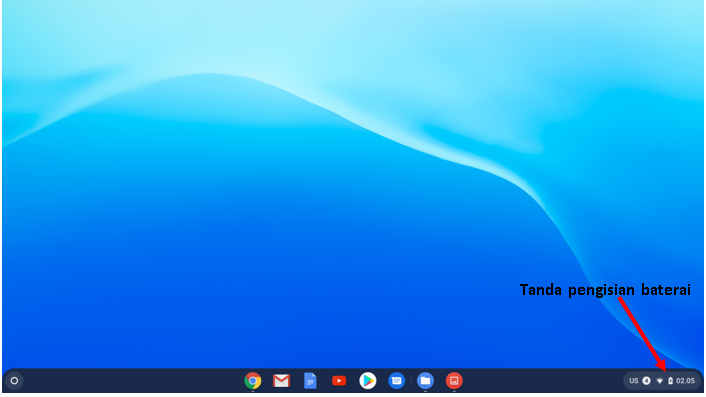 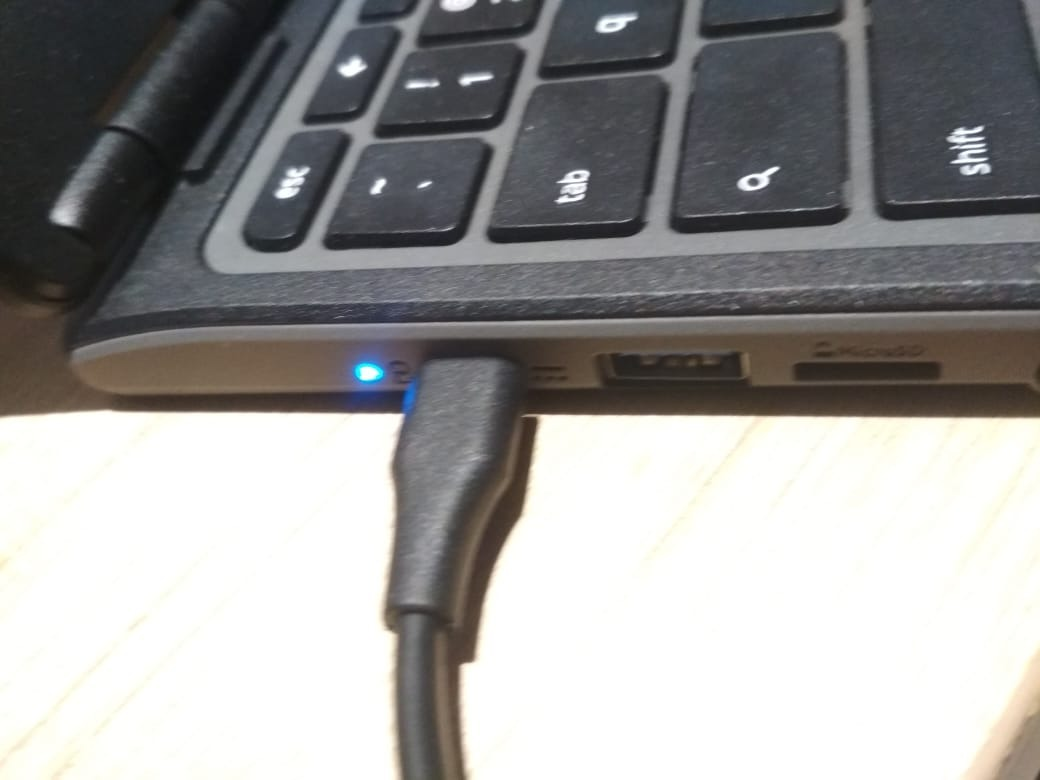 Sentuh bagian layar (misalkan menu launcher) untuk memastikan layar sentuh berfungsi dengan baik
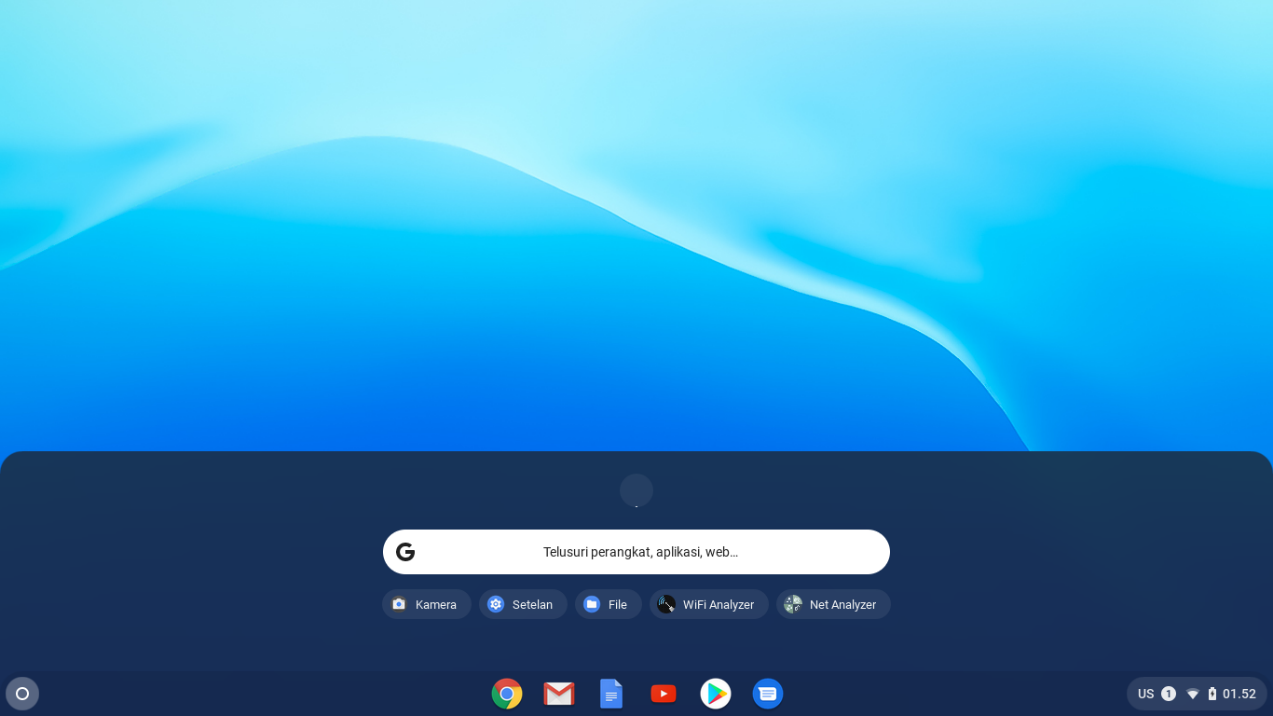 Tekan tombol untuk kecerahan pada keyboard, kemudian pastikan kecerahan pada layar Chromebook berubah-ubah
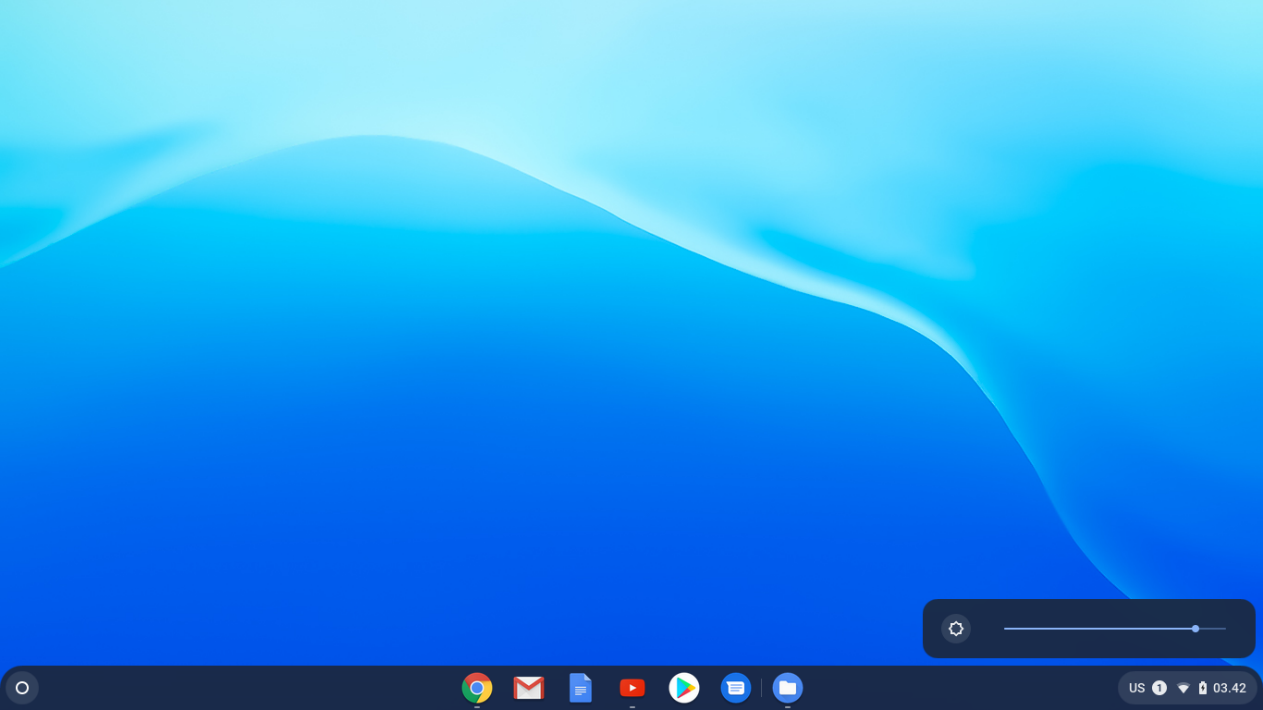 Masukan sebuah USB Flasdisk pada port USB 3.1 dari Chromebook, untuk memastikan port tersebut  berfungsi dengan baik
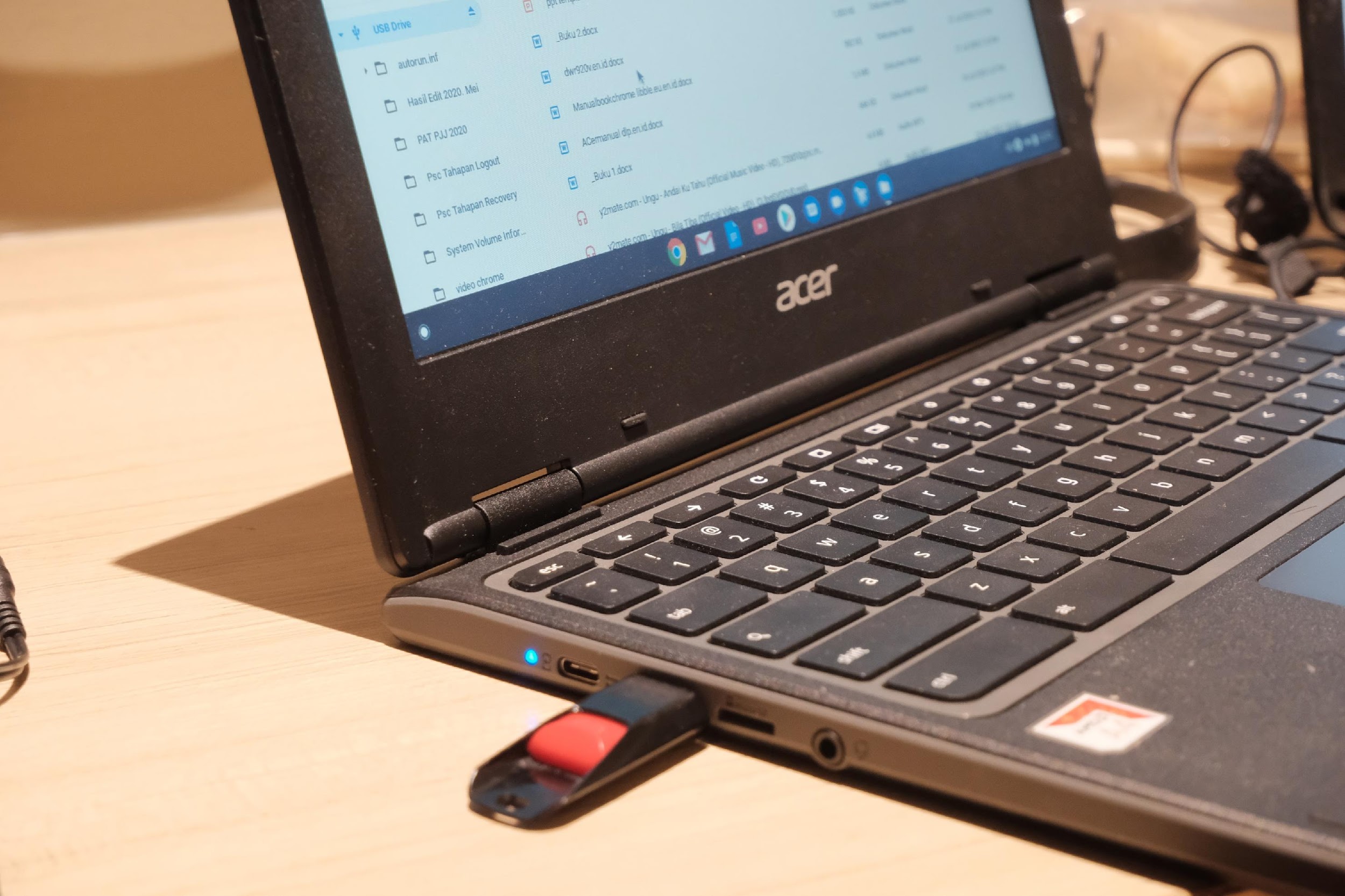 Cek pada menu File di Desktop atau Launcher untuk memastikan USB Flashdisk terdeteksi
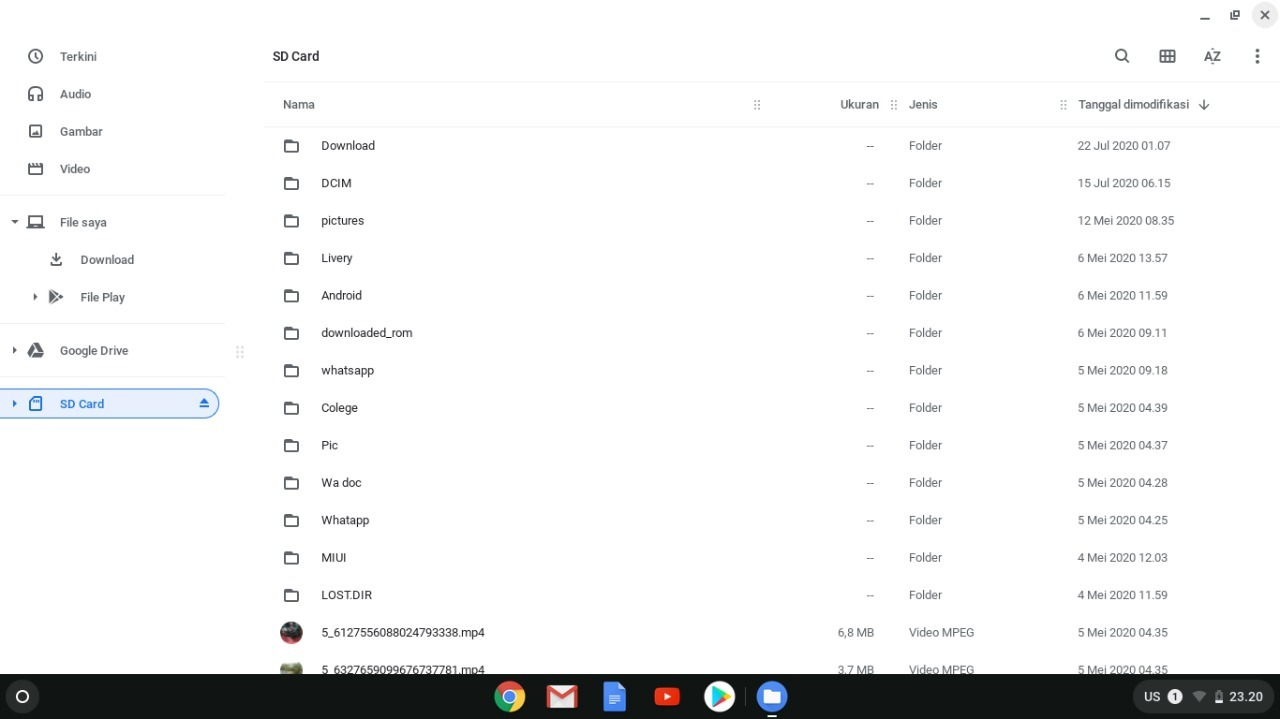 Cari simbol Bluetooth pada bagian kanan bawah, kemudian aktifkan Bluetooth dan koneksikan Bluetooth dengan perangkat lain
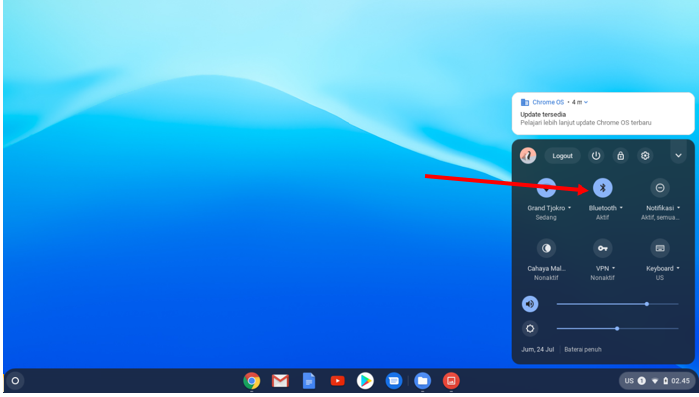 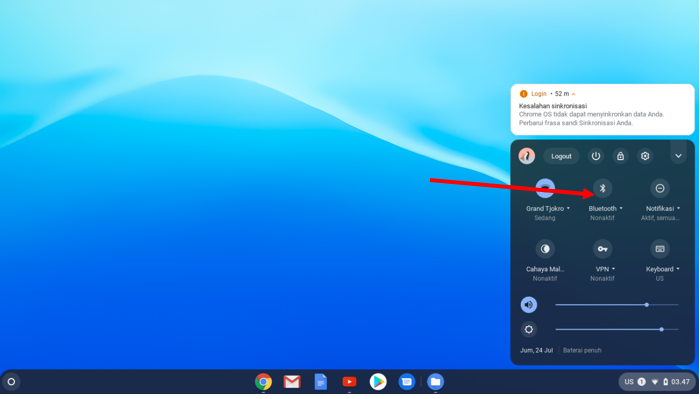 Cari simbol jaringan internet pada bagian kanan bawah
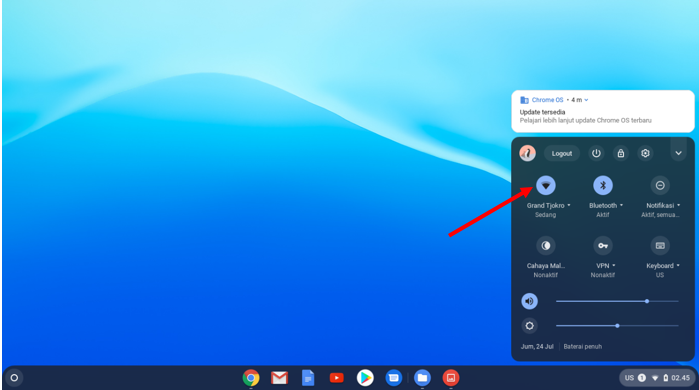 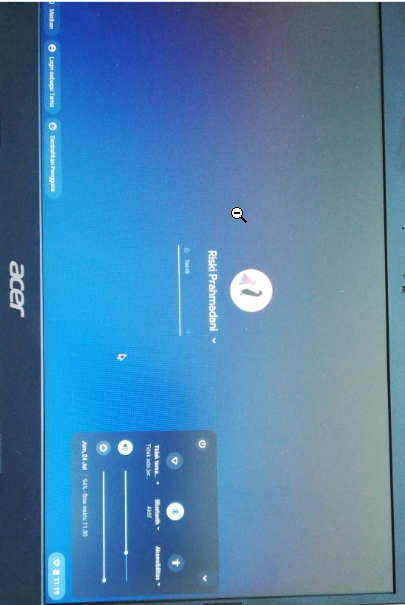 Setelah logout lalu klik simbol jaringan internet pada bagian kanan bawah, kemudian matikan jaringan wifi
Silahkan login dengan akun Google dan pastikan Chromebook dapat digunakan tanpa jaringan internet
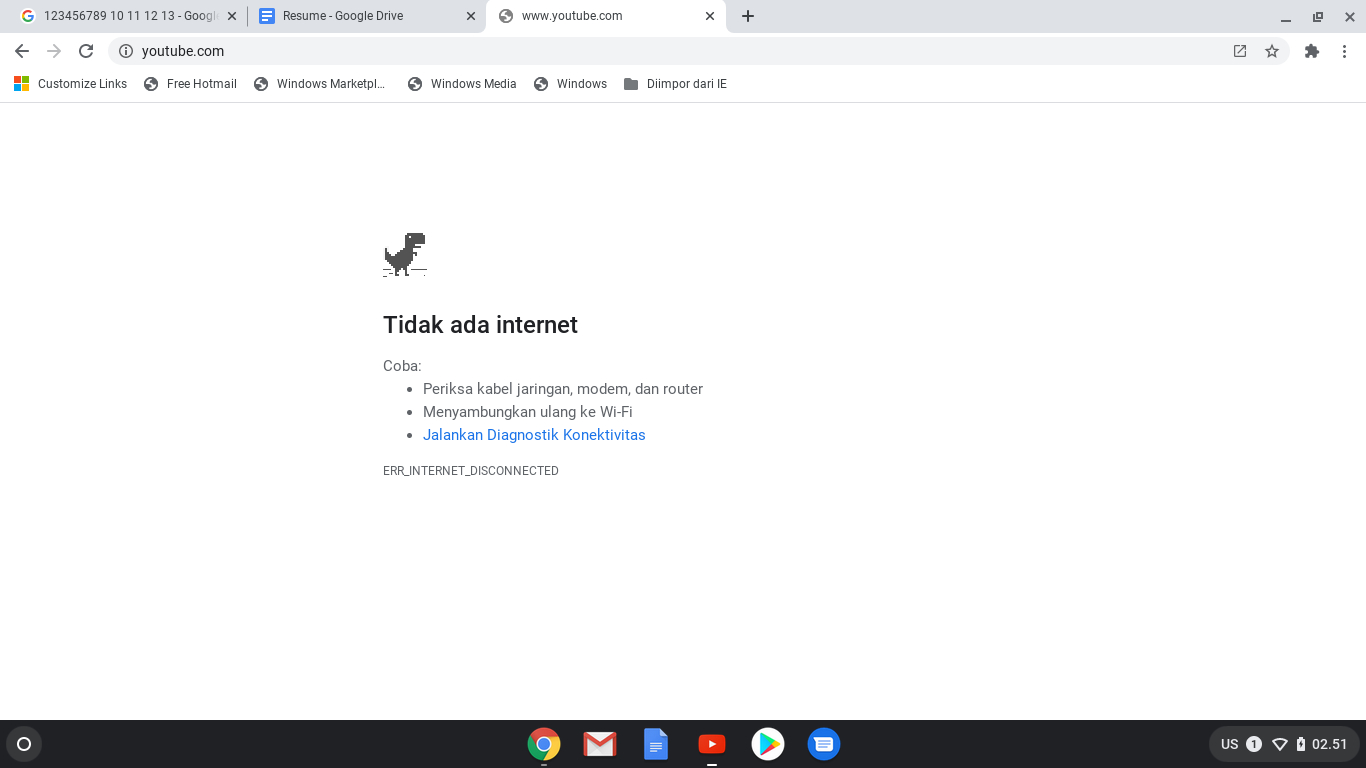 24. Klik menu pemilihan waktu pada bagian kanan bawah, kemudian klik tombol shutdown untuk mematikan perangkat chromebook
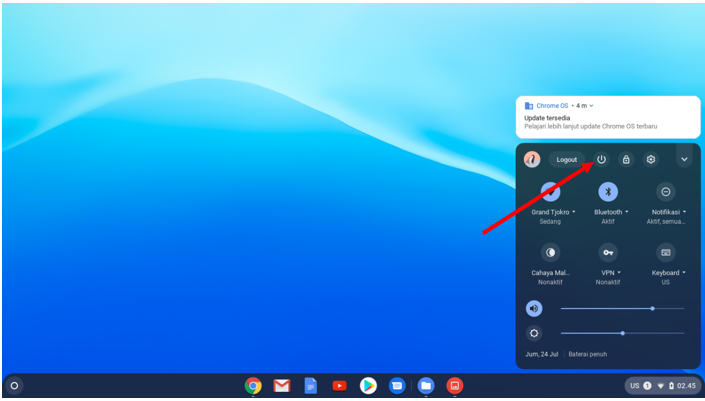 2. EKSPLORASI CHROMEBOOK
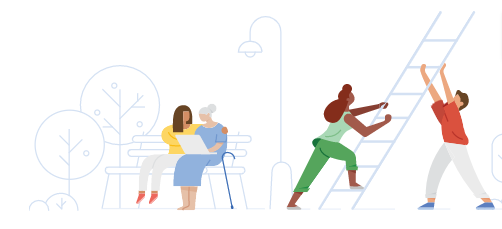 Materi
Pengaturan Awal Booting dan Login Chromebook
Menambah dan menghapus akun login
Pintasan keyboard dan touchpad
Mengganti bahasa chrome os dan chrome browser
Pengenalan fitur setelan pada chromebook
Menambah dan menghapus aplikasi serta ekstensi
Menggunakan chromebook secara offline
Menghubungkan printer ke chromebook
Pengaturan Awal Booting dan Login
01
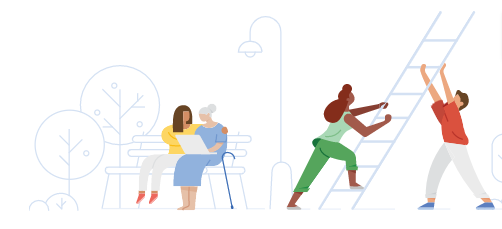 Proses Booting
Nyalakan Chromebook dengan cara membuka cover layar atau tekan tombol power
Tunggu proses booting yang sedang berjalan
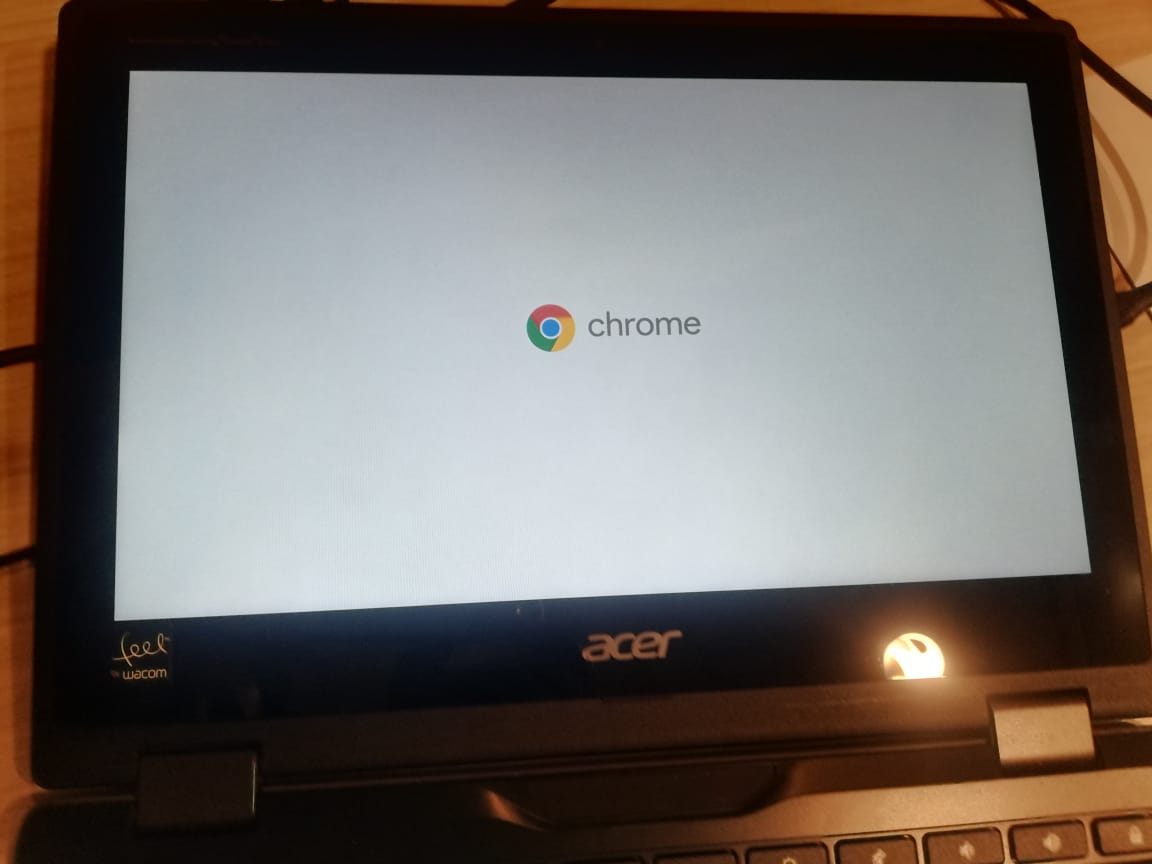 Proses Booting
Masuk ke tampilan “Selamat Datang/Welcome”, Pilih Bahasa, setelan Keyboard dan Aksesibilitas (Optional). Kemudian klik Let’s Go /Ayo Mulai
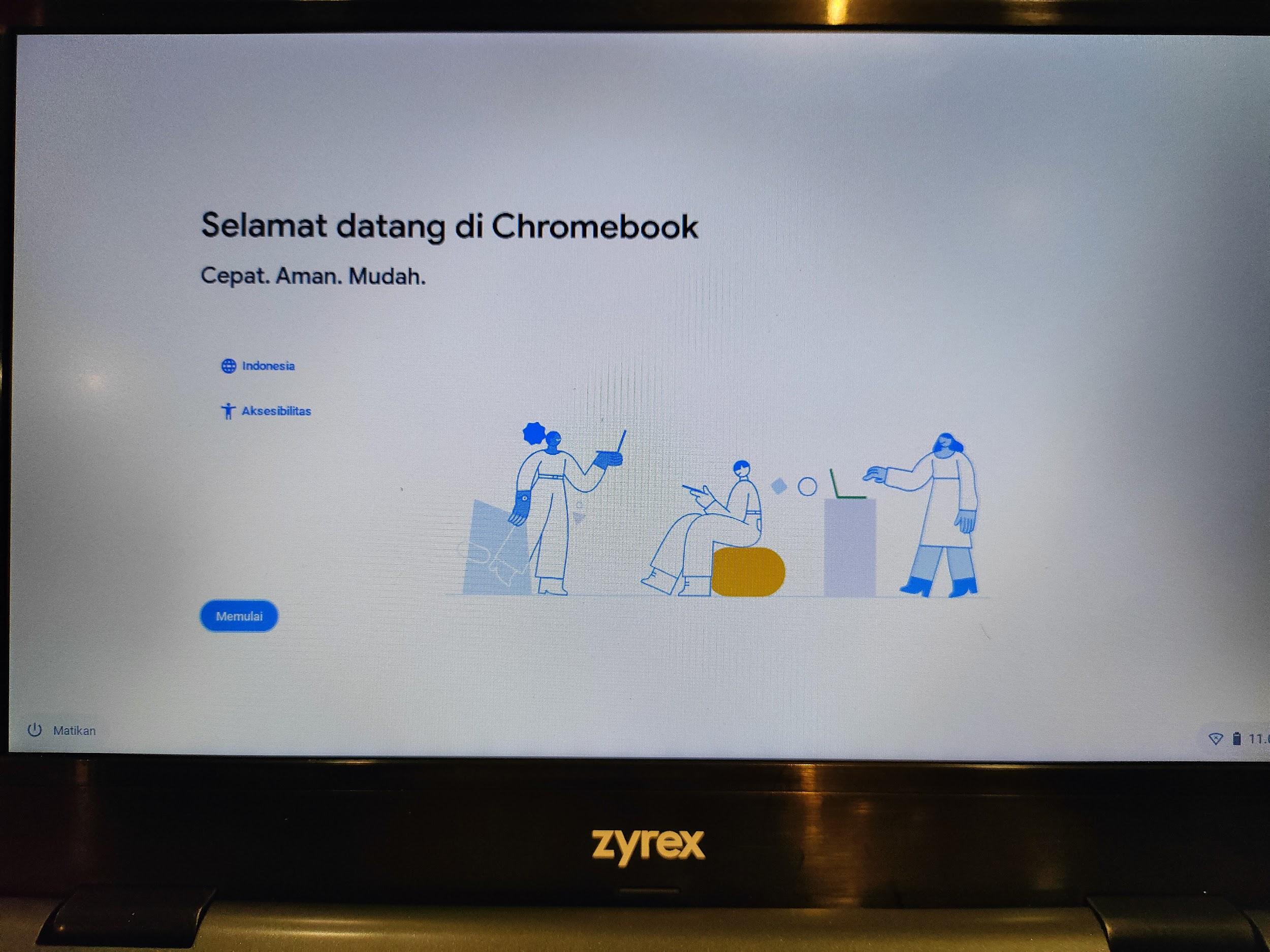 Proses Booting
Hubungkan ke jaringan dengan memilih nama SSID yang telah ada kemudian koneksikan
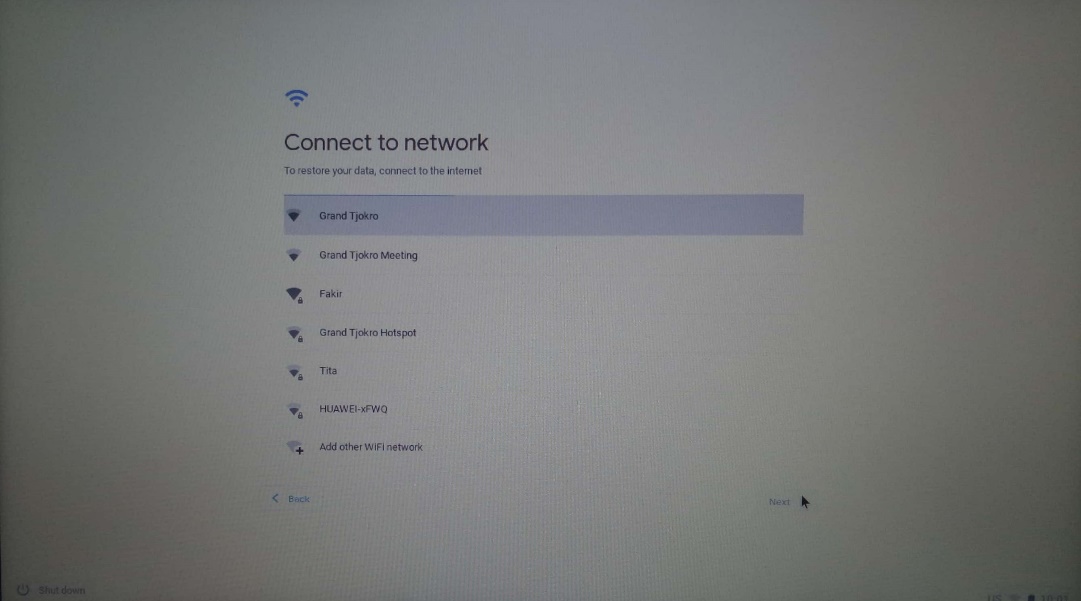 Proses Booting
Pada halaman Persyaratan layanan Google klik Setujui dan lanjutkan
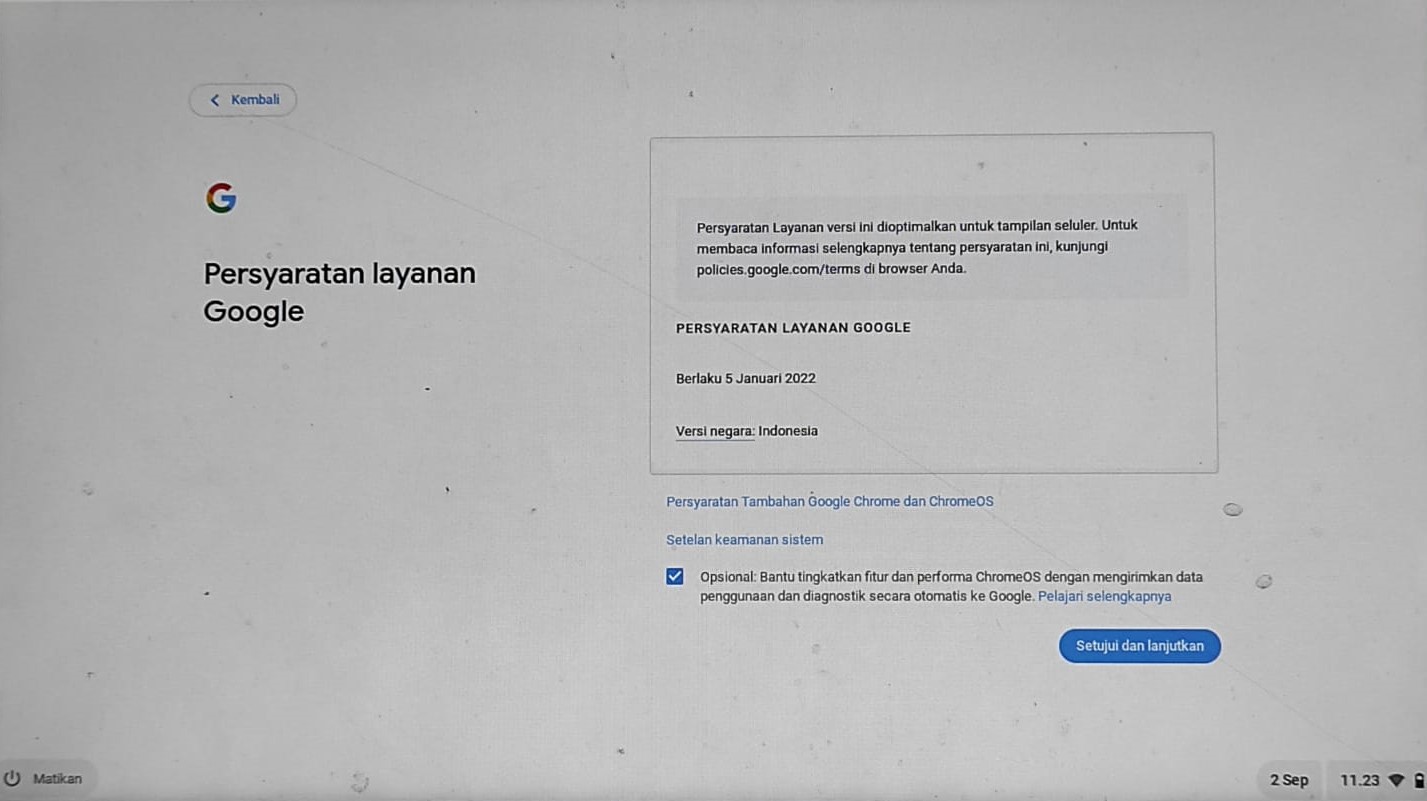 Gambar belum ada
Proses Login
Masukan Akun Google dengan Domain “belajar.id” atau Akun pribadi
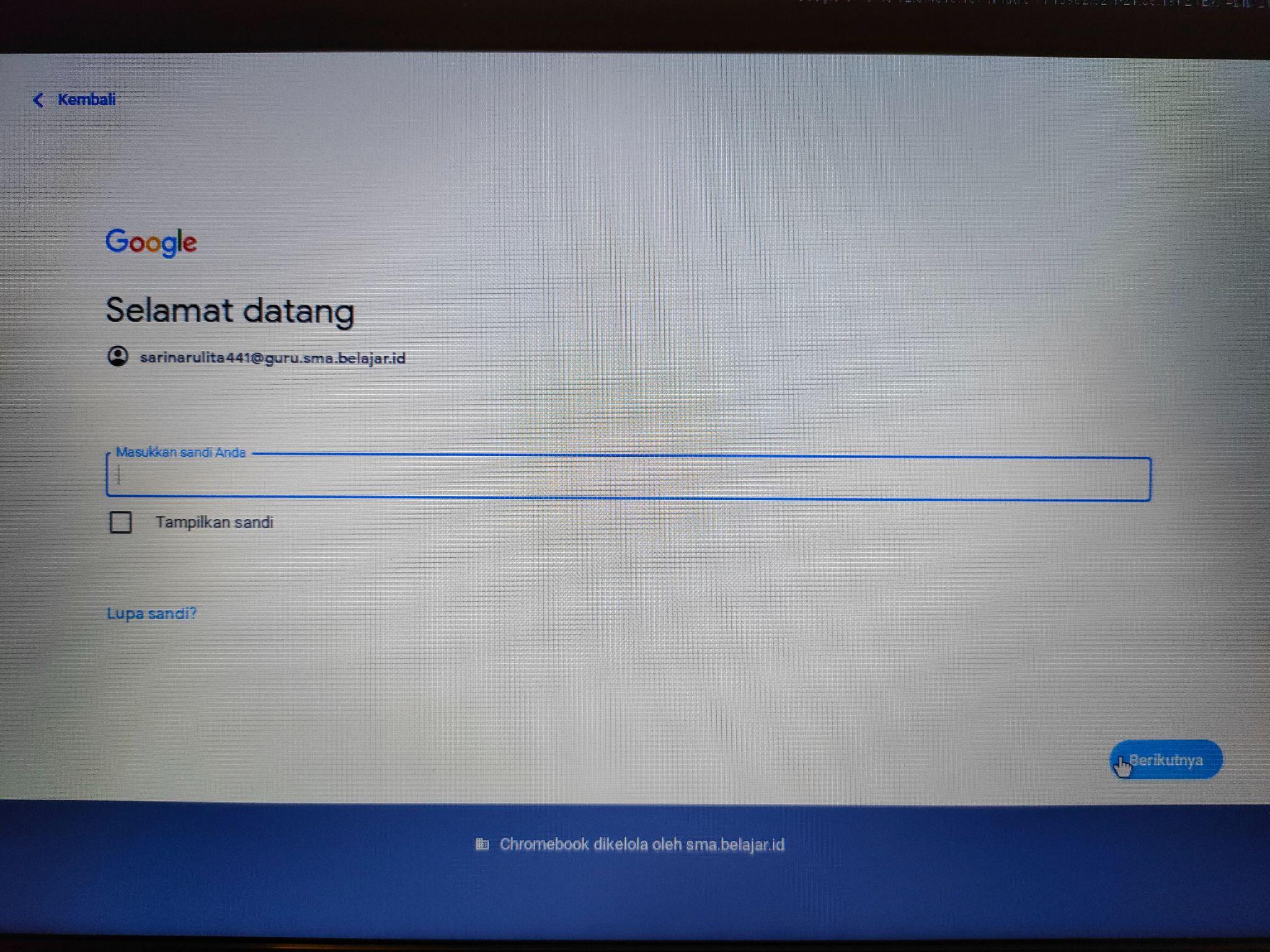 Proses Login
Masukan Password dari Akun yang digunakan untuk Login
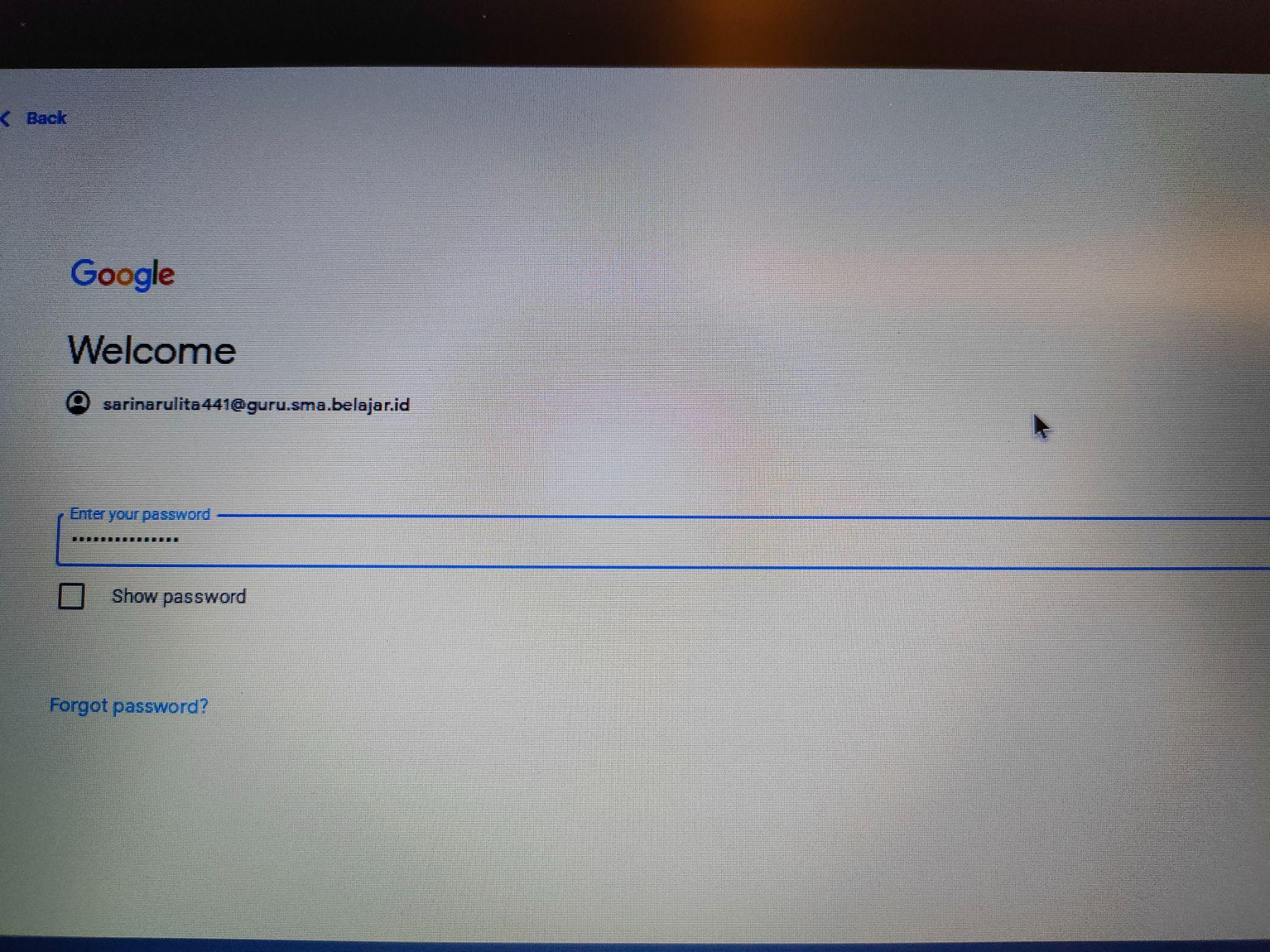 Proses Login
Tampilan awal OS Chrome setelah proses Login
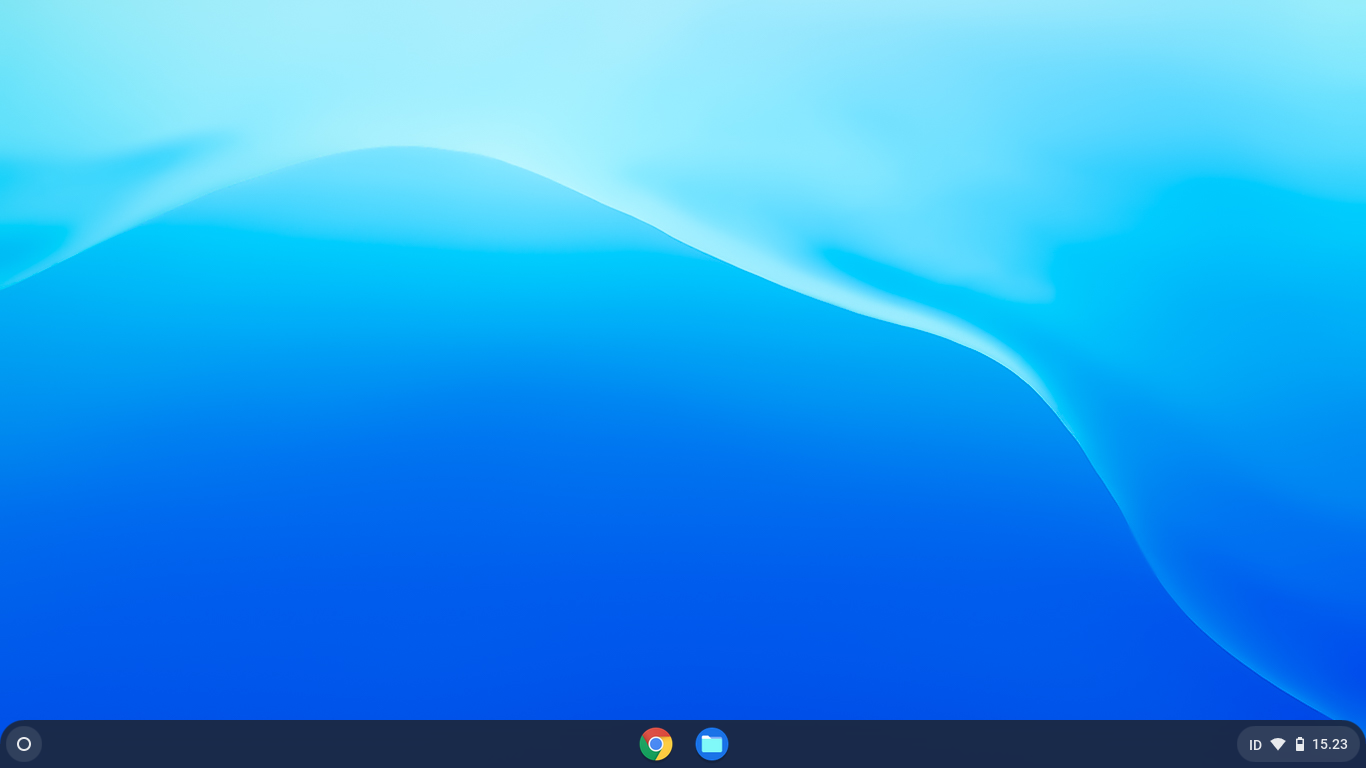 Menambah dan Menghapus Akun Login
02
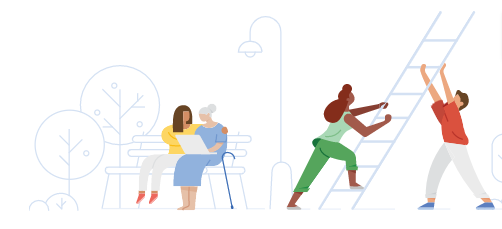 Prosedur Menambah Akun
Aktifkan Chromebook yang sudah terkoneksi jaringan, klik “Tambahkan Pengguna”
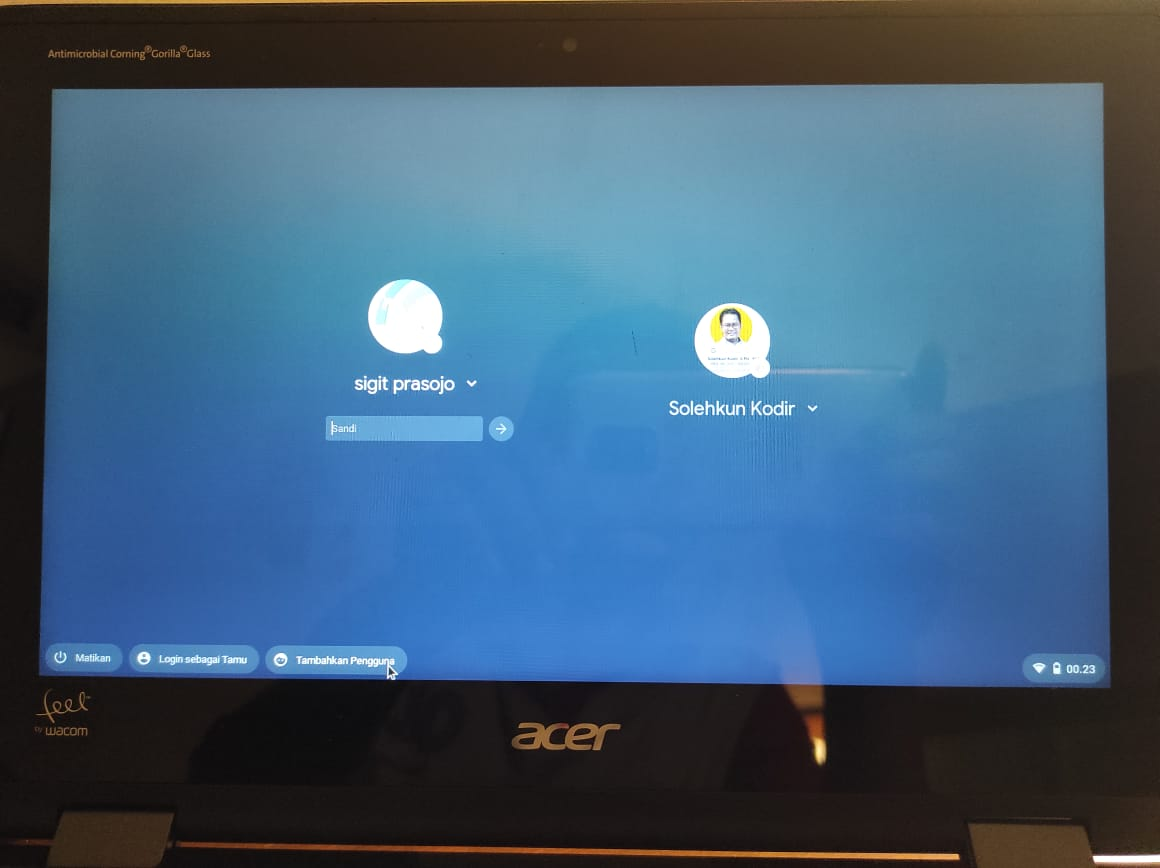 Prosedur menambah akun
Pilih akun email yang akan ditambahkan, misal kita pilih “Anda” kemudian pilih berikutnya
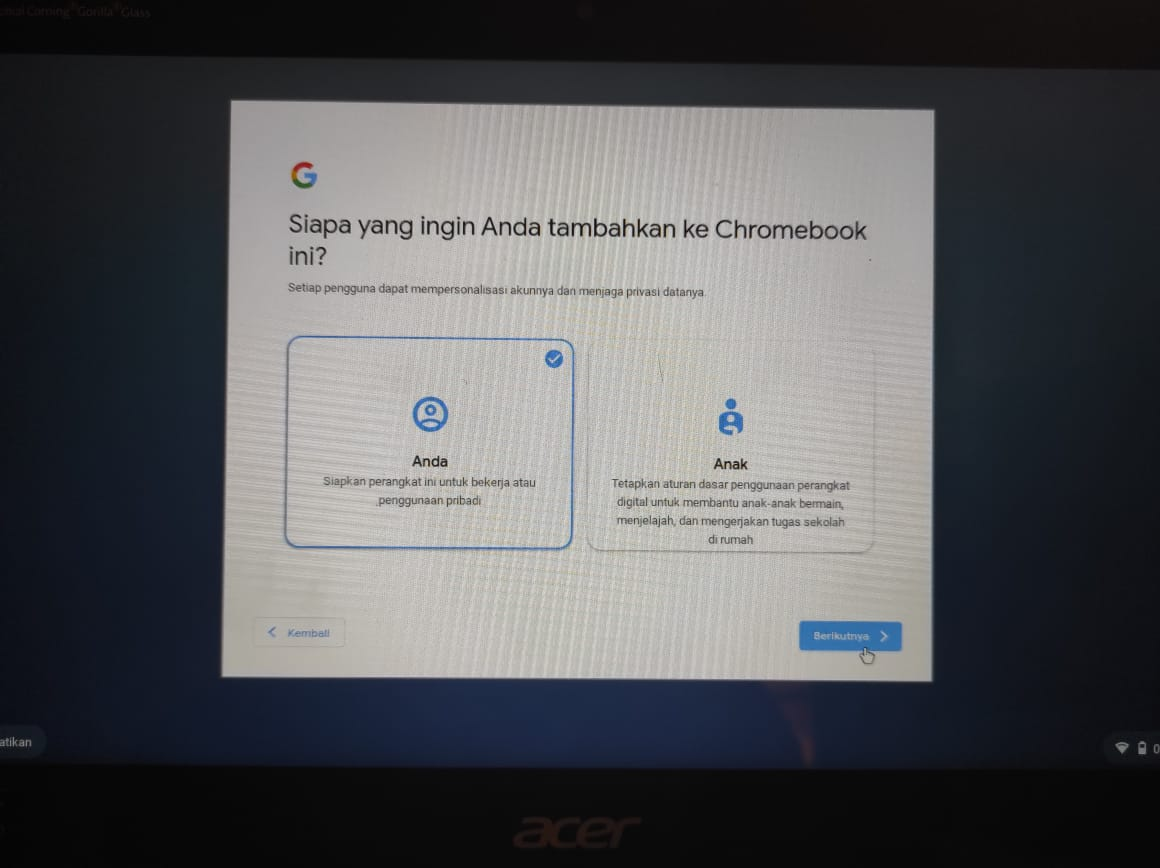 Prosedur Menambah Akun
Ketik User Akun Belajar.id kemudian klik berikutnya
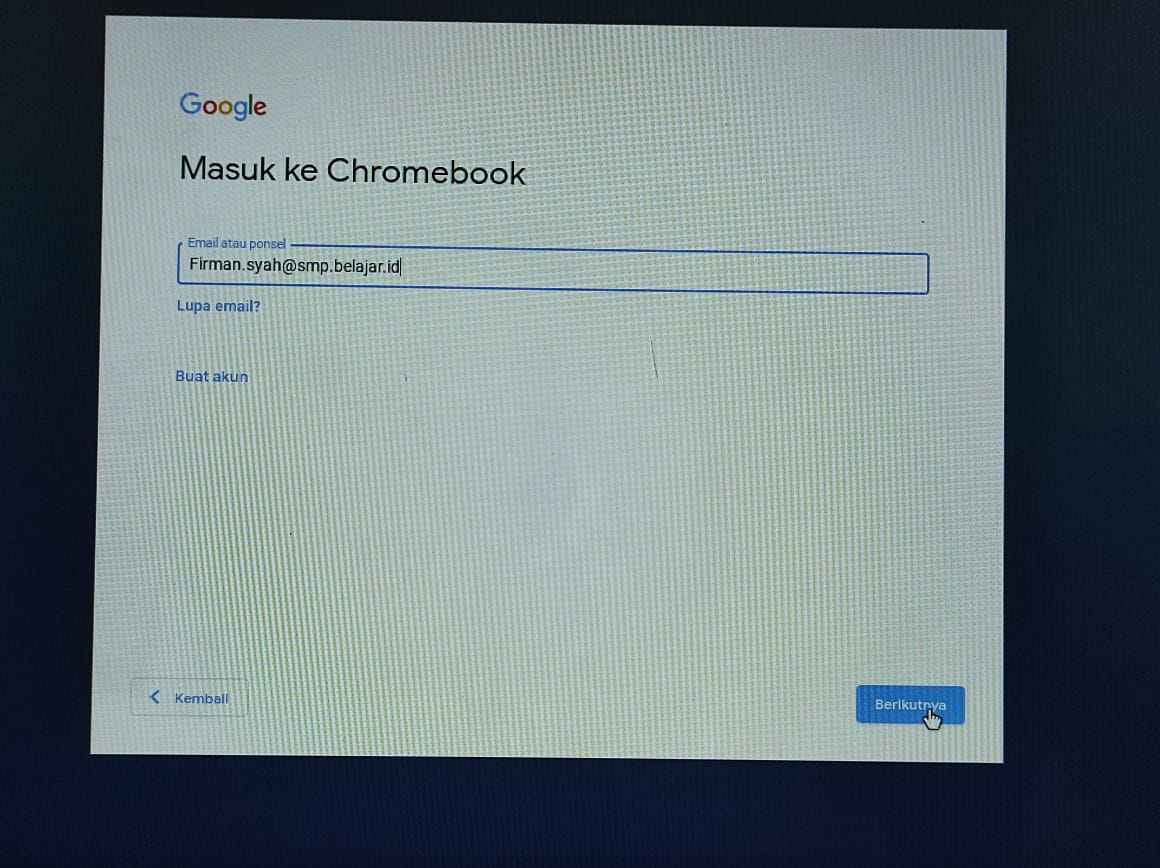 Prosedur Menambah Akun
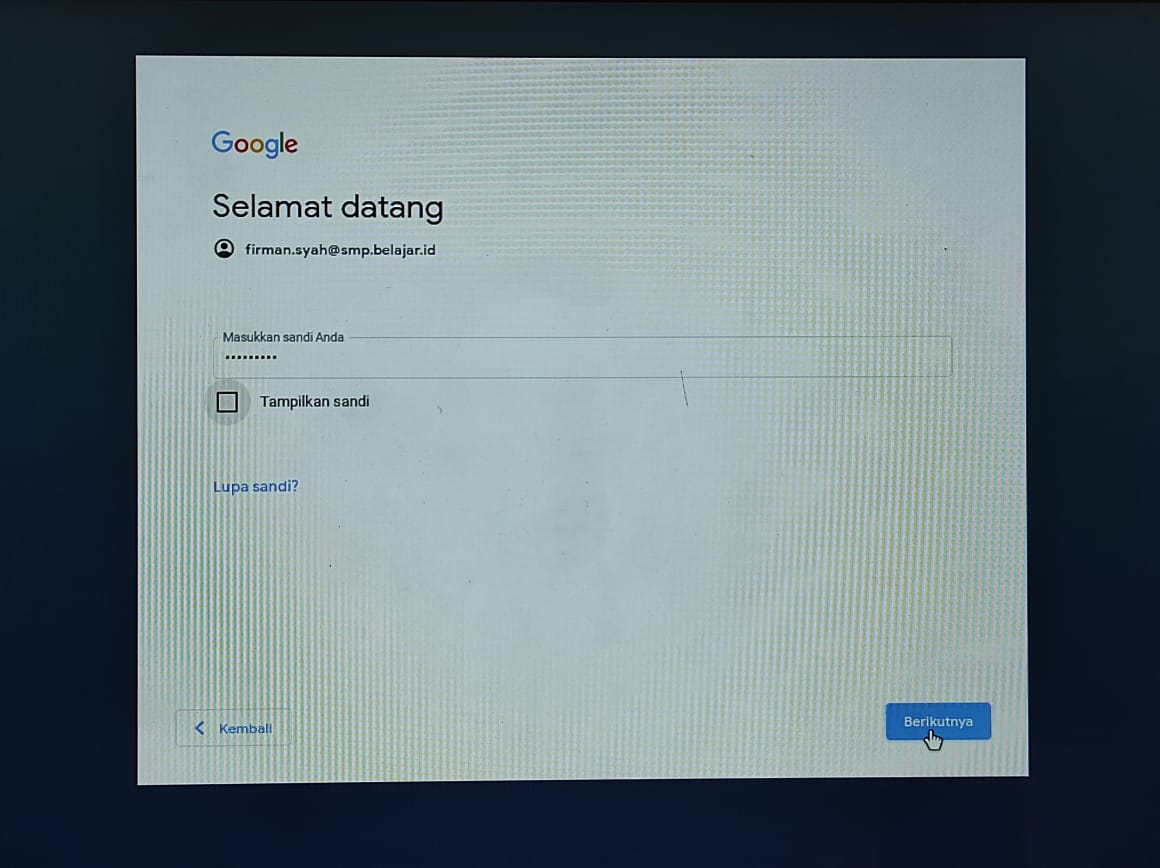 Masukan Password/sandi
Prosedur Menambah Akun
Akun sudah berhasil ditambahkan dan siap menggunakan Chromebook
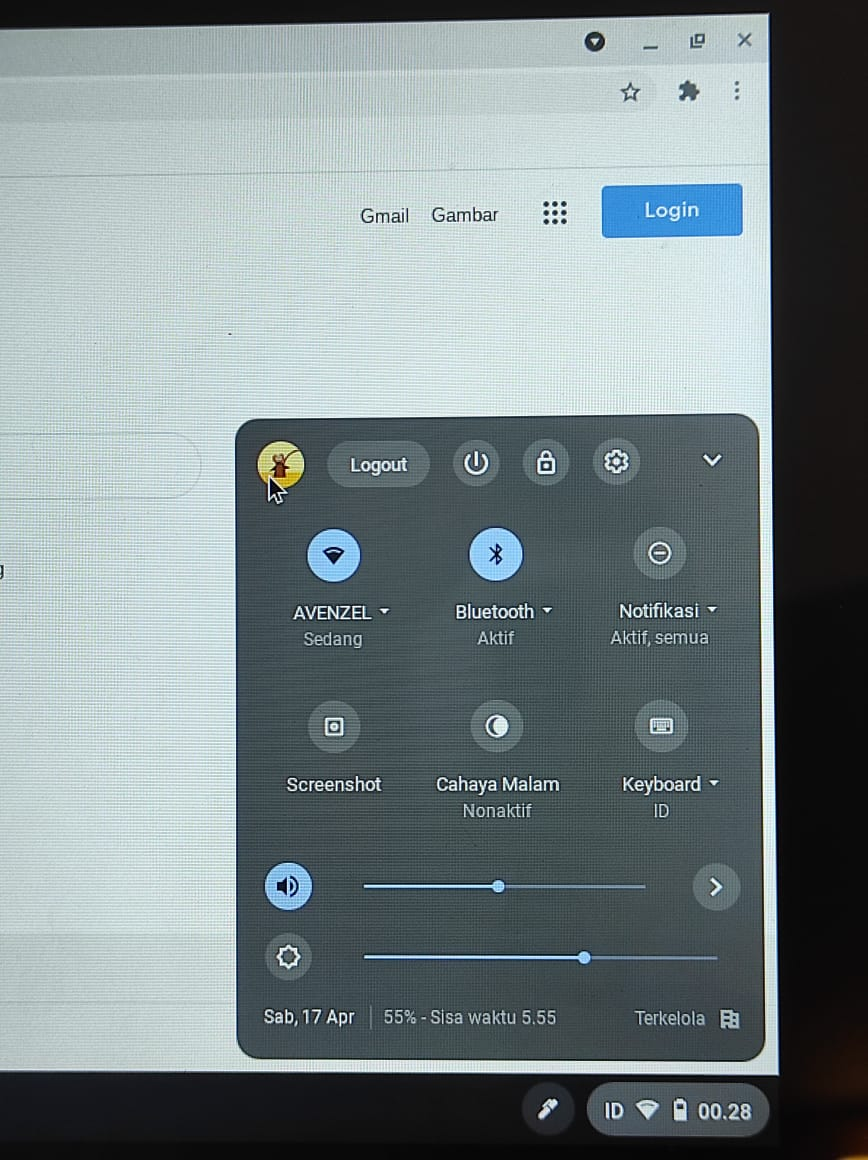 Prosedur Menghapus Akun
Aktifkan Chromebook, kemudian lihat  akun email yang muncul dilayar
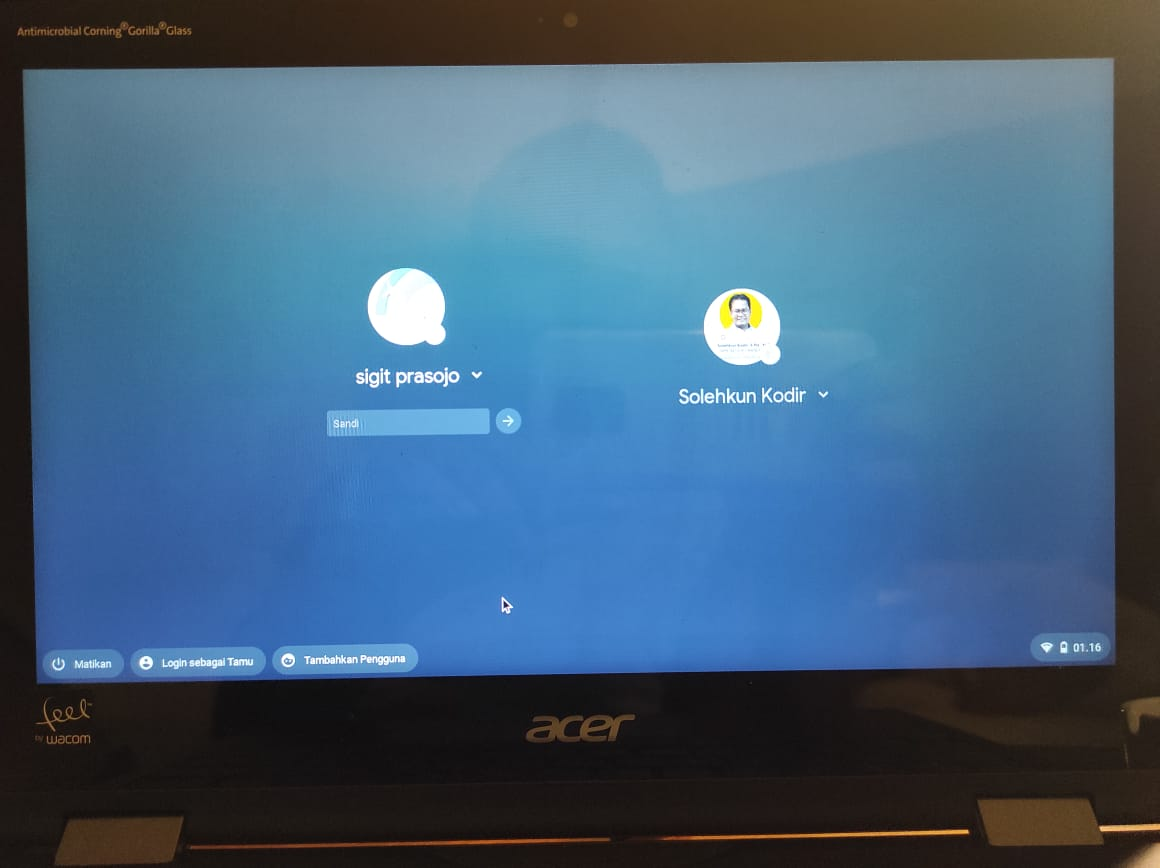 Prosedur Menghapus Akun
Pilih Akun email dan hapus
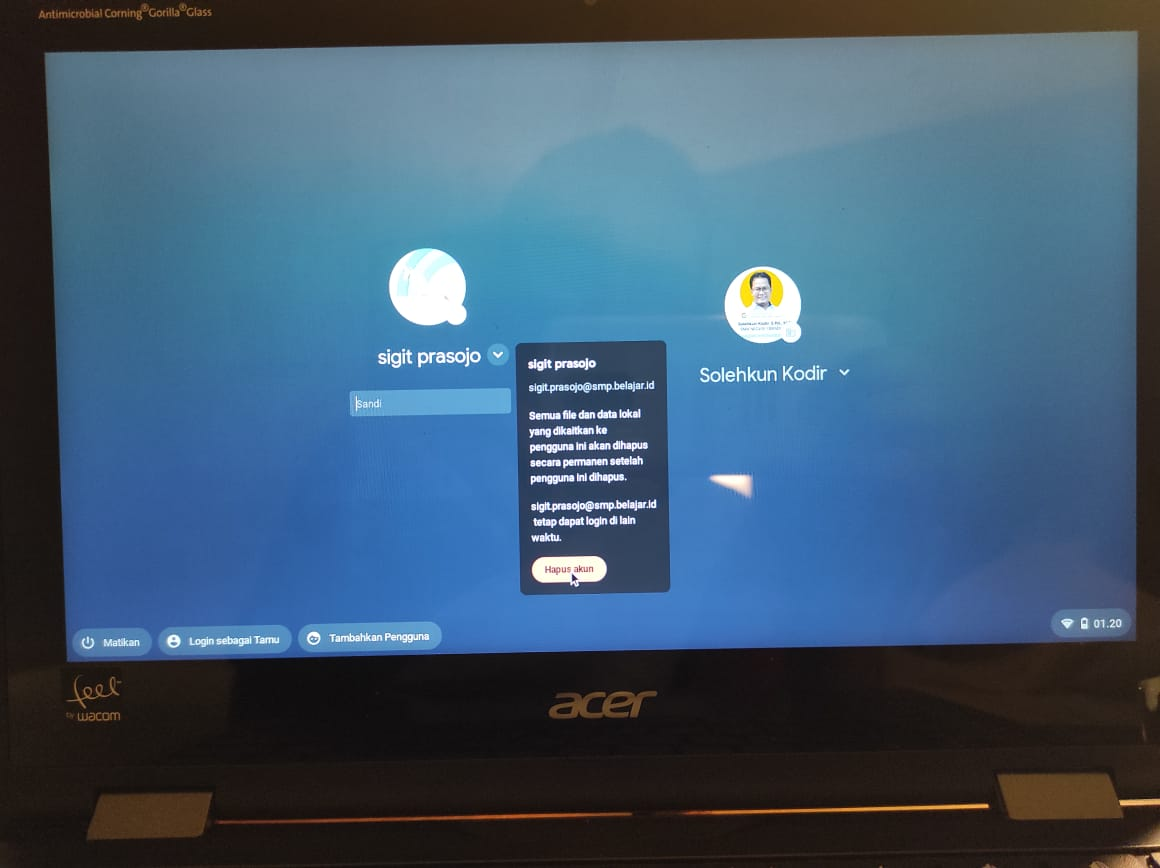 Prosedur Menghapus Akun
Otomatis akun akan terhapus
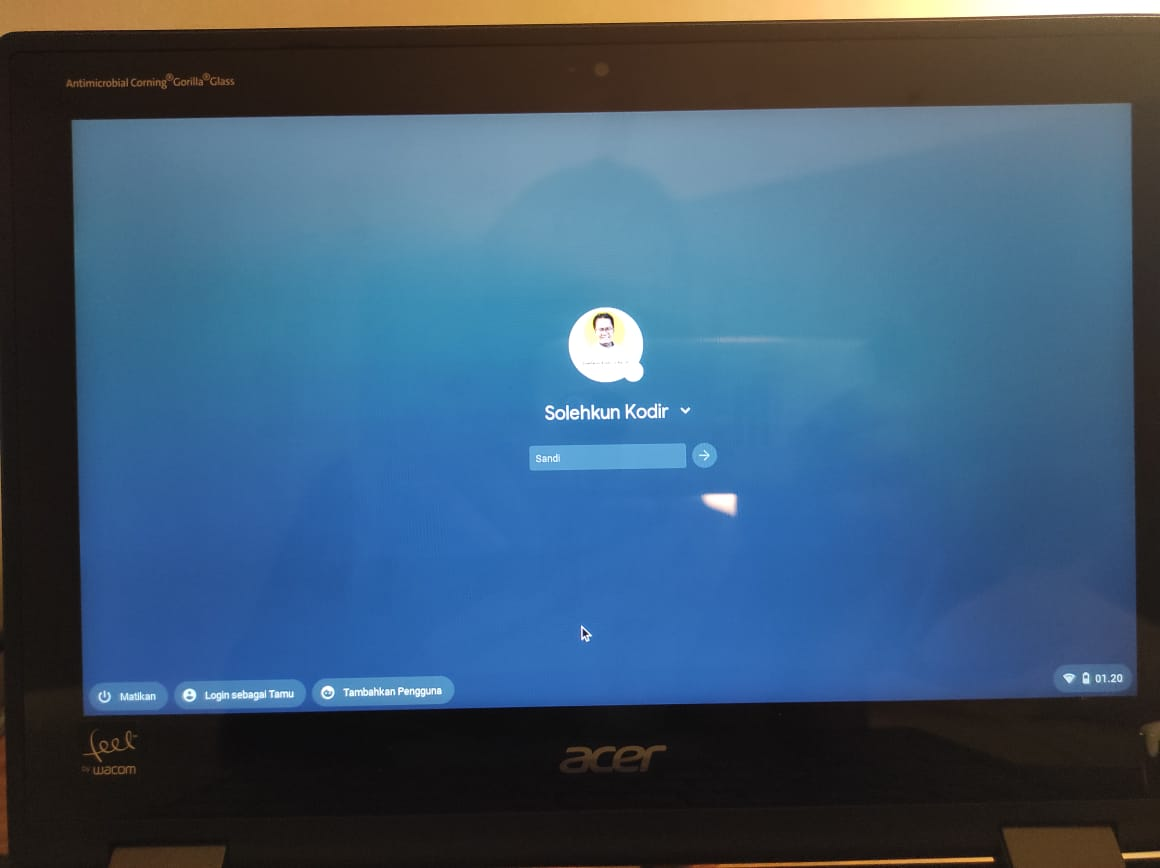 Pintasan Keyboard dan Touchpad
03
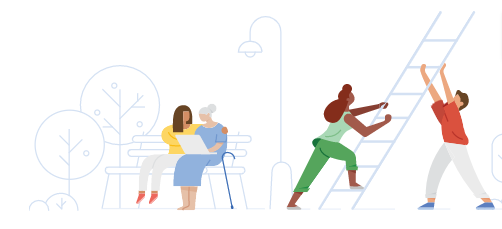 Pintasan Keyboard
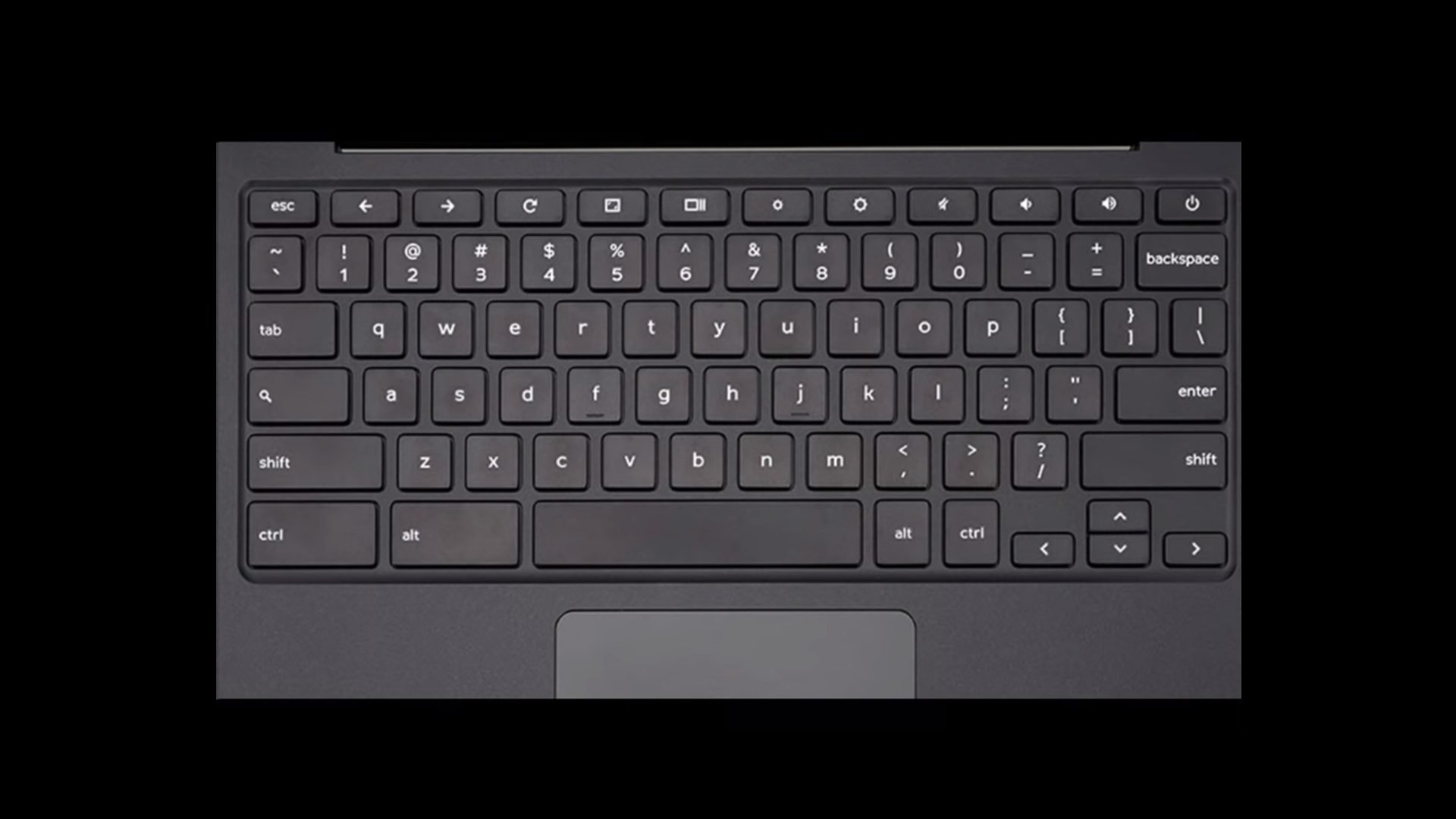 Pintasan Keyboard Chromebook digunakan untuk membantu menyelesaikan pekerjaan supaya lebih cepat
Pintasan Popular Keyboard
Pintasan Popular Keyboard
Pintasan Tab dan Jendela Keyboard
Pintasan Tab dan Jendela Keyboard
Pintasan Tab dan Jendela Keyboard
Pintasan Tab dan Jendela Keyboard
Pintasan Halaman dan Browser
Pintasan Halaman dan Browser
Pintasan Halaman dan Browser
Pintasan Halaman dan Browser
Setelan Sistem dan Tampilan
Setelan Sistem dan Tampilan
Pintasan Pengeditan Teks
Pintasan Pengeditan Teks
Pintasan Pengeditan Teks
Aksesibilitas
Aksesibilitas
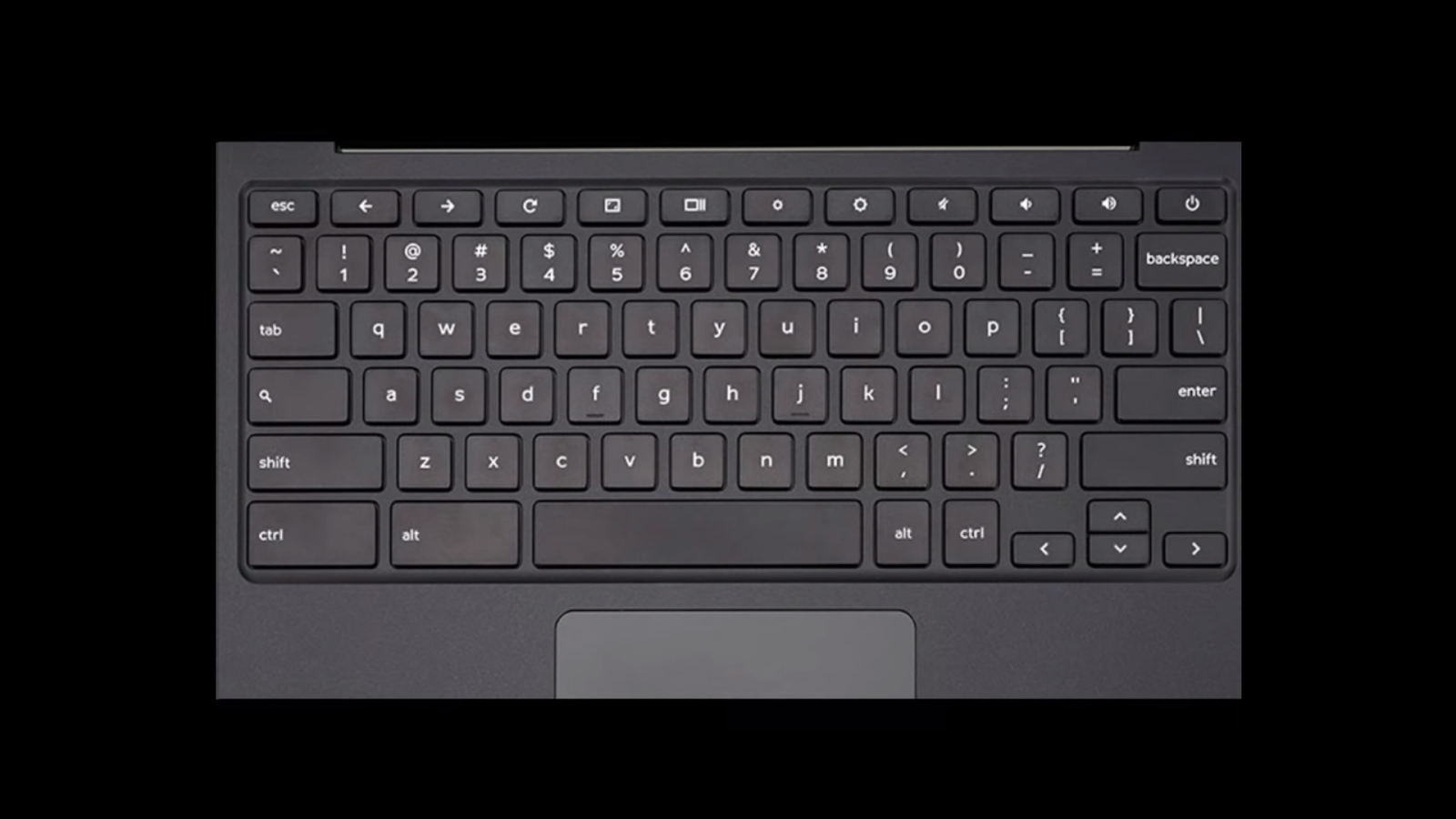 Menggunakan Berbagai Pintasan Touchpad
Panel sentuh (touchpad) pada Chromebook dapat digunakan untuk mengklik kanan, beralih antar-tab, scrolling dan berbagai fungsi lain
Pintasan Touchpad
Pintasan Touchpad
Pintasan Keyboard / touchpad menggunakan simulator Chromebook
Silahkan buka chrome browser pada link tersebut terdapat informasi mengenai tatacara penggunaan chromebook secara simulasi
Ketikan di tab rowser simulator chromebook buka link https://partnerdash.google.com/apps/simulator/chromebook#?l=en, 
Pada tampilan browser akan menampilkan tabulasi - tabulasi menggunakan chromebook 
Klik tabulasi explore your chromebook  
Silahkan pilih tabulasi Pintasan Keyboard / touchpad
Mengganti Bahasa Chrome OS dan Chrome Browser
04
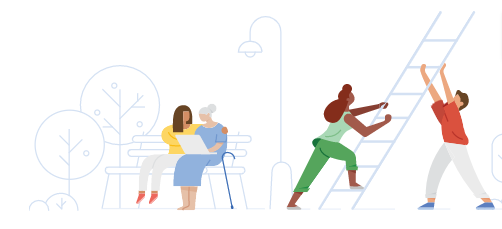 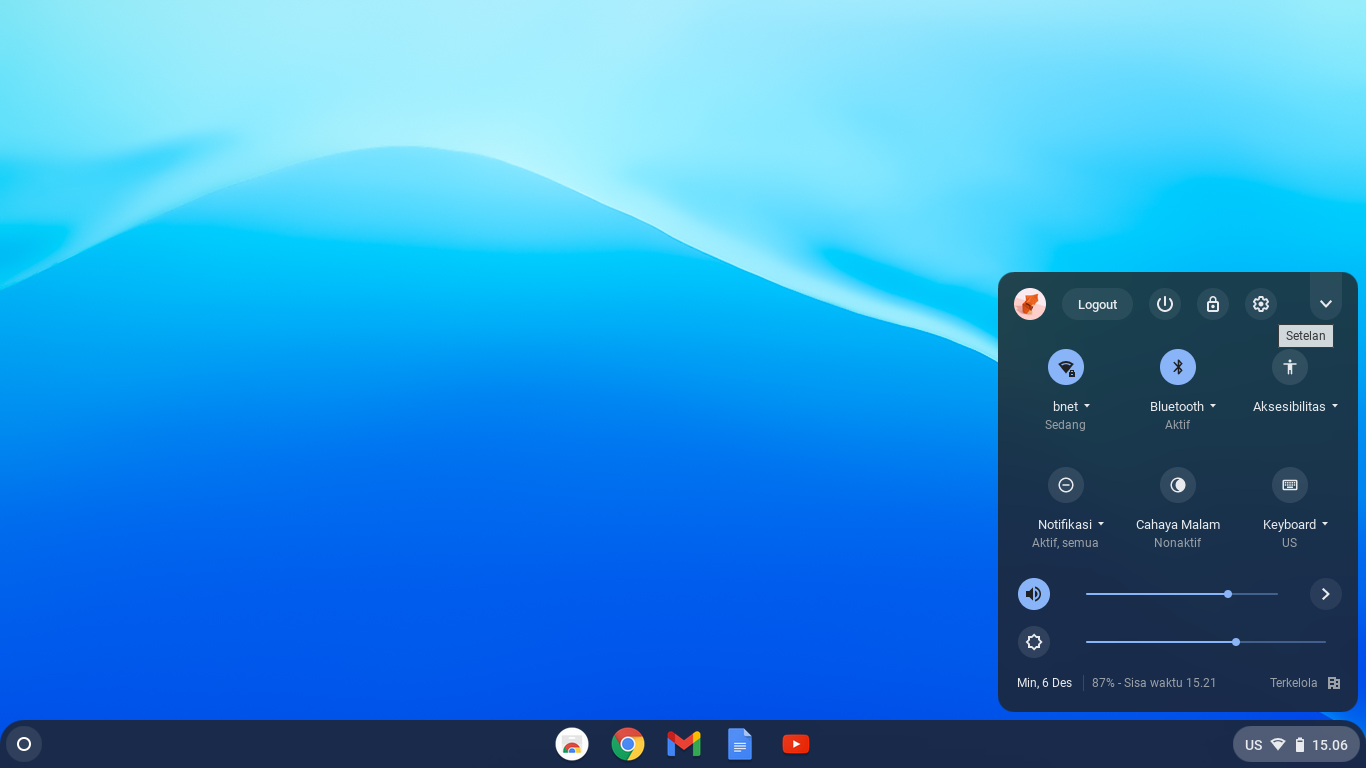 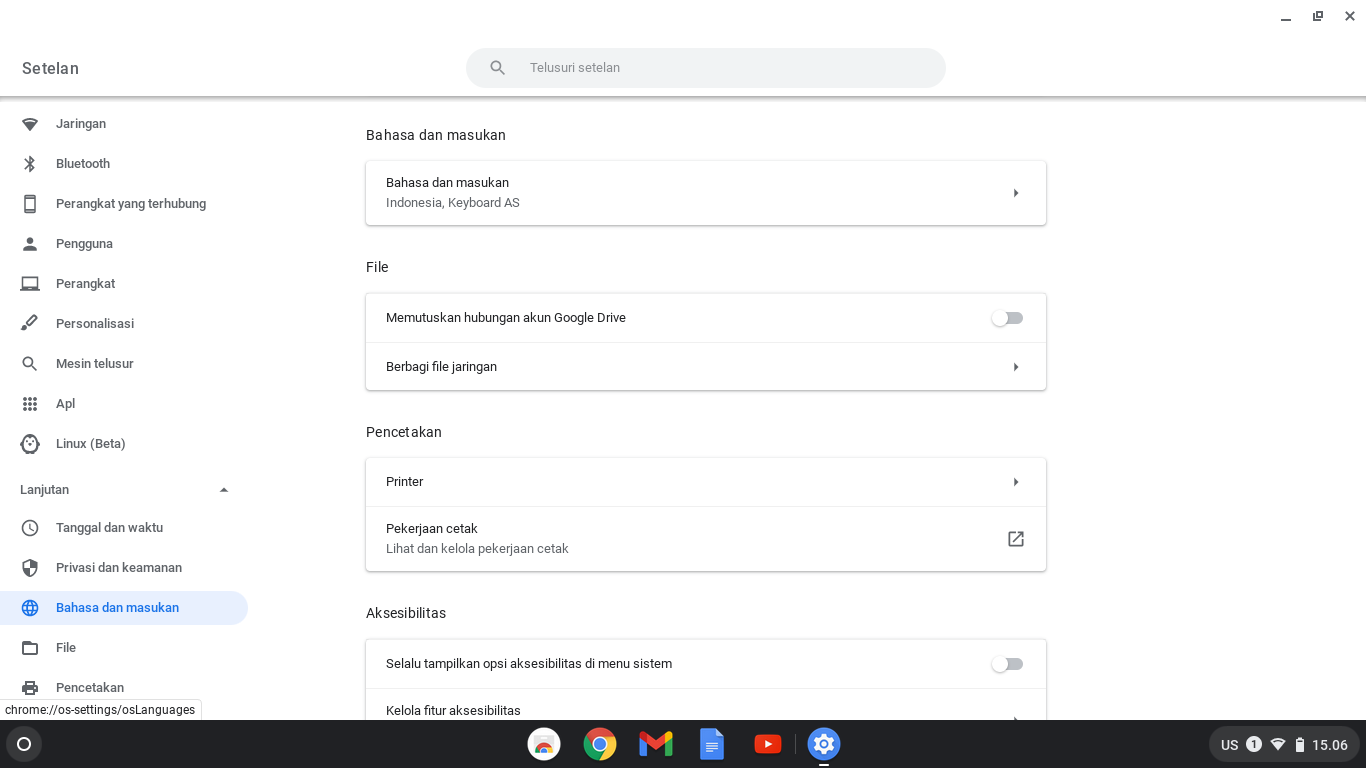 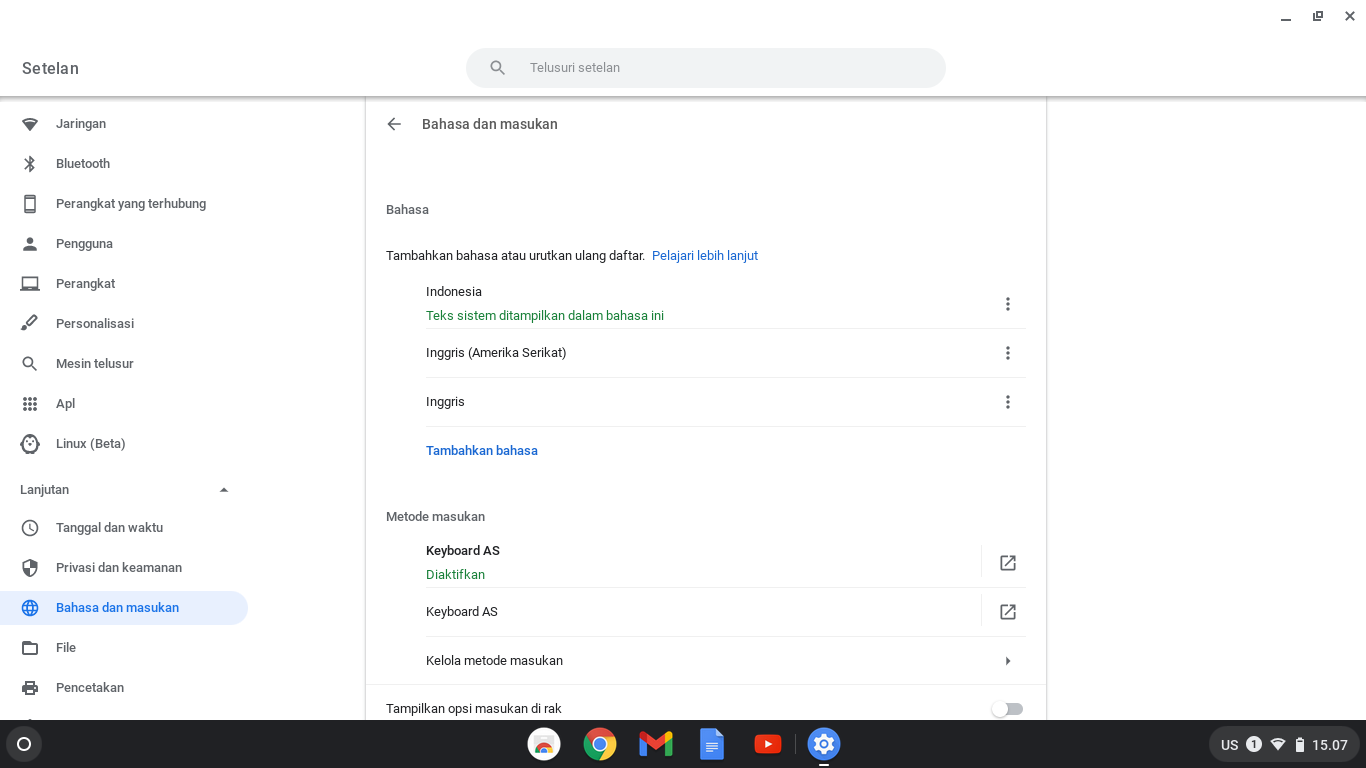 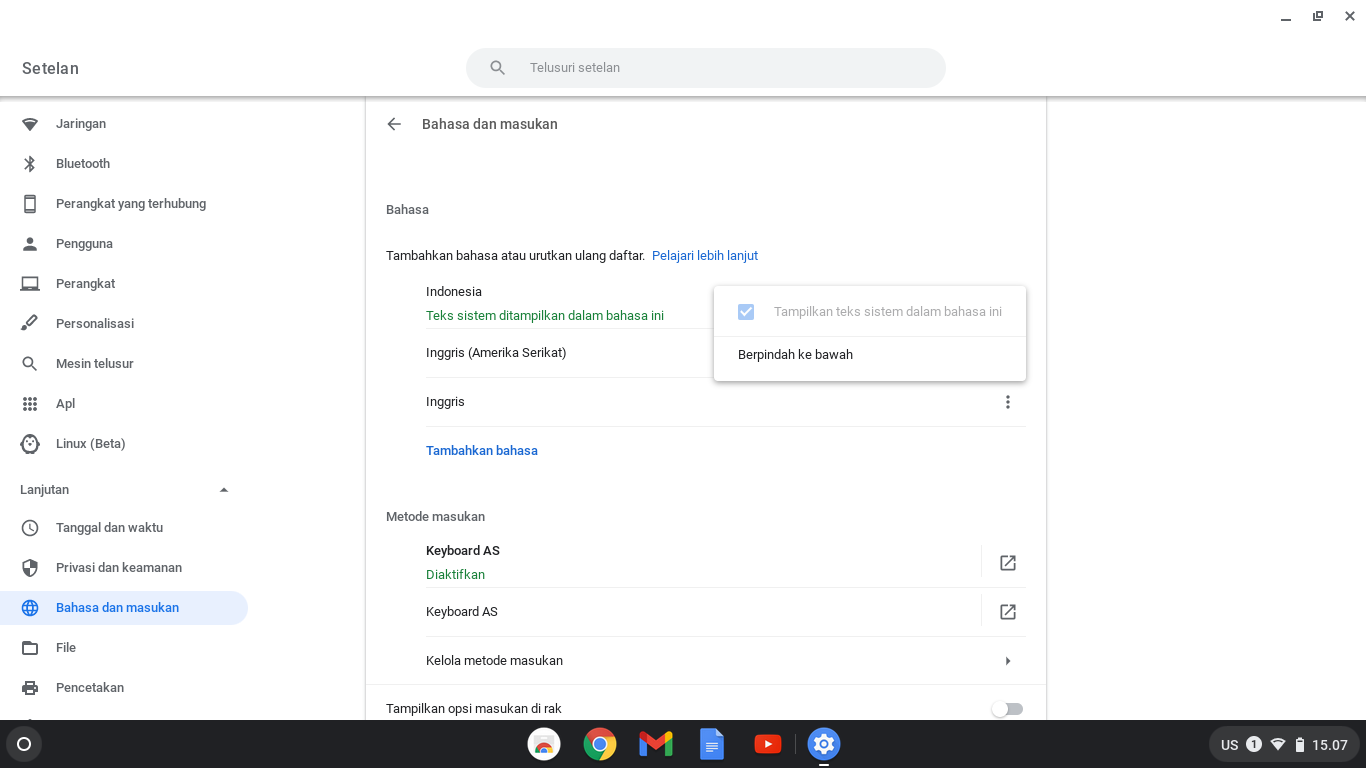 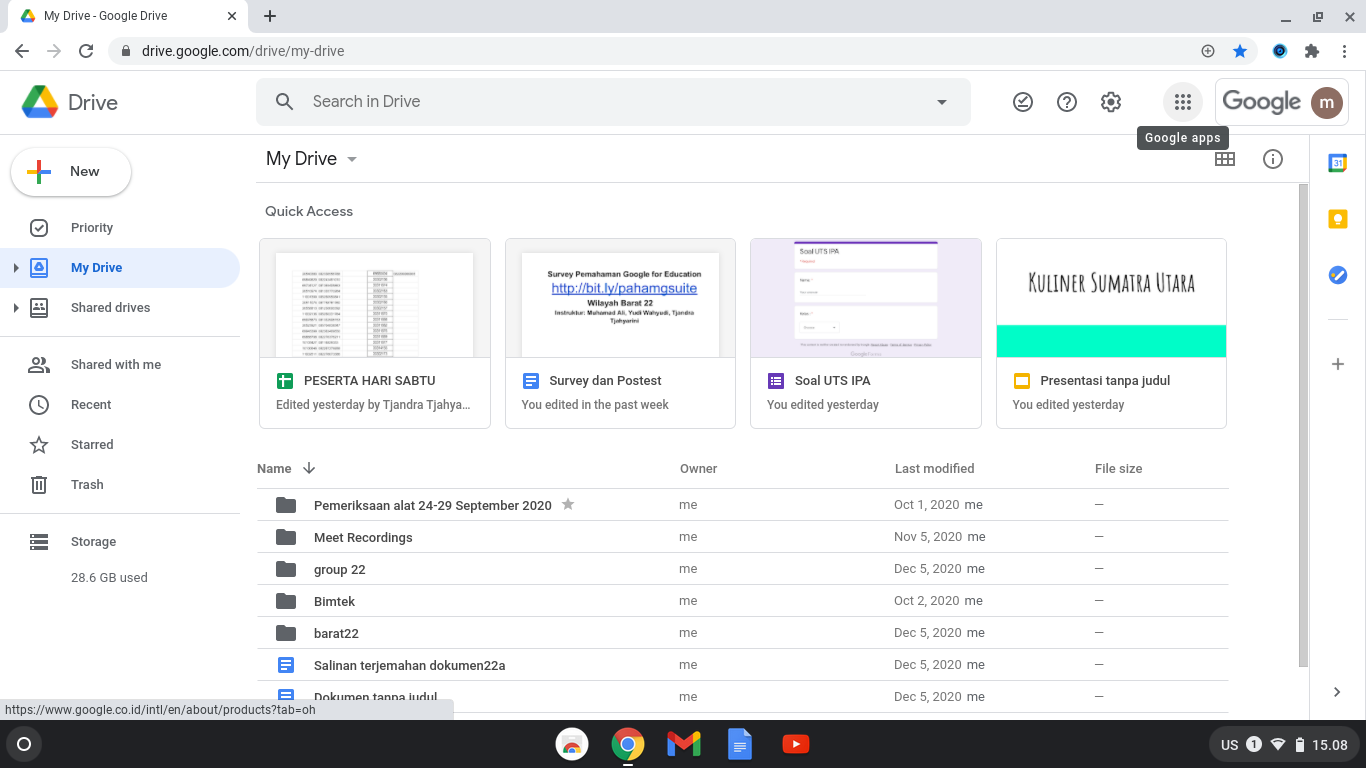 Buka Google Drive
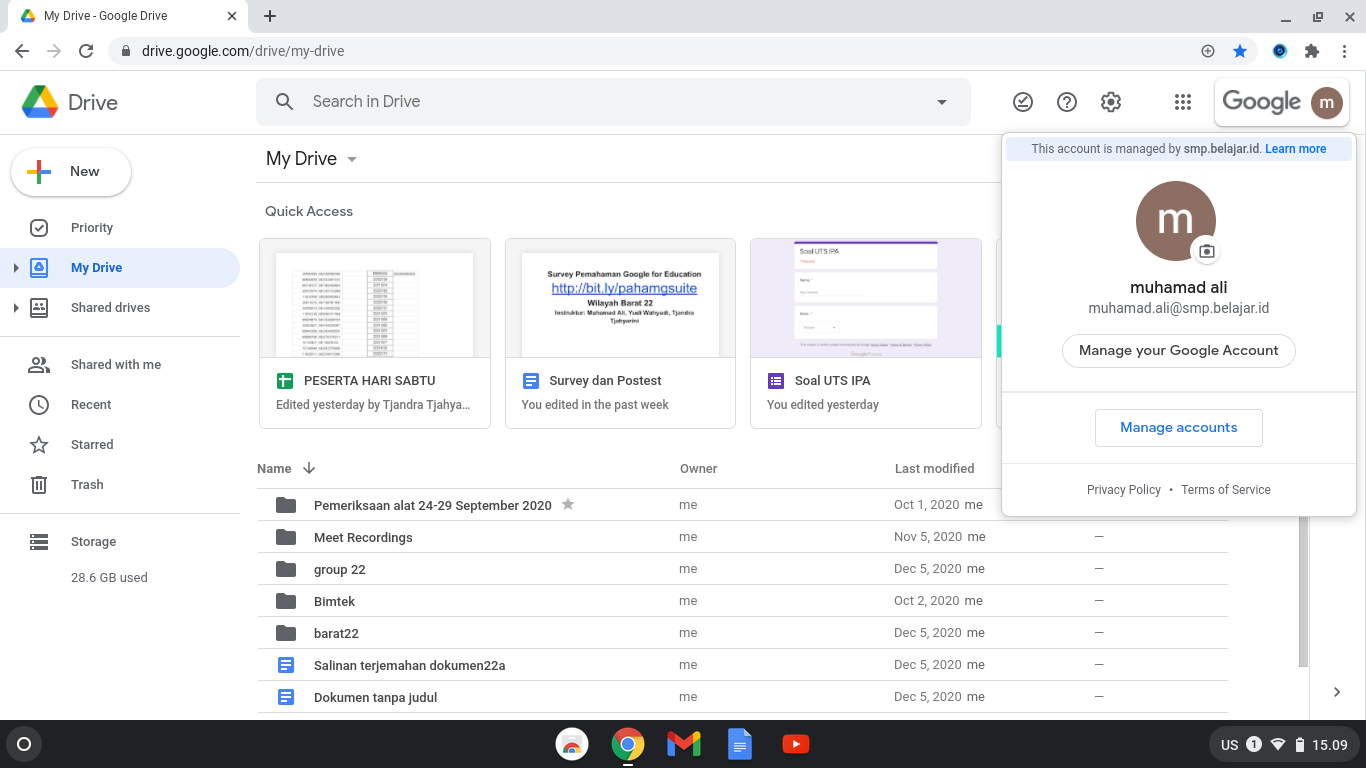 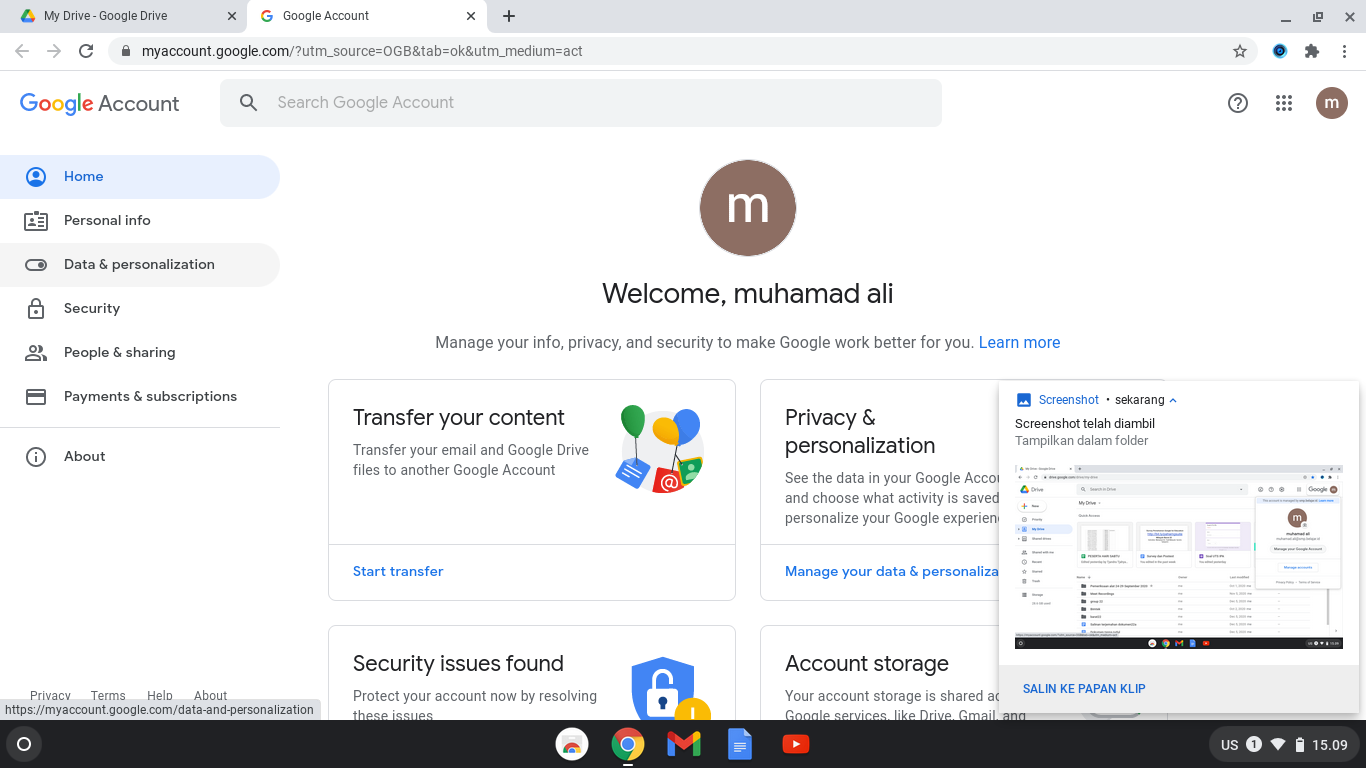 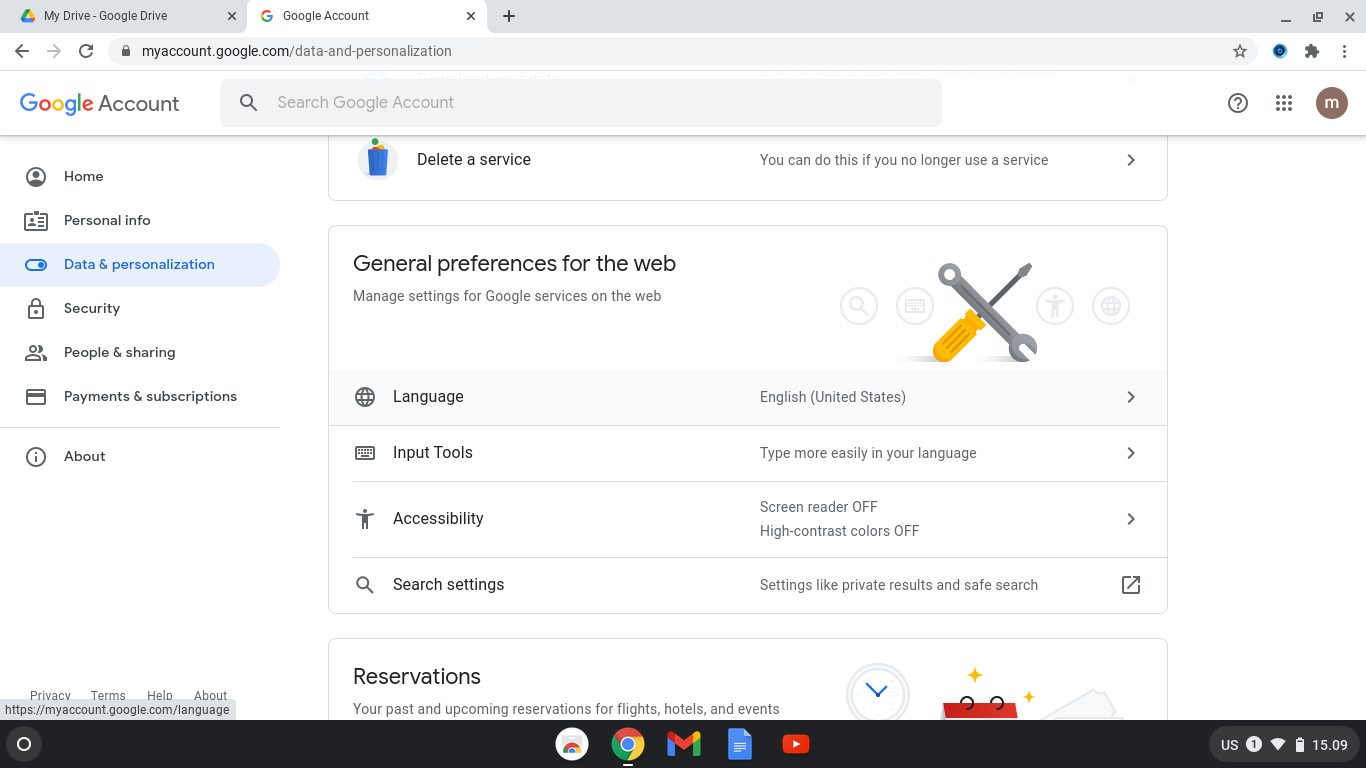 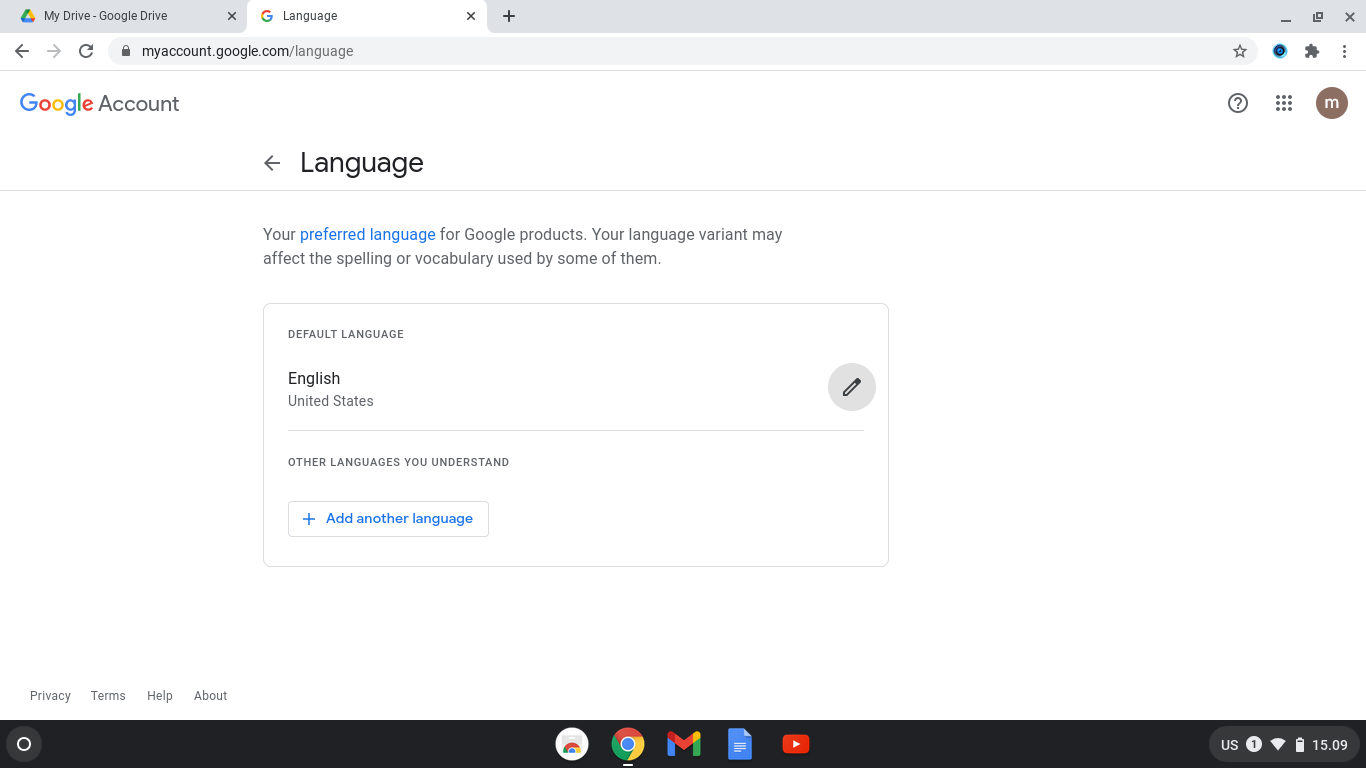 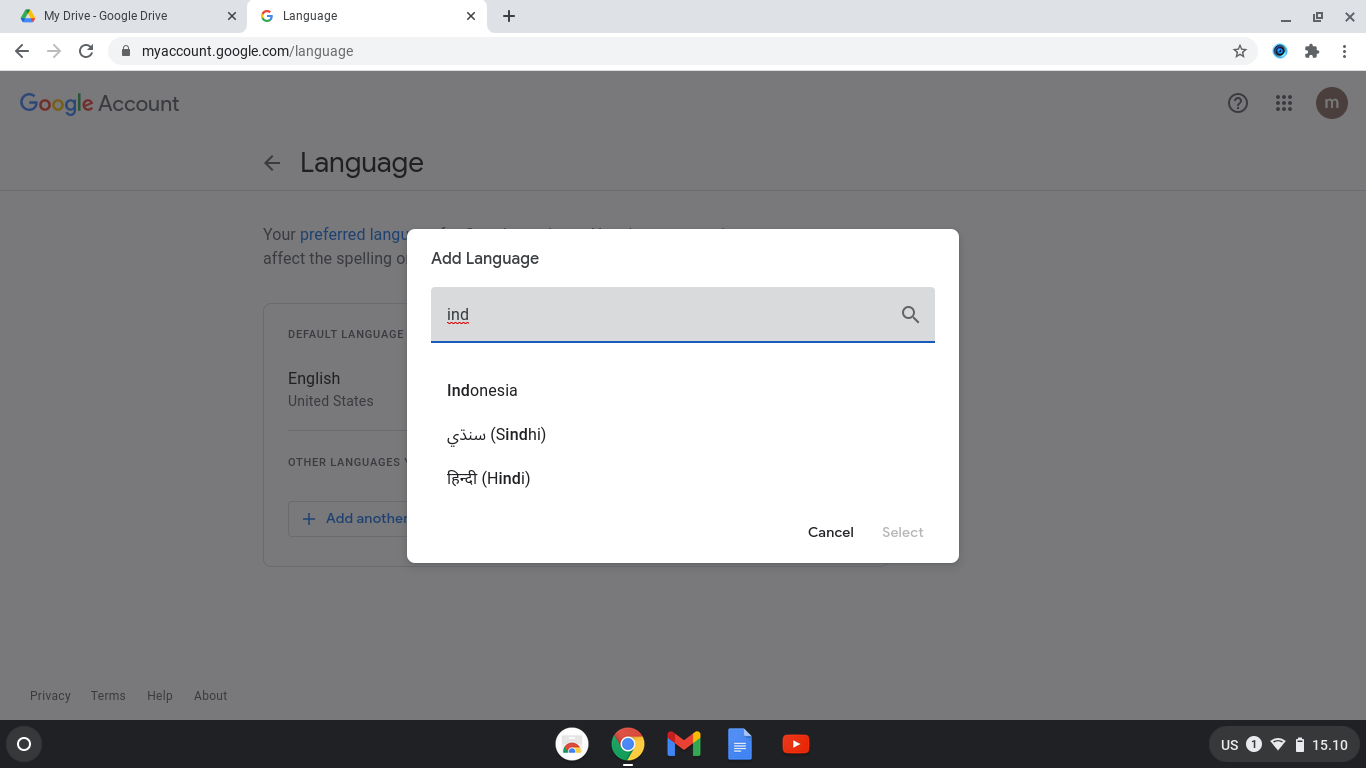 Pengenalan Fitur Setelan pada Chromebook
05
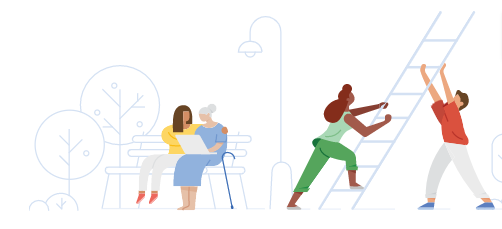 Pengenalan Fitur Pengaturan/Setelan
Membuka tampilan menu Setelan
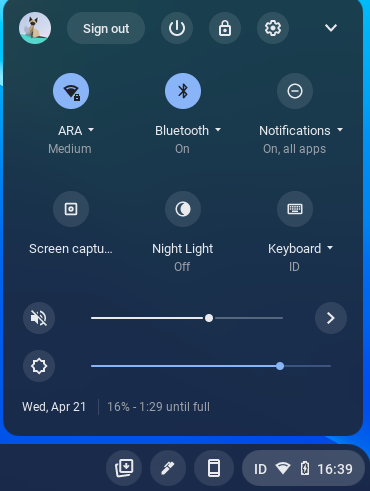 Pengenalan Fitur Pengaturan/Setelan
2. Tampilan menu setelan
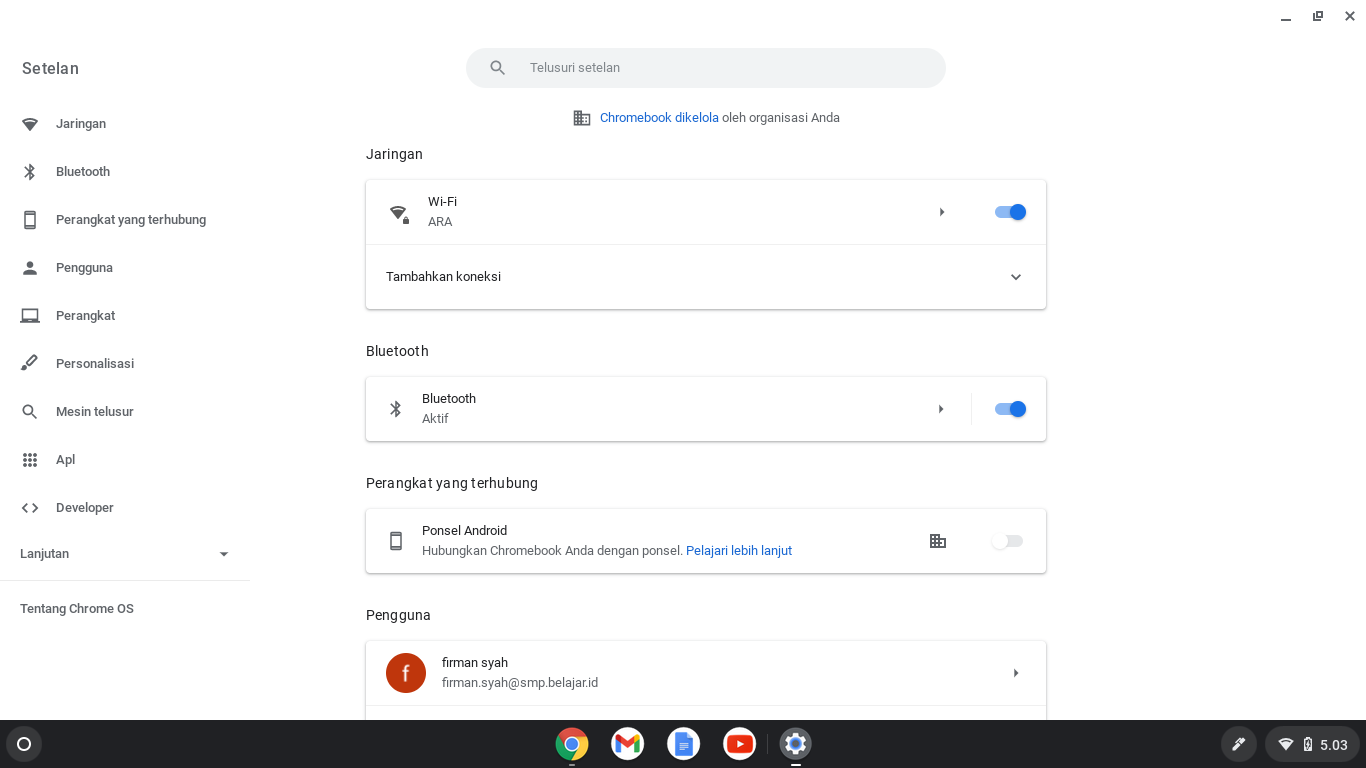 Pengenalan Fitur Pengaturan/Setelan
3. Tampilan setelan Jaringan
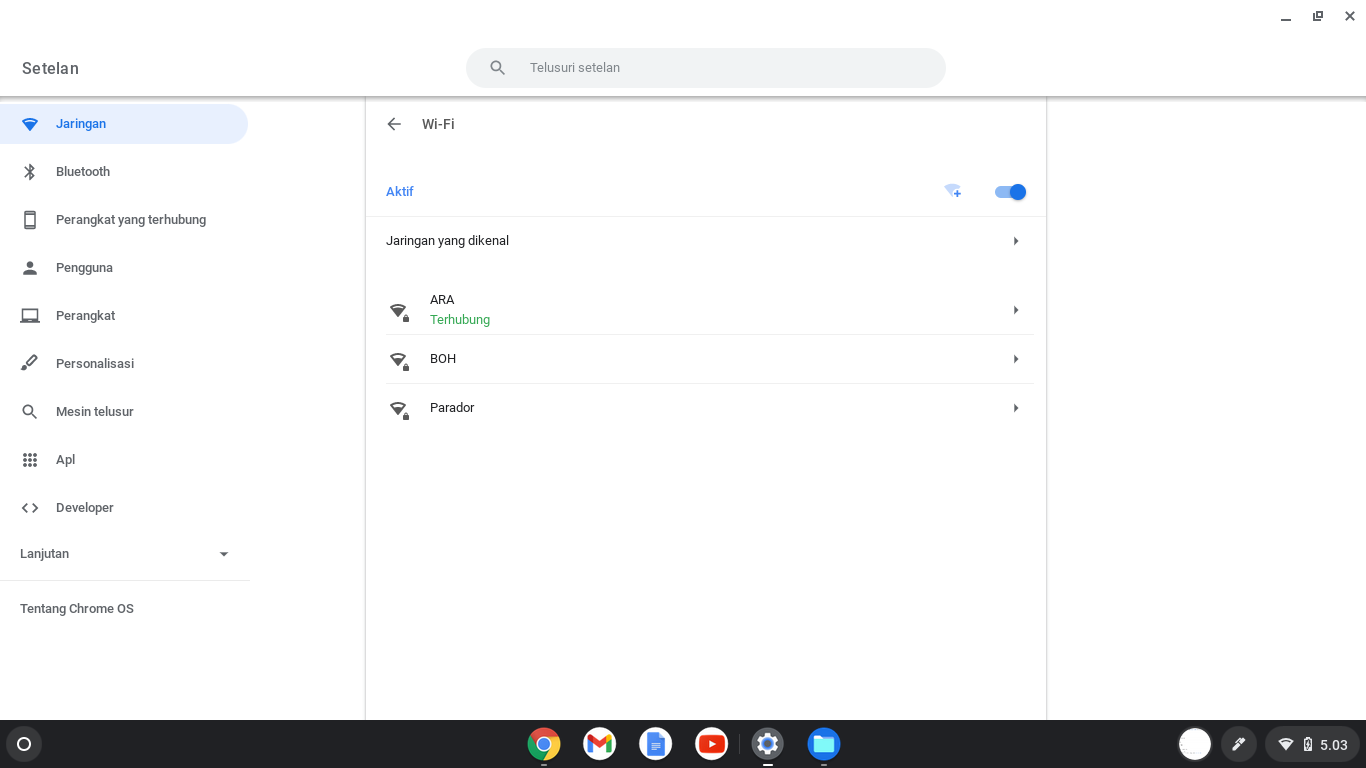 Pengenalan Fitur Pengaturan/Setelan
4. Tampilan menu setelan Bluetooth
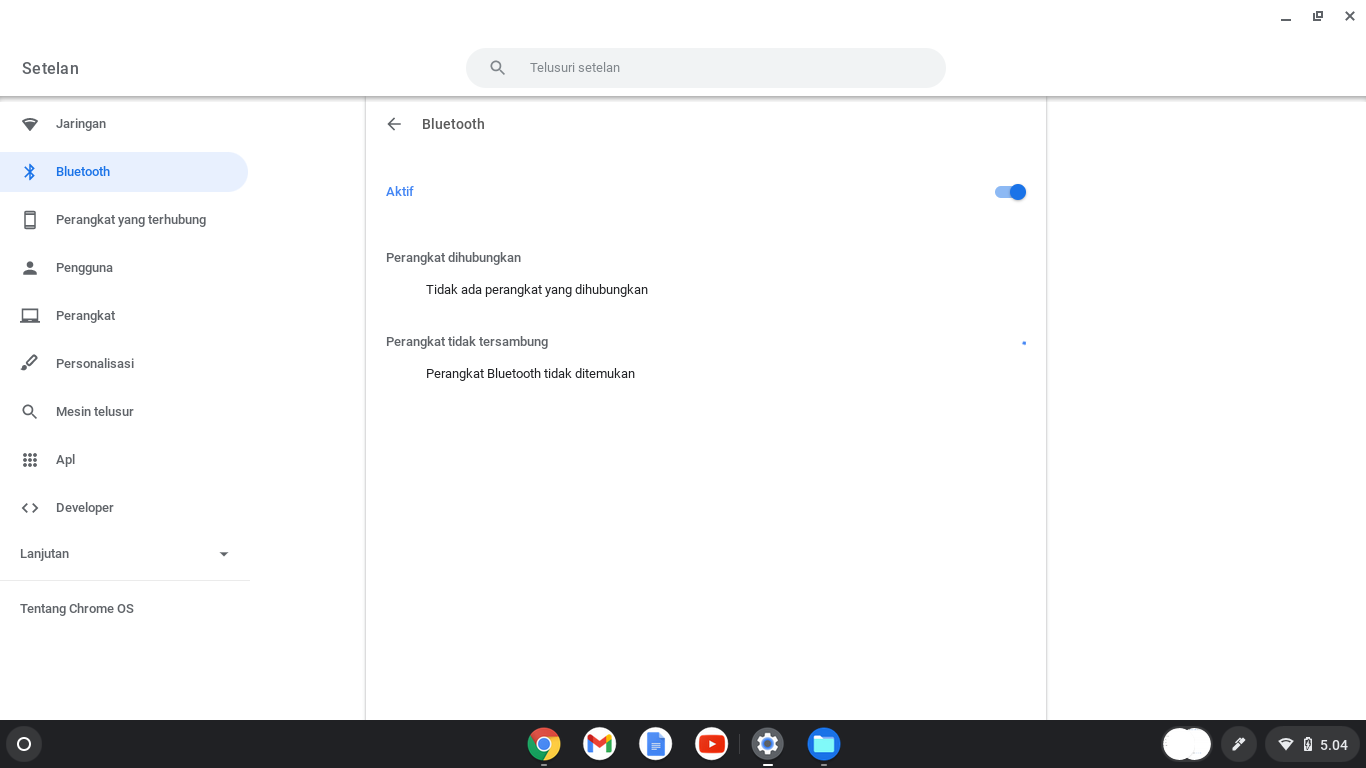 Pengenalan Fitur Pengaturan/Setelan
5. Tampilan menu setelan Perangkat yang terhubung
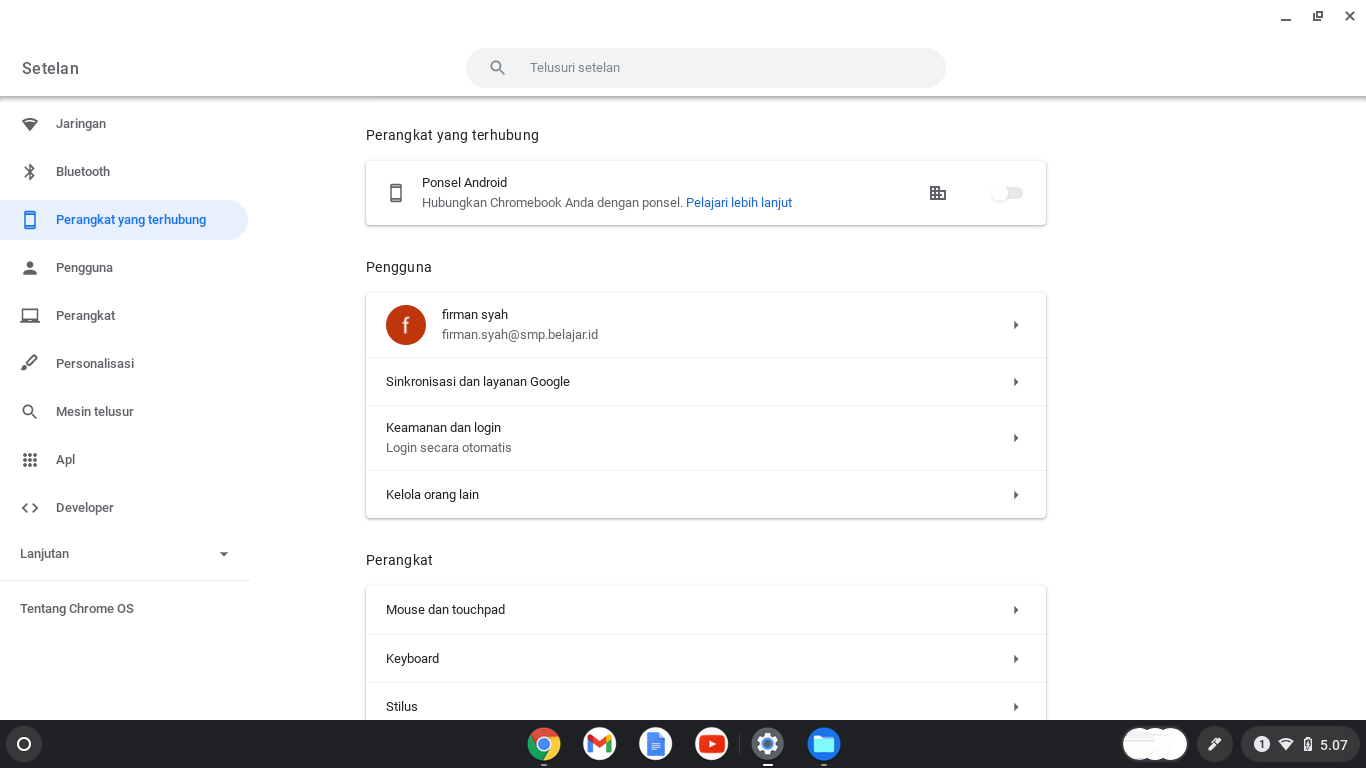 Pengenalan Fitur Pengaturan/Setelan
6. Tampilan menu setelan Pengguna
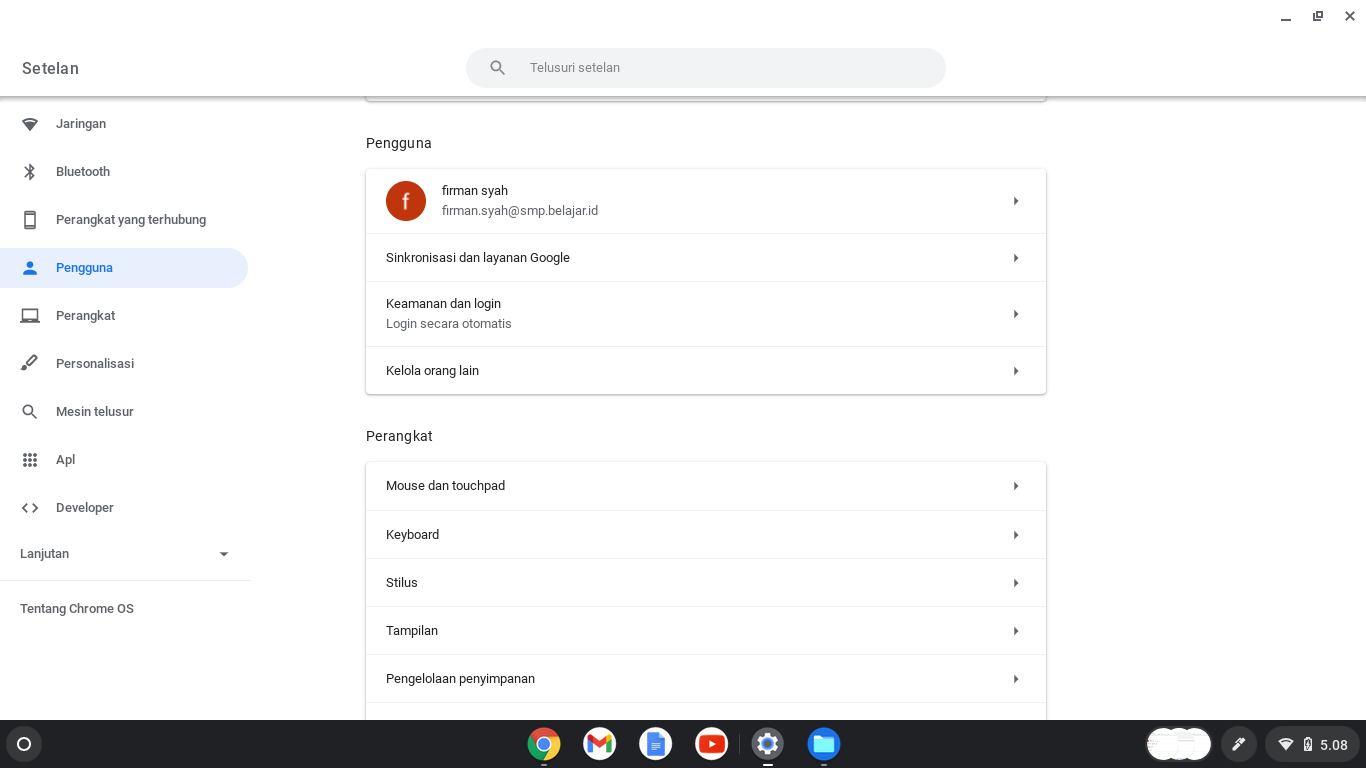 Pengenalan Fitur Pengaturan/Setelan
7. Tampilan menu setelan Perangkat
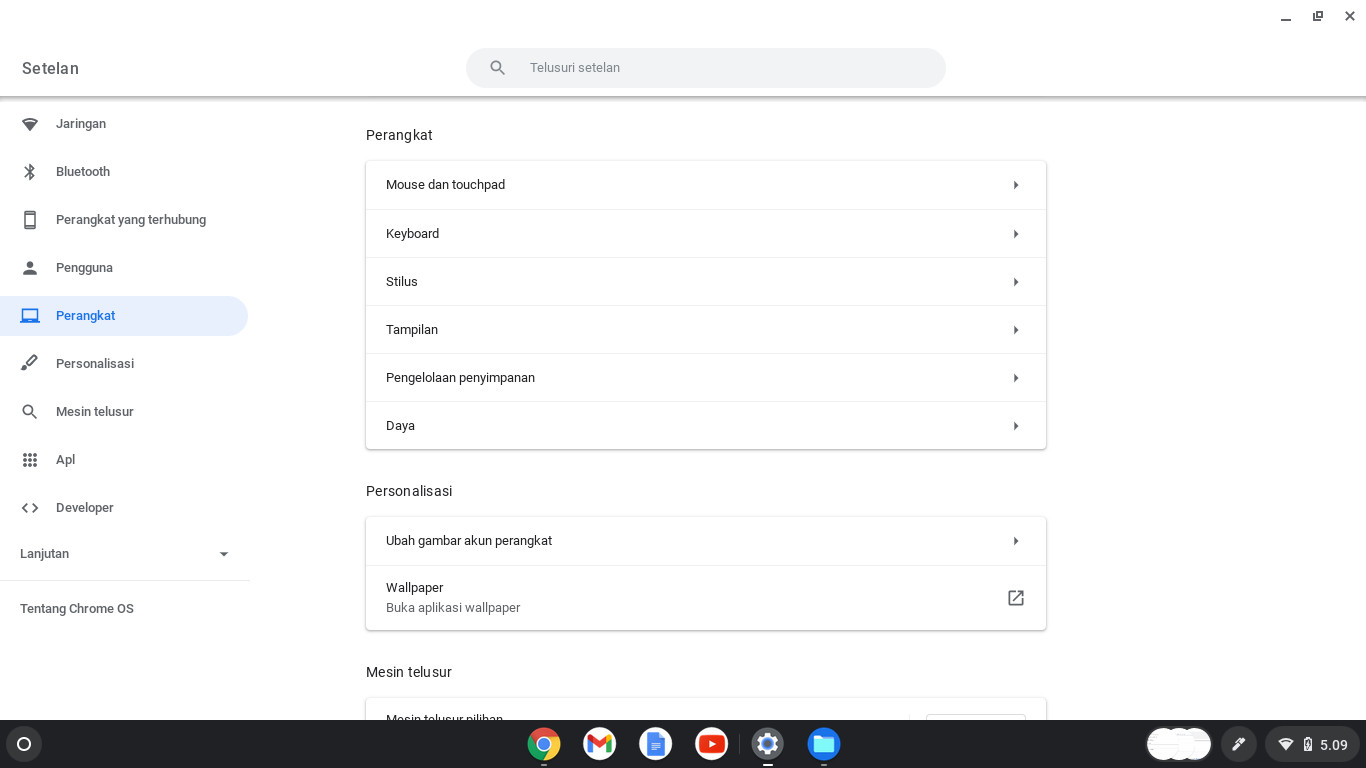 Pengenalan Fitur Pengaturan/Setelan
8. Tampilan menu setelan Personalia
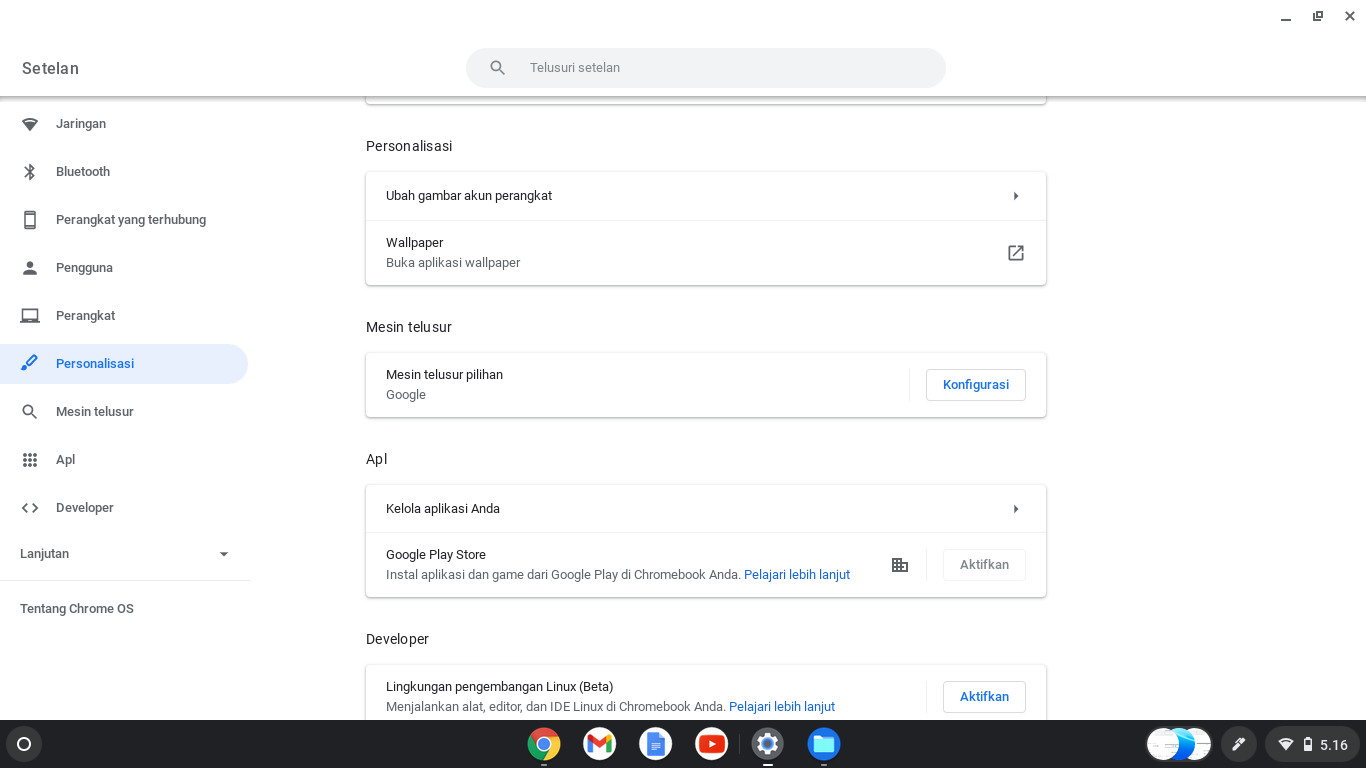 Pengenalan Fitur Pengaturan/Setelan
9. Tampilan menu setelan mesin telusur
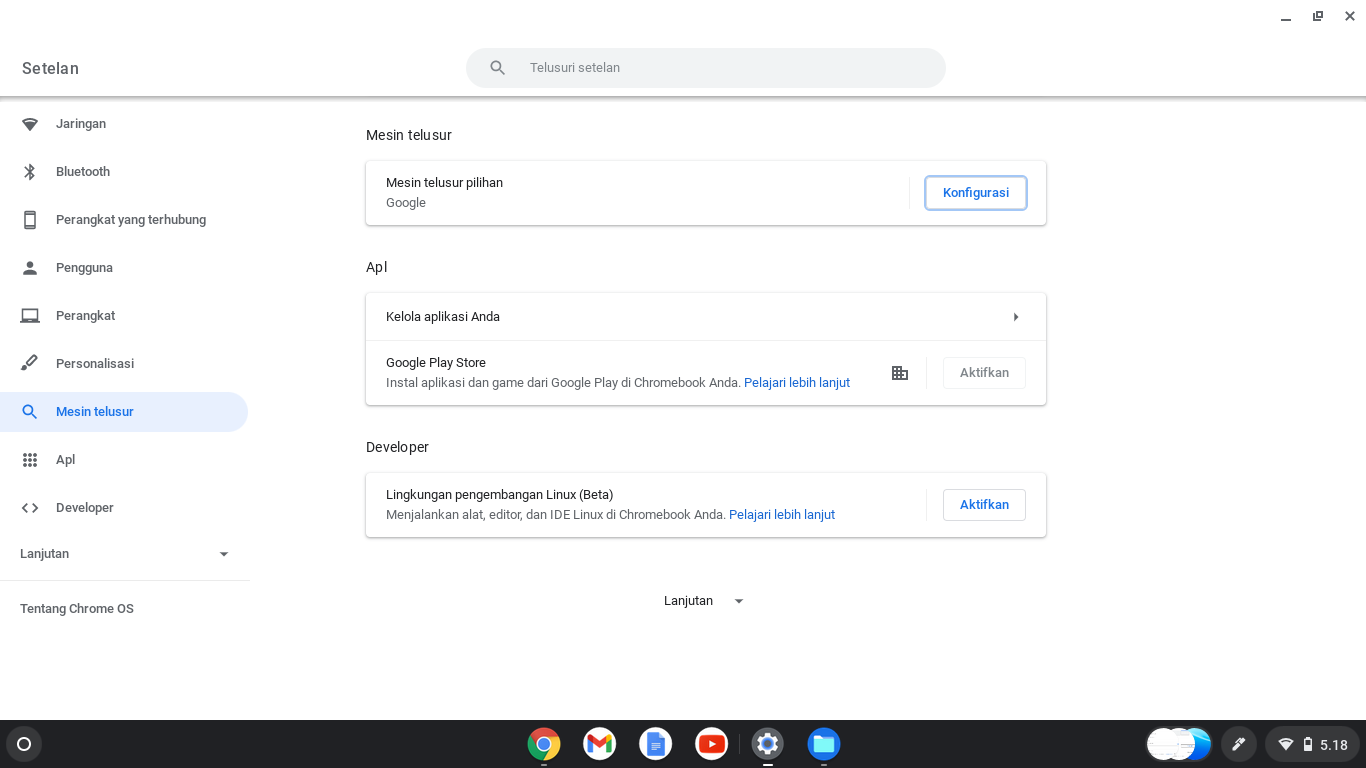 Pengenalan Fitur Pengaturan/Setelan
10. Tampilan menu setelan Aplikasi
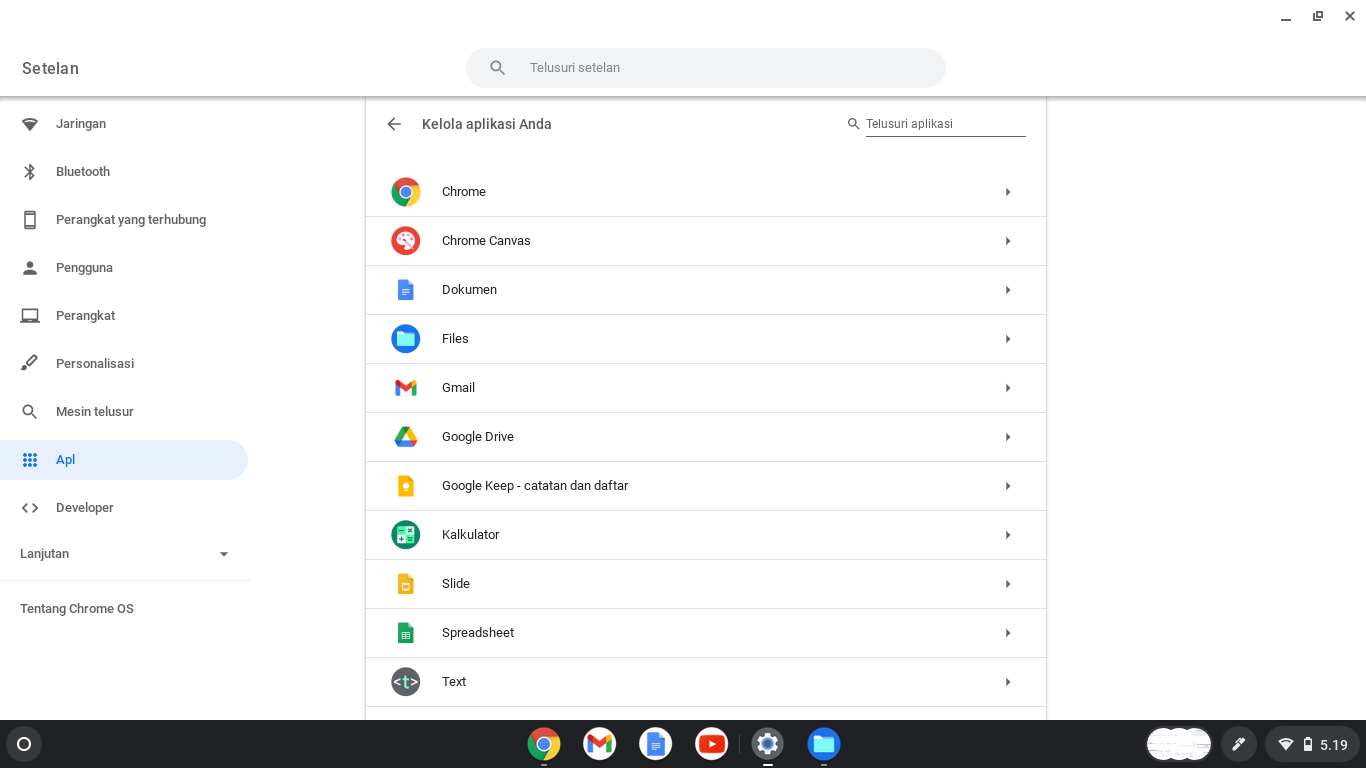 Pengenalan Fitur Pengaturan/Setelan
11. Tampilan menu setelan Developer
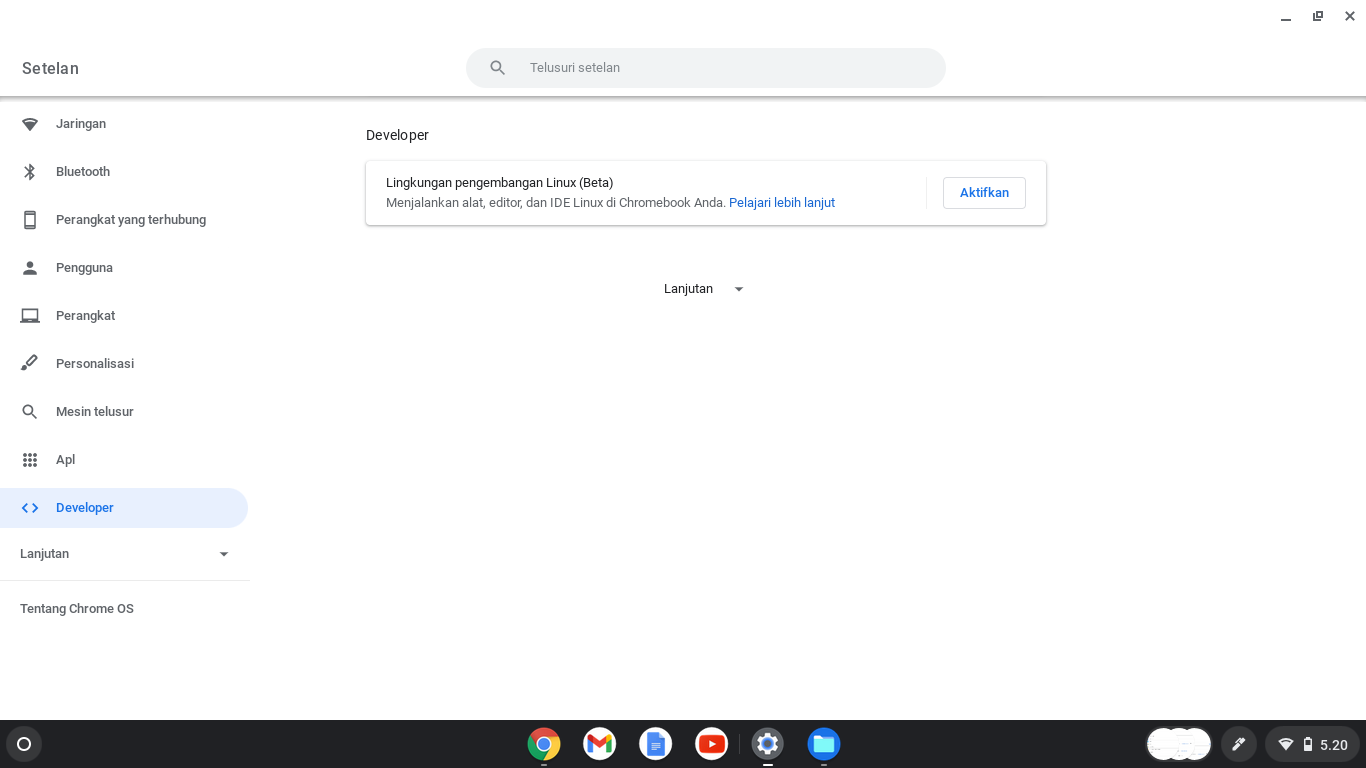 Pengenalan Fitur Pengaturan/Setelan
12. Tampilan menu setelan lanjutan
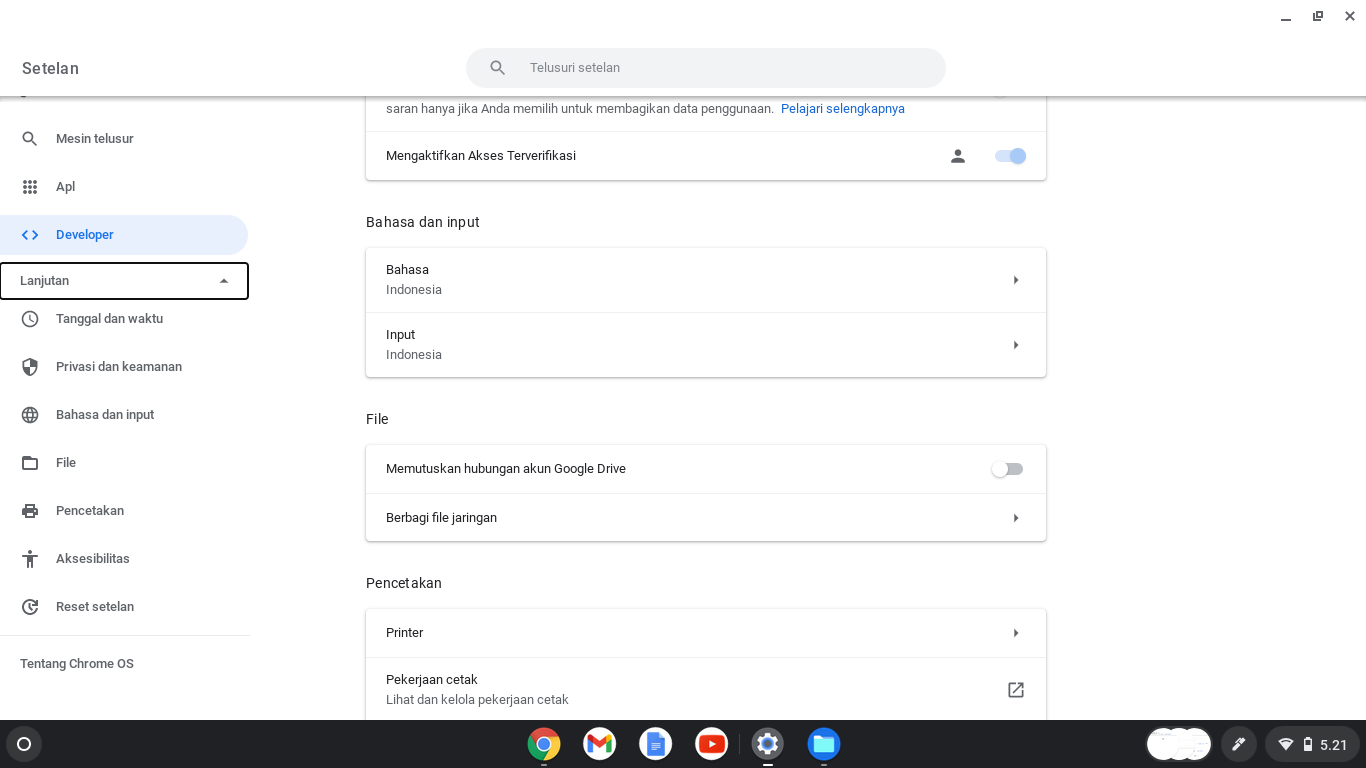 Pengenalan Fitur Pengaturan/setelan
12. Tampilan menu setelan tentang Chrome OS
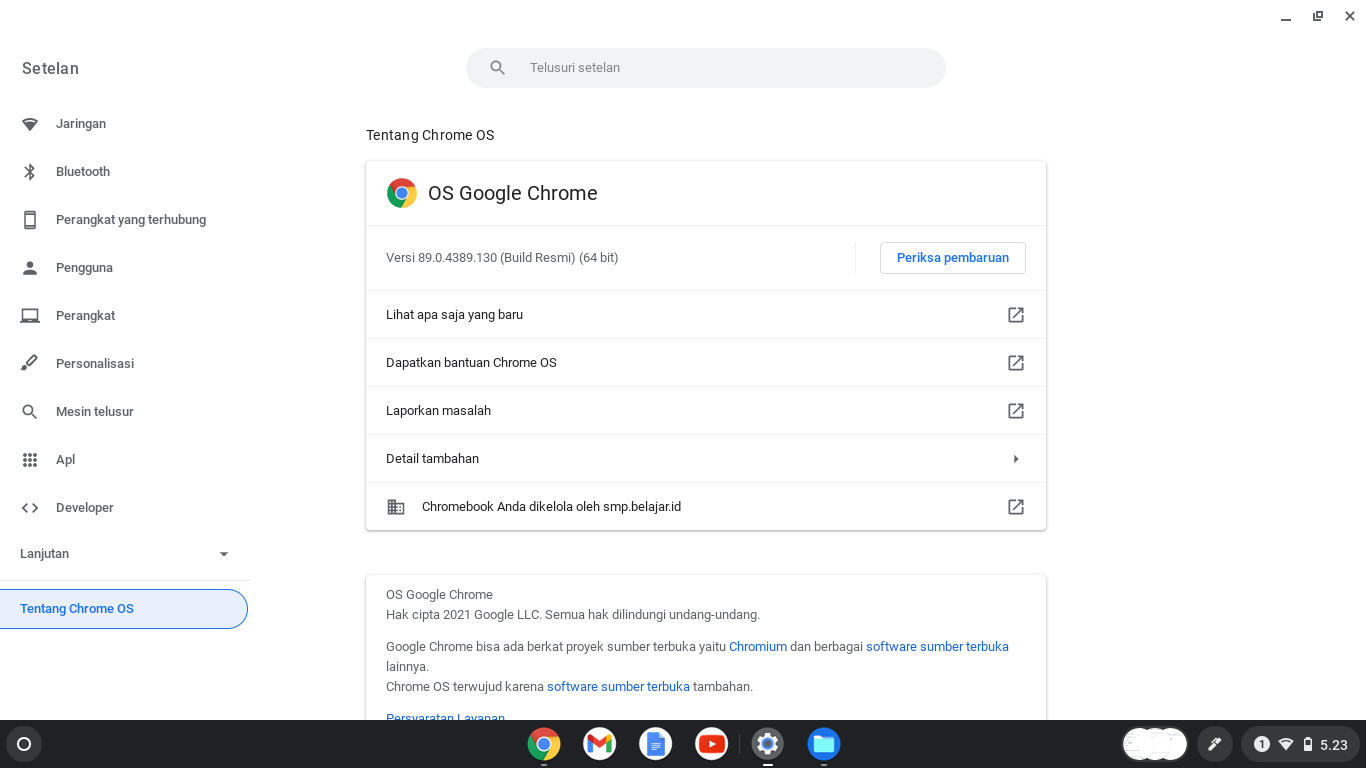 Menambah dan menghapus aplikasi serta ekstensi
06
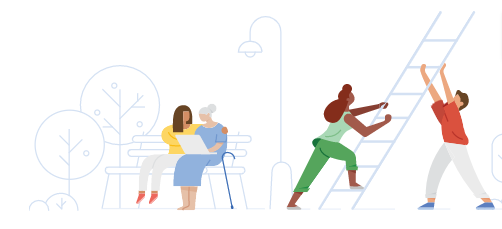 Menambahkan Aplikasi dan Ekstensi
1. Tampilan Chrome Web Store
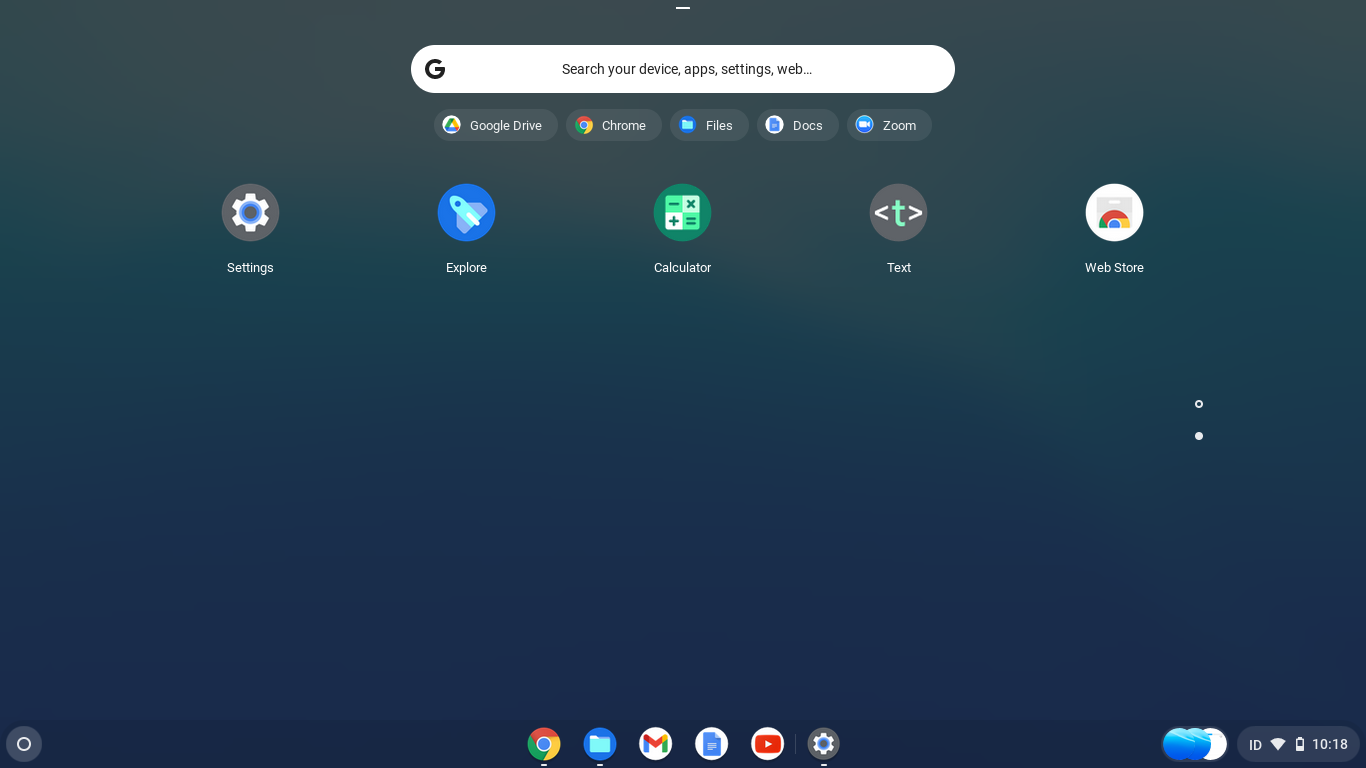 Menambahkan Aplikasi dan Ekstensi
2. Tampilan Awal Web Store
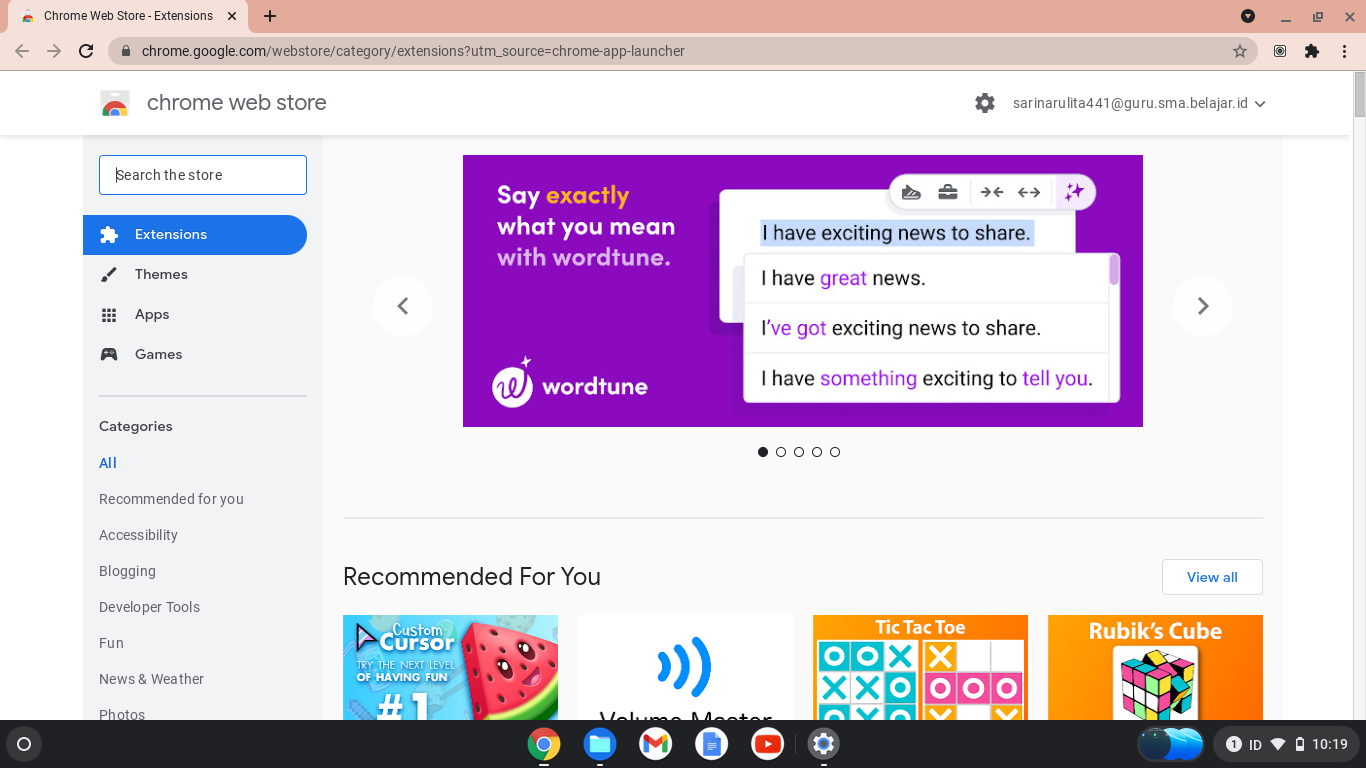 Menambahkan Aplikasi dan Ekstensi
3. Tampilan Pilihan Menu Ekstensi dan Aplikasi
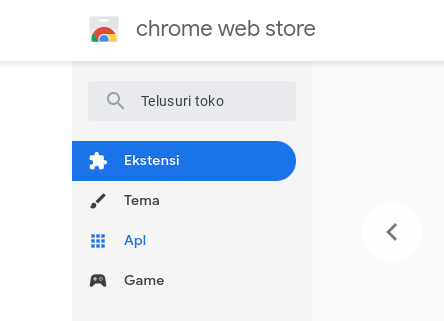 Menambahkan Aplikasi dan Ekstensi
4. Tampilan Menu Cari Ekstensi dan Aplikasi
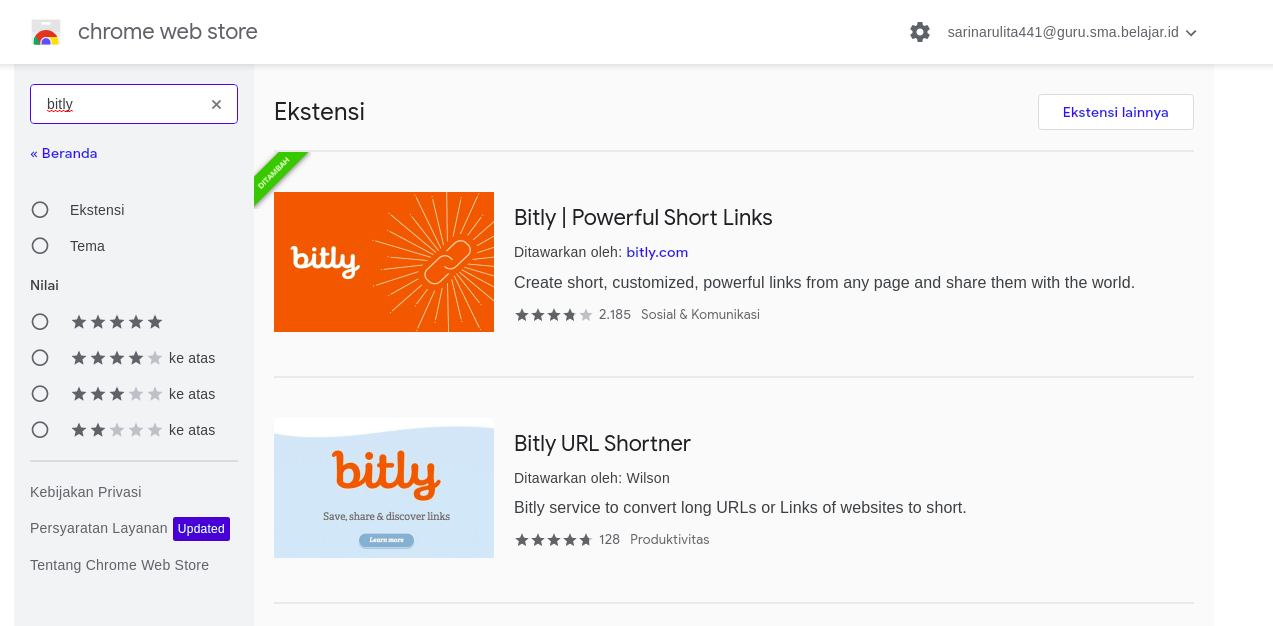 Menambahkan Aplikasi dan Ekstensi
5. Tampilan Menu “Tambahkan ke Chrome”
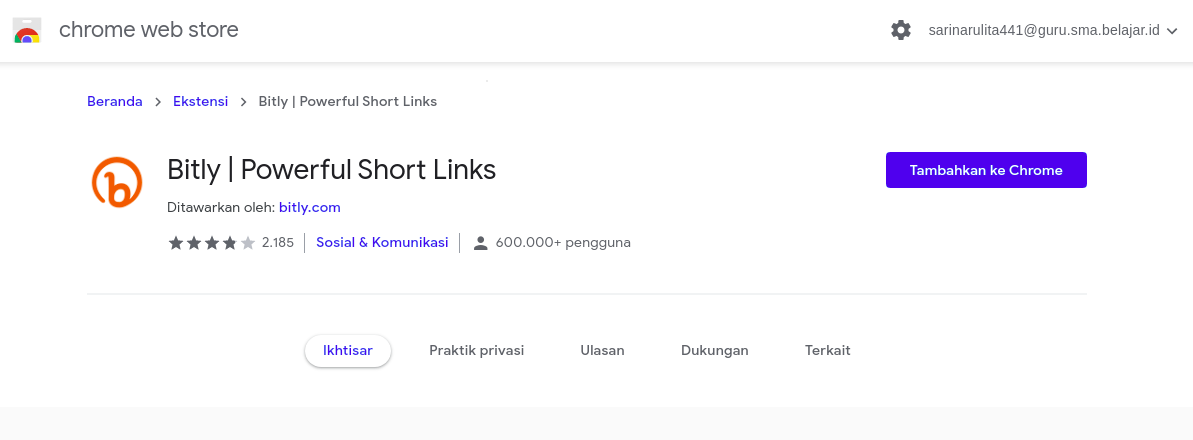 Menambahkan Aplikasi dan Ekstensi
6. Tampilan Menu “Tambahkan Ekstensi”
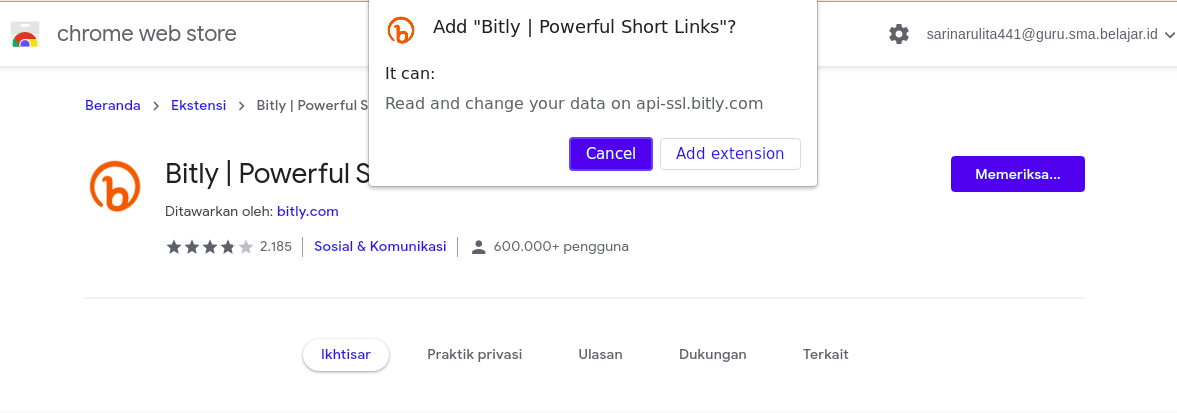 Menambahkan Aplikasi dan Ekstensi
7. Tampilan Ekstensi Yang Sudah Ditambahkan
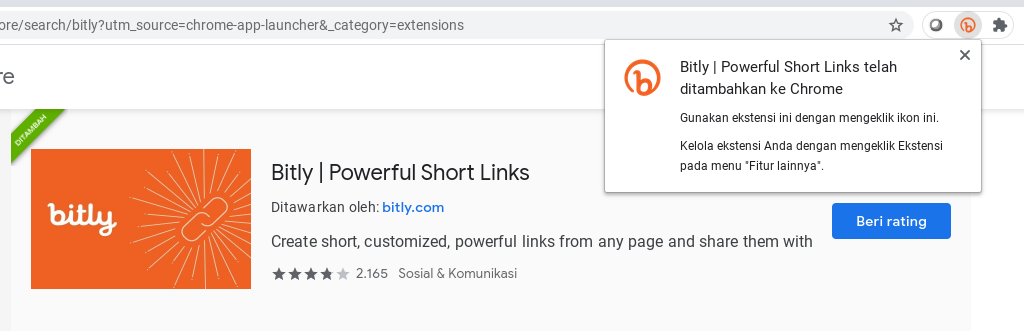 Menghapus Aplikasi dan Ekstensi
1. Tampilan Menu Telusur
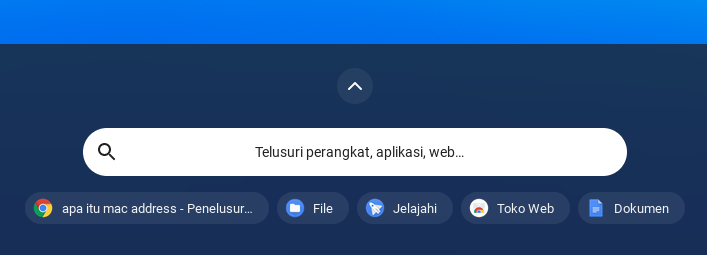 Menghapus Aplikasi dan Ekstensi
2. Tampilan Menu Aplikasi Yang Akan di Uninstall
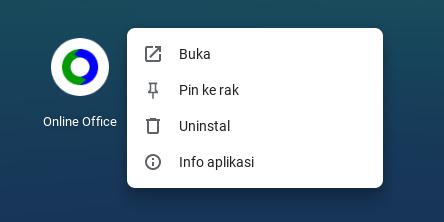 Menghapus Aplikasi dan Ekstensi
3. Tampilan Konfirmasi Aplikasi Yang Akan di Uninstall
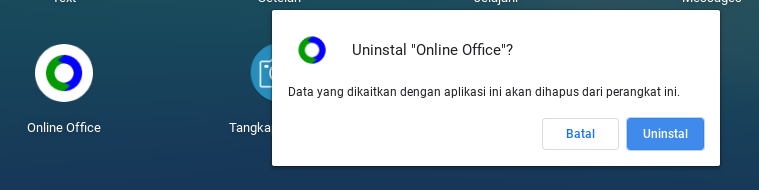 Menggunakan Chromebook secara Offline
07
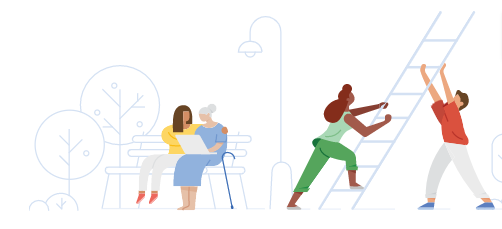 Mengakses Media dari Eksternal Drive
Tampilan Awal Pada Eksternal Drive
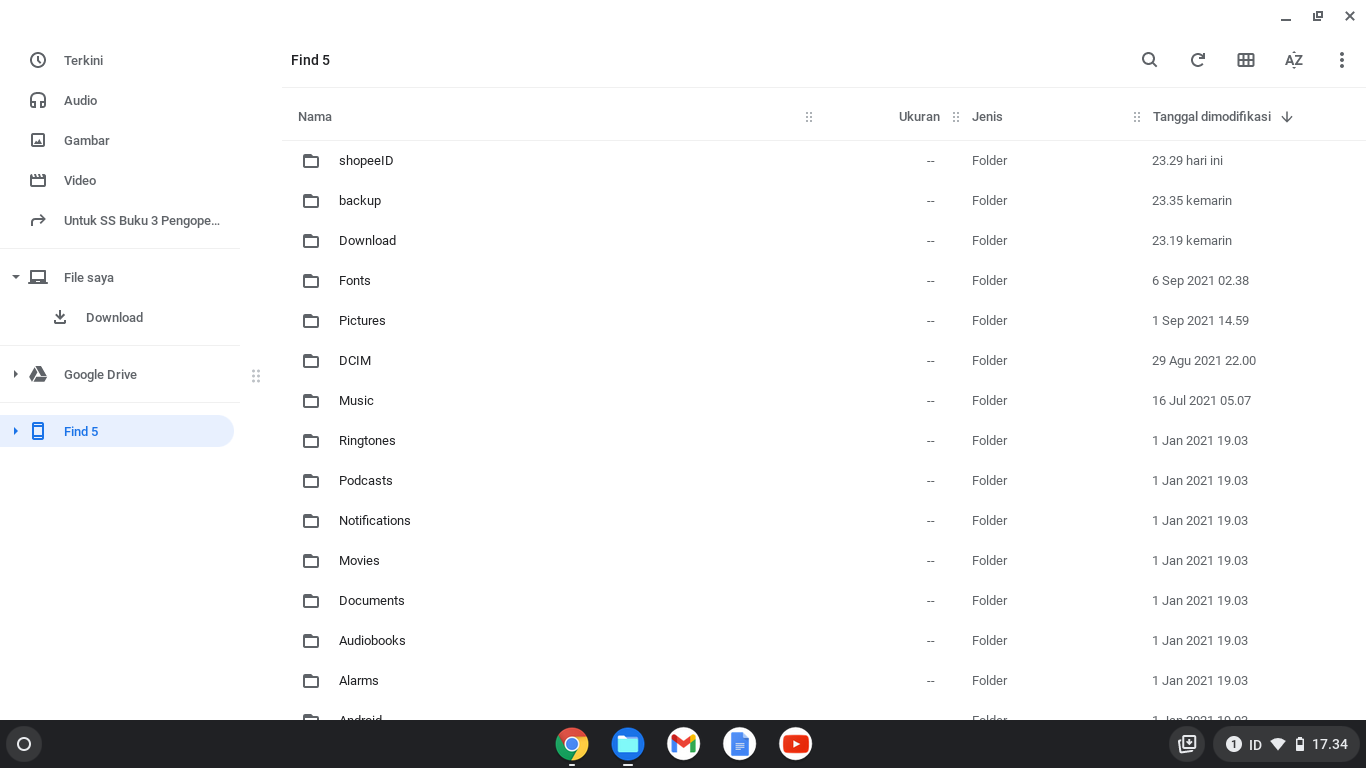 Mengakses Media dari Eksternal Drive
5. Tampilan Folder Sharing di komputer lain
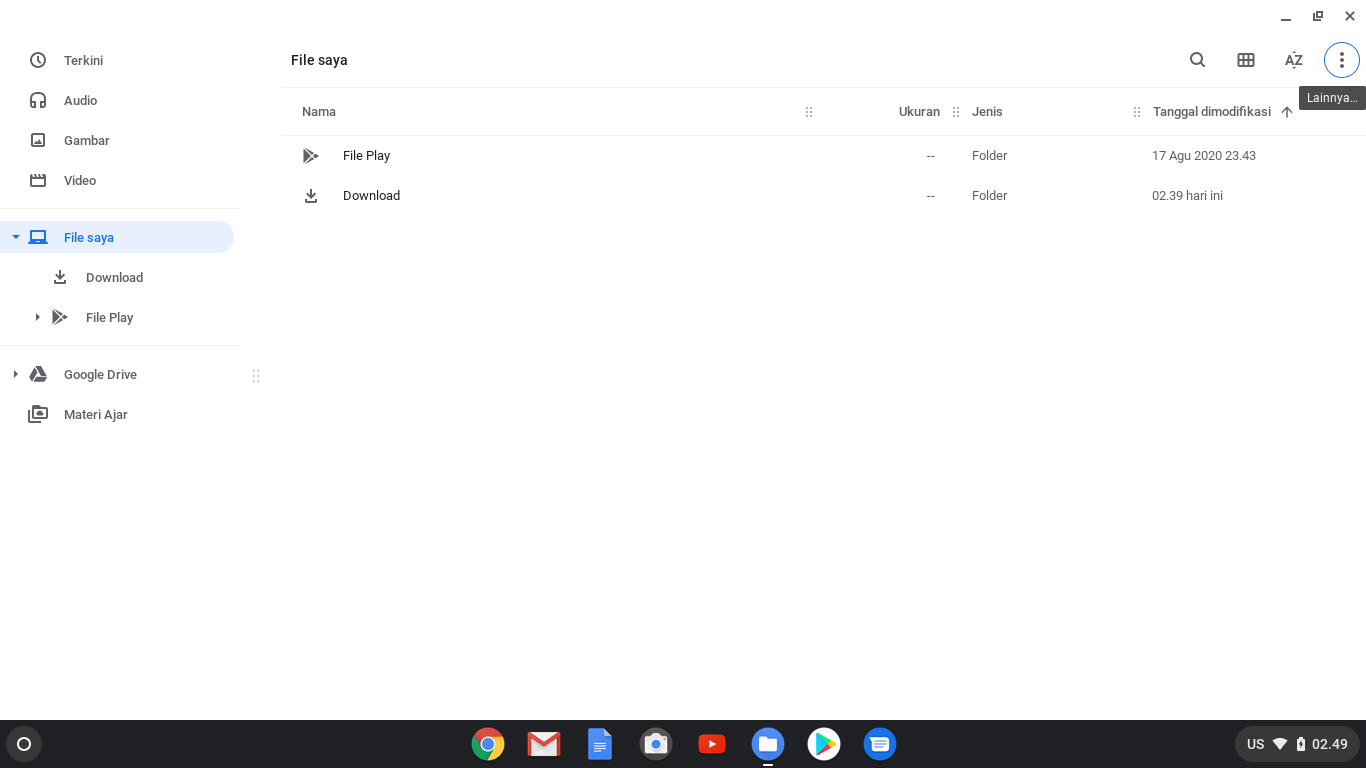 Mengatur Google Drive Secara Offline
1. Tampilan Menu setelan Google Drive
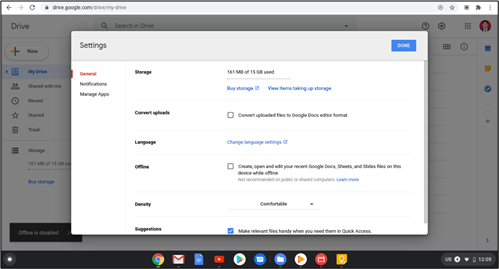 Mengatur Google Drive Secara Offline
2. Tampilan Menu Konfigurasi Google Drive
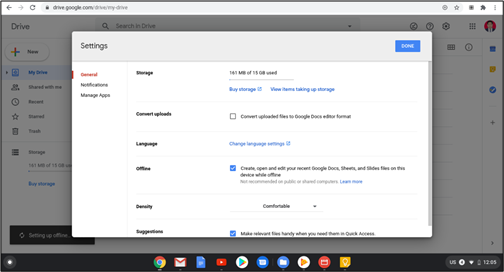 Mengatur Google Drive Secara Offline
3. Tampilan Pemilihan Folder Yang Akan Dikelola
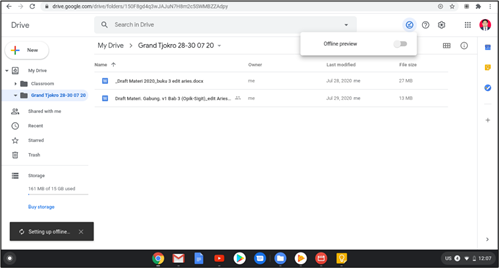 Mengatur Google Drive Secara Offline
4. Tampilan Menu Offline Review
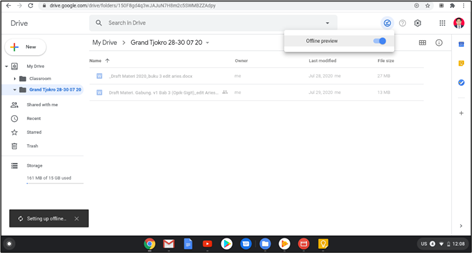 Mengatur Google Drive Secara Offline
5. Tampilan Menu Available Offline
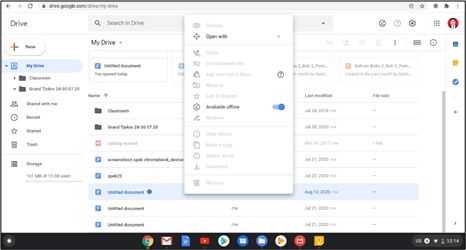 Mengelola Dokumen Secara Offline
1. Tampilan Menu Utama
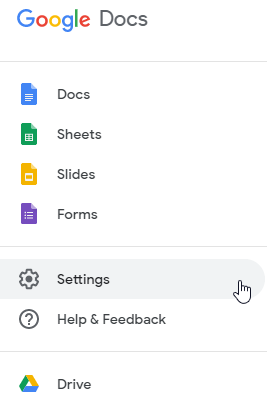 Mengelola Dokumen Secara Offline
2. Tampilan Menu setelan
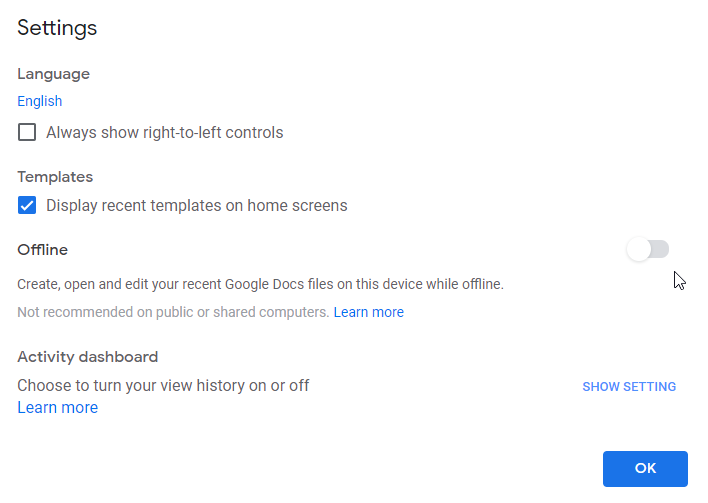 Mengelola Dokumen Secara Offline
3. Tampilan Mode Offline Telah Aktif
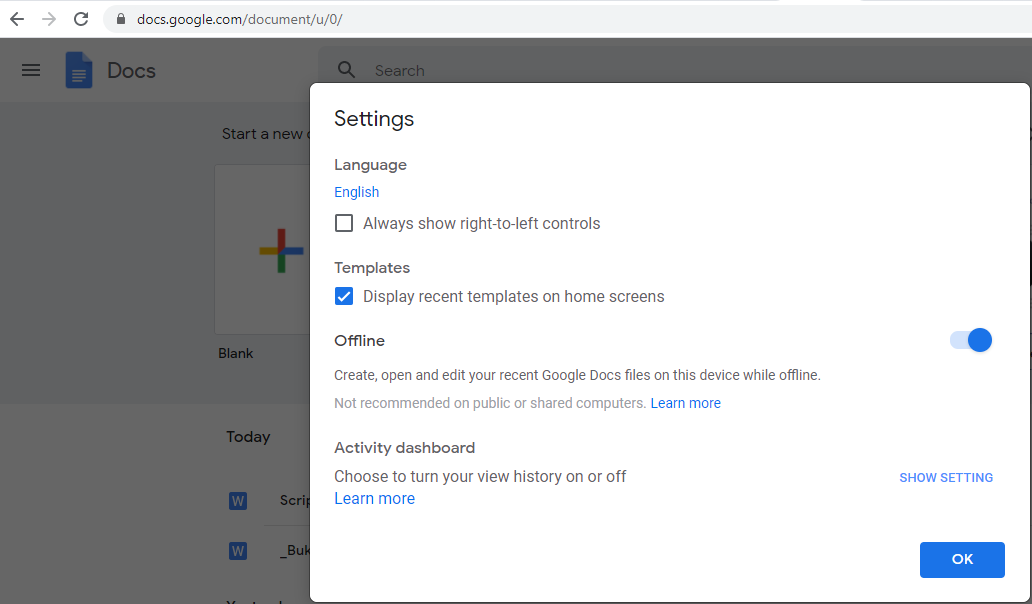 Mengelola Dokumen Secara Offline
4. Tampilan Google Doc Dalam Mode Offline
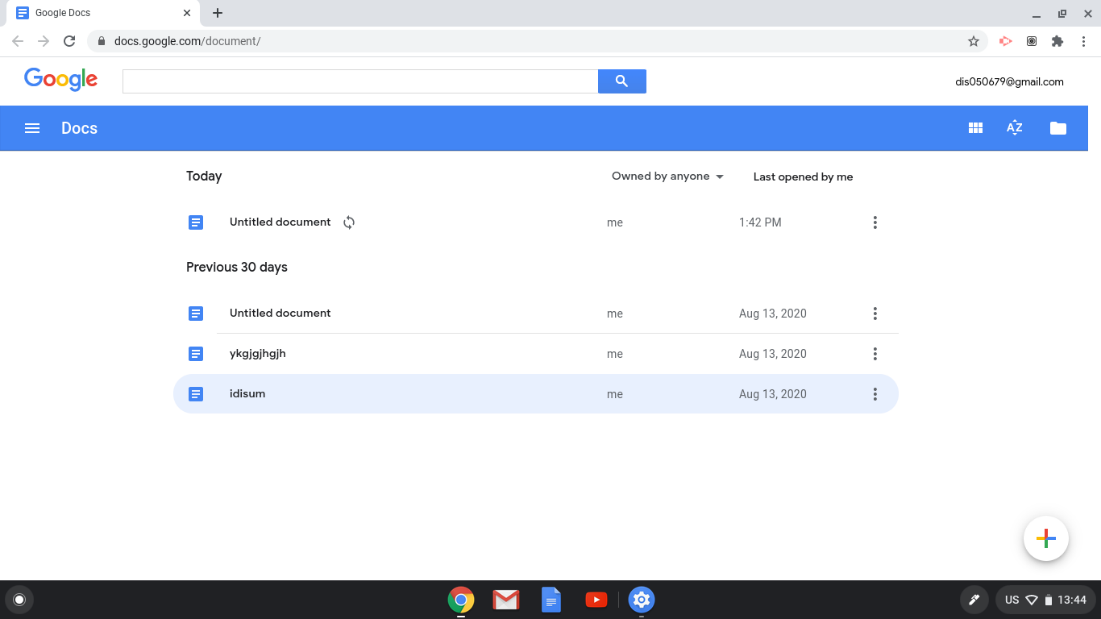 Mengelola Dokumen Secara Offline
5. Tampilan Google Sheet Dalam Mode Offline
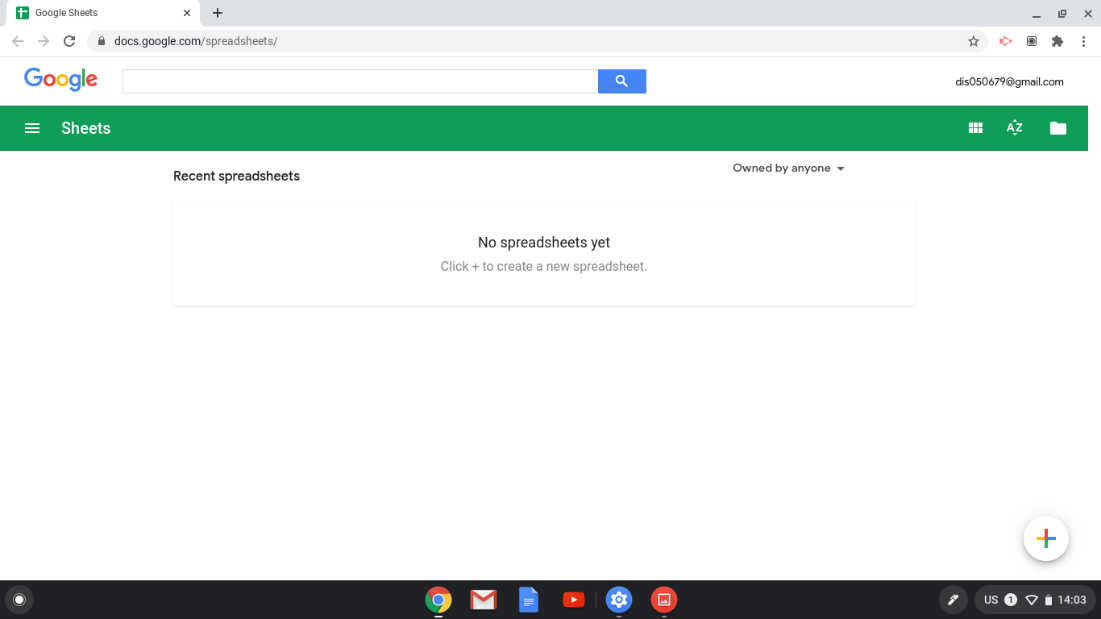 Mengelola Dokumen Secara Offline
6. Tampilan Google Slide Dalam Mode Offline
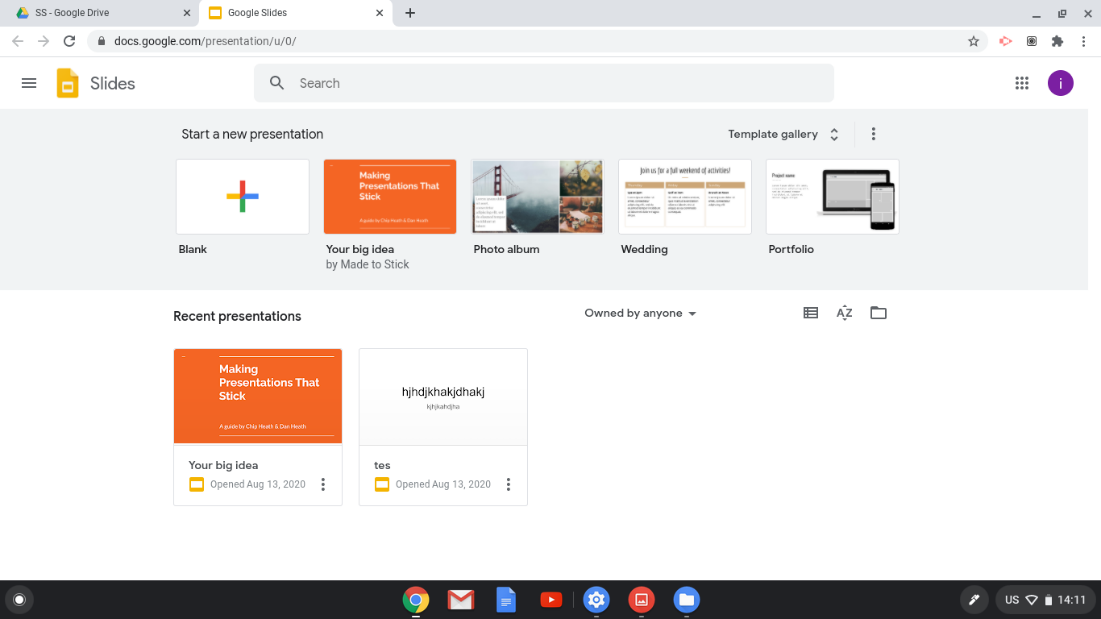 Menghubungkan Printer ke Chromebook
08
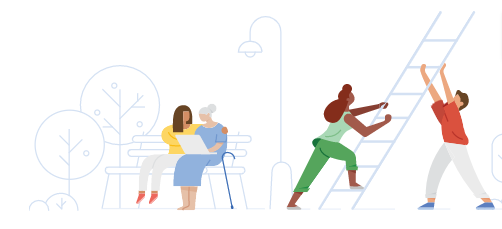 Menghubungkan Printer Ke Chromebook
1. Tampilan Menu Mencetak dan Memindai
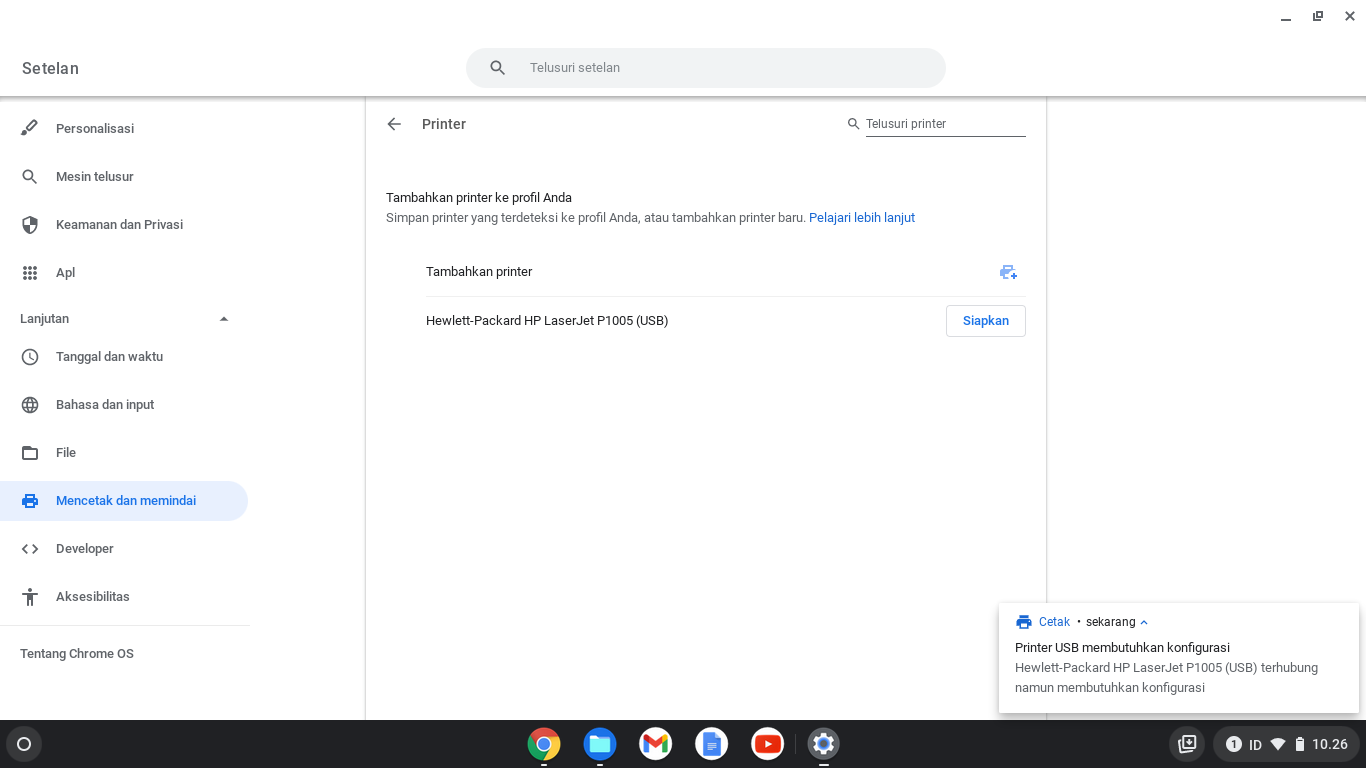 Menghubungkan Printer Ke Chromebook
2. Tampilan Konfigurasi Printer Lanjutan
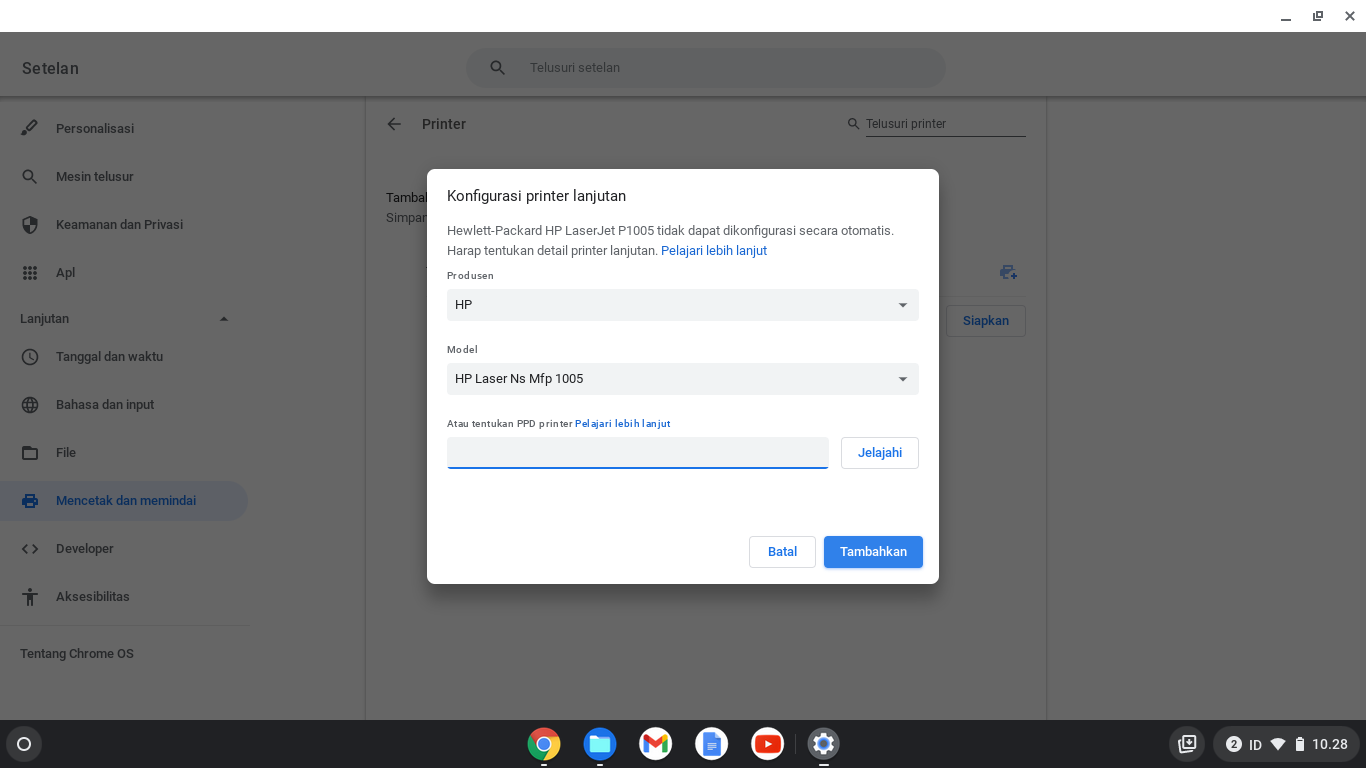 Menghubungkan Printer Ke Chromebook
3. Tampilan Printer Berhasil Ditambahkan
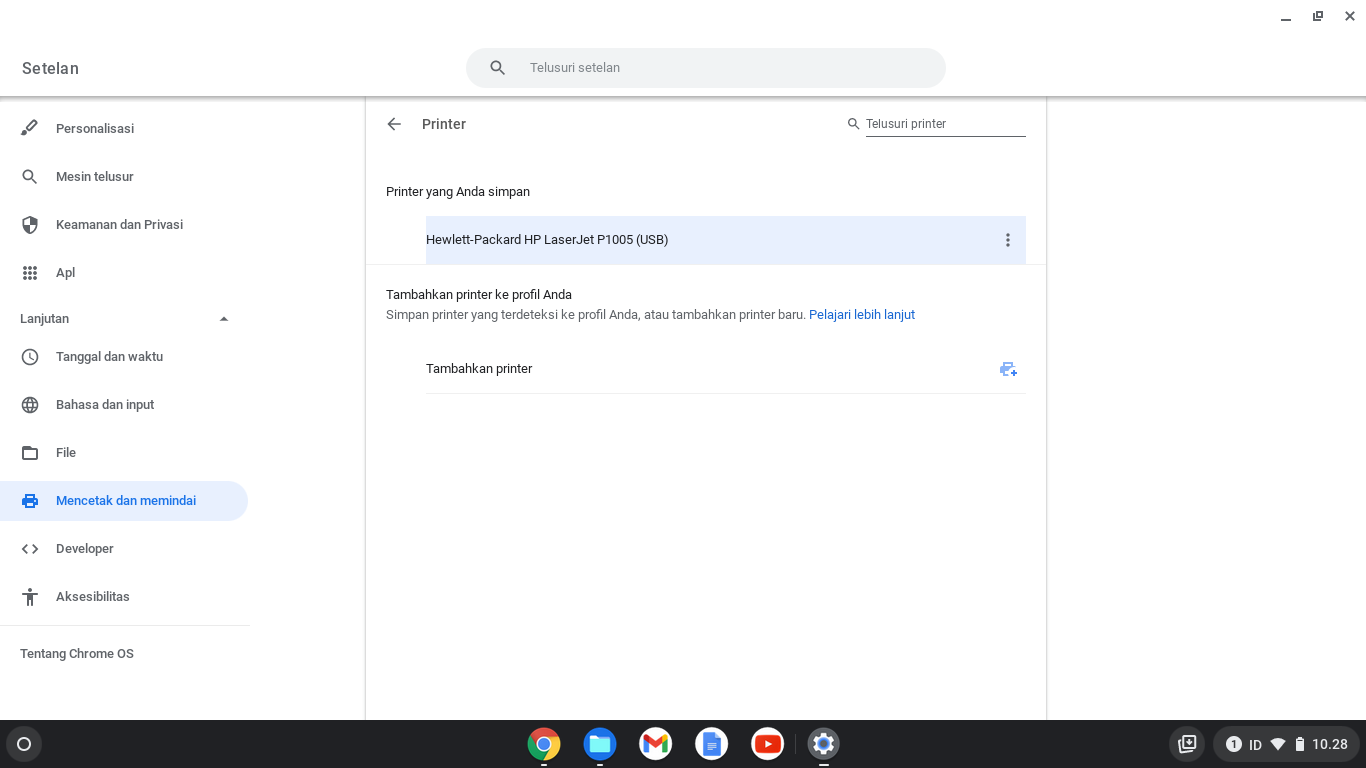 Terima Kasih